Old Spec Q’s
Integration
Partial Fractions
Vol. of rev.
SAM
SAM 1 (i)
Mean values
2018
SAM 1 (ii)
2019
2019 1
2019 2 (i)
2019 2 (ii)
See also: Polar coordinates
See also: Hyperbolics
SAM
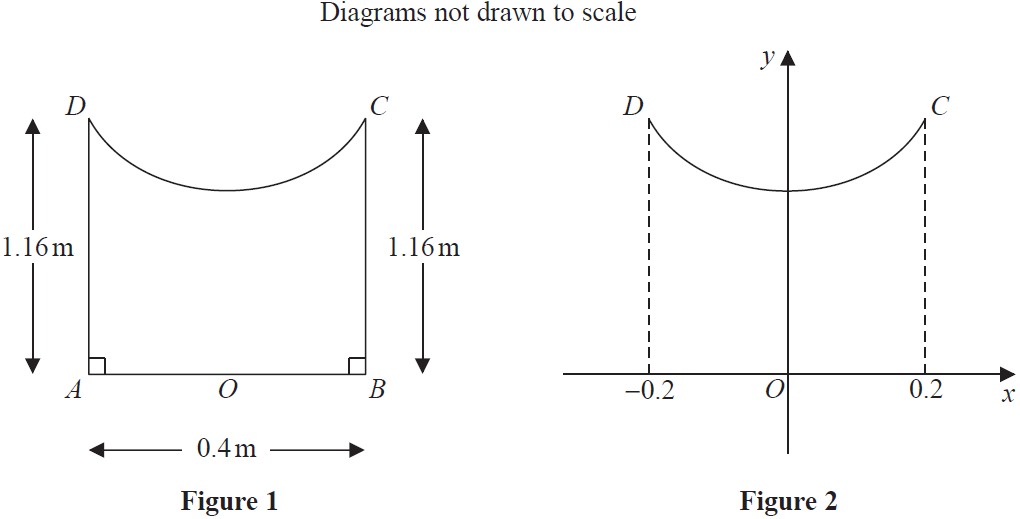 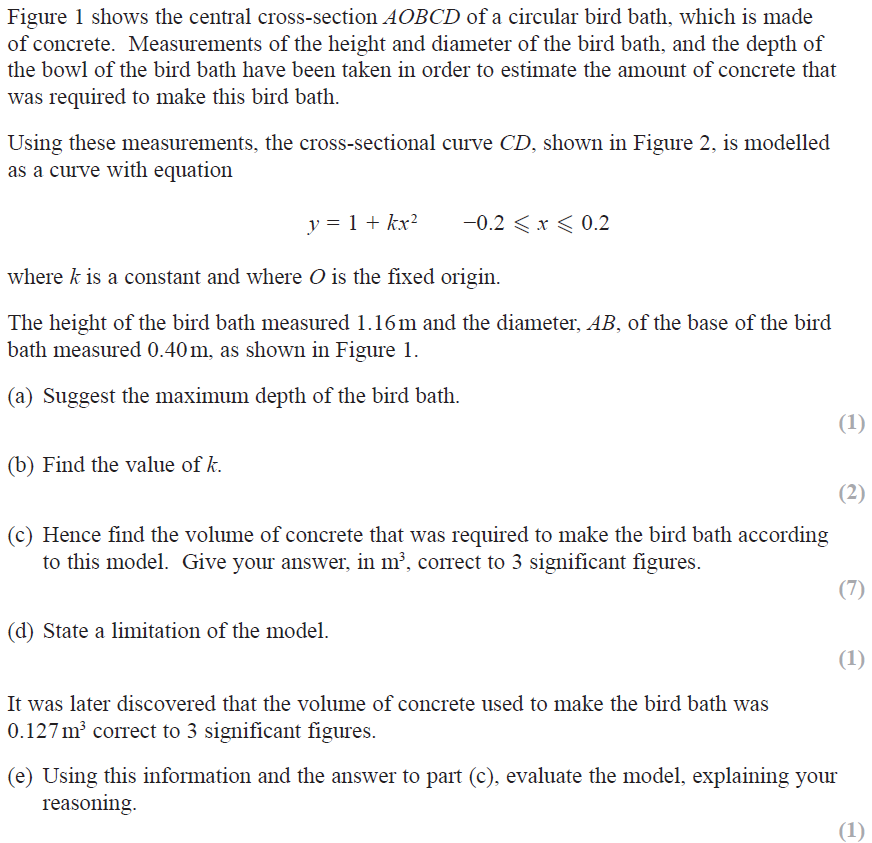 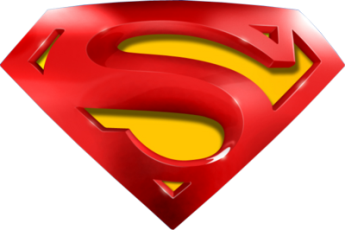 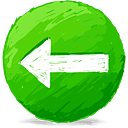 SAM
A
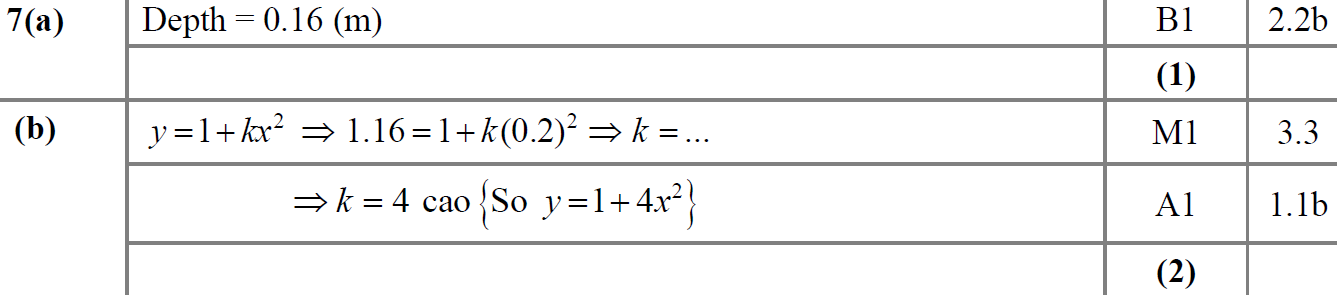 B
A notes
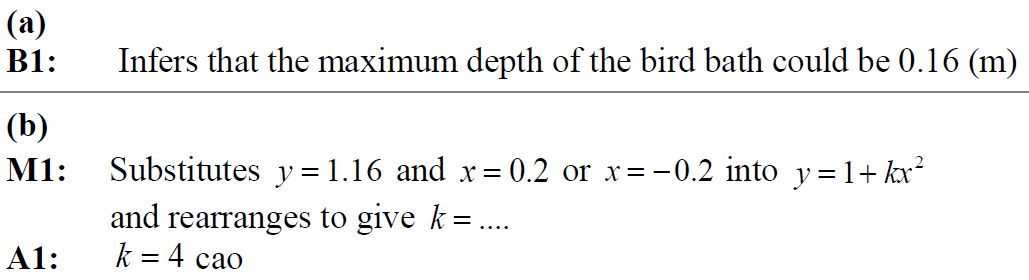 B notes
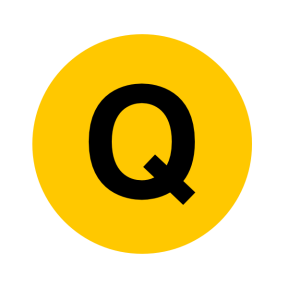 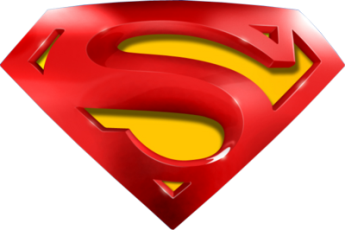 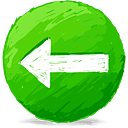 SAM
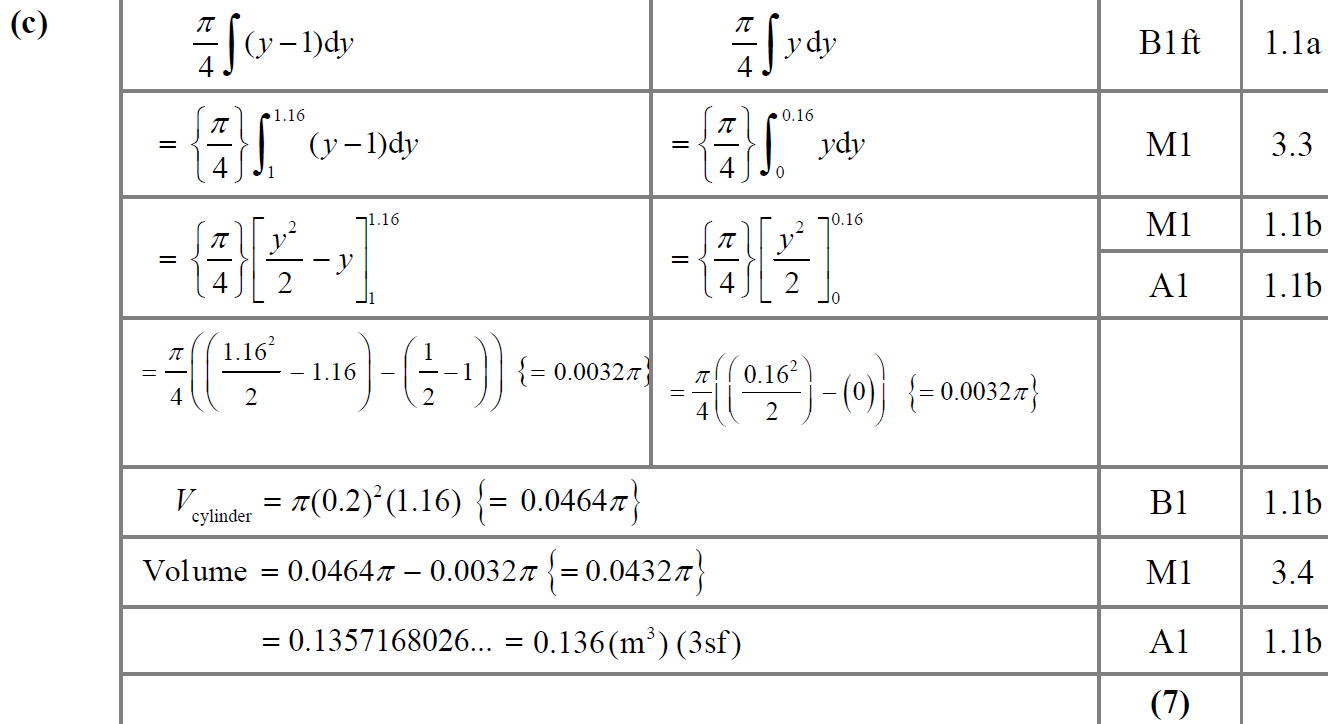 C
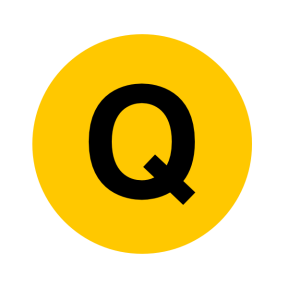 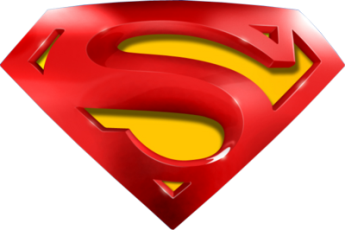 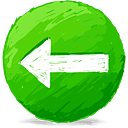 SAM
D
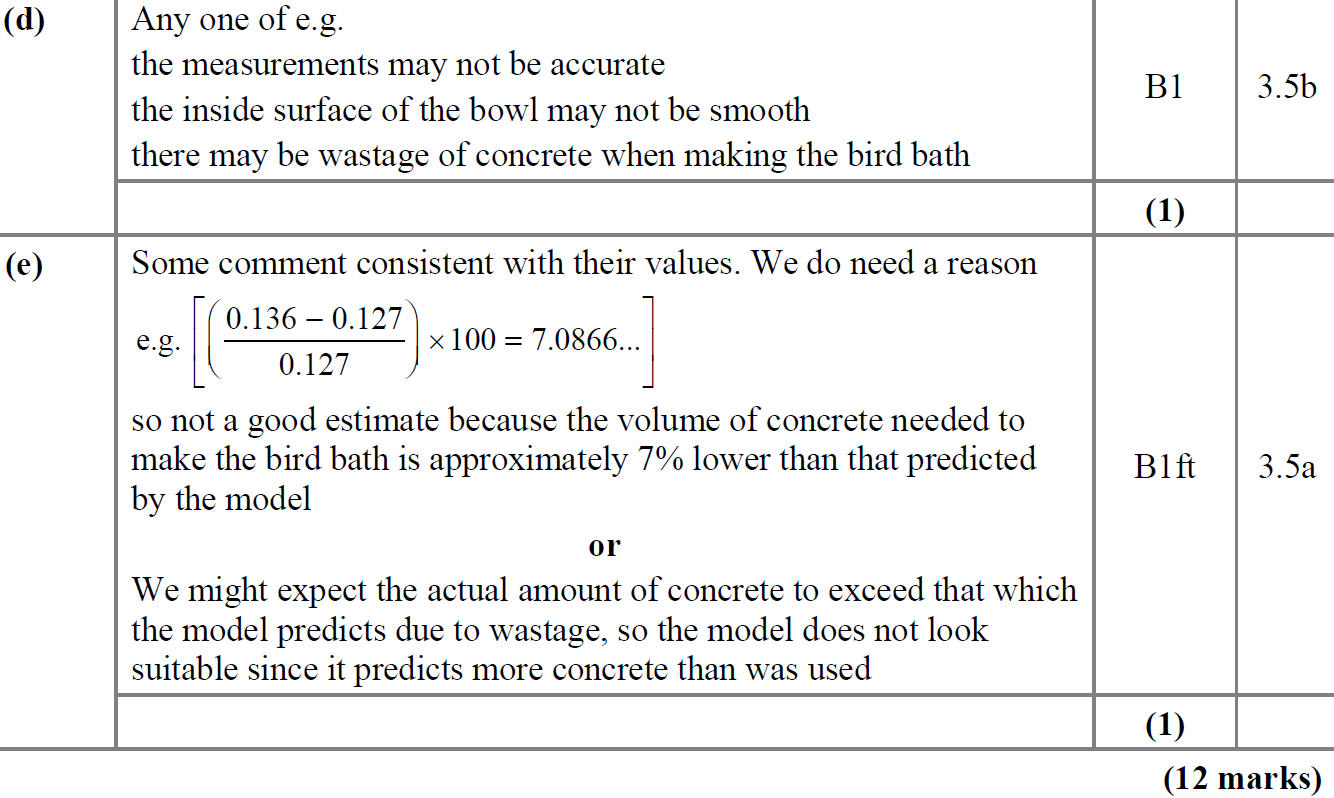 E
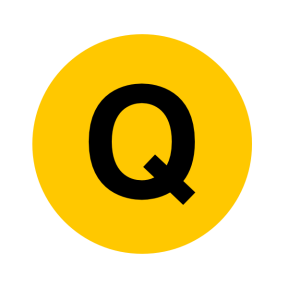 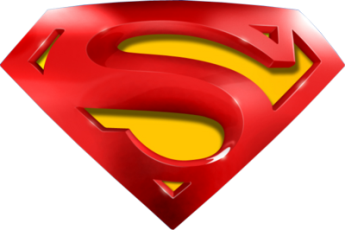 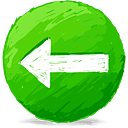 SAM
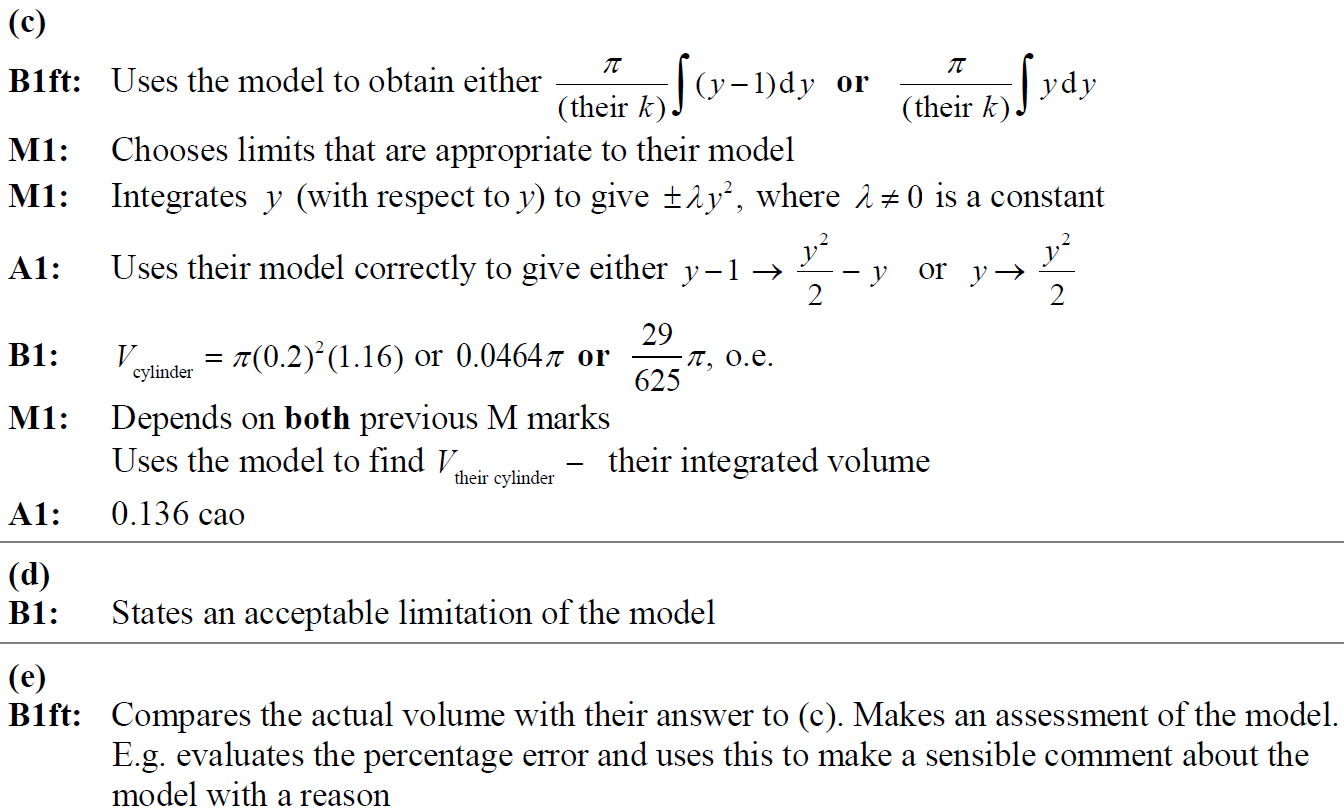 C notes
D notes
E notes
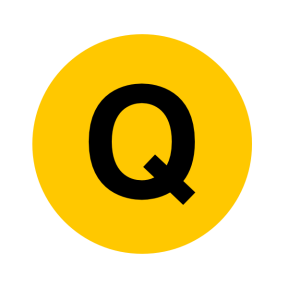 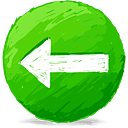 2018
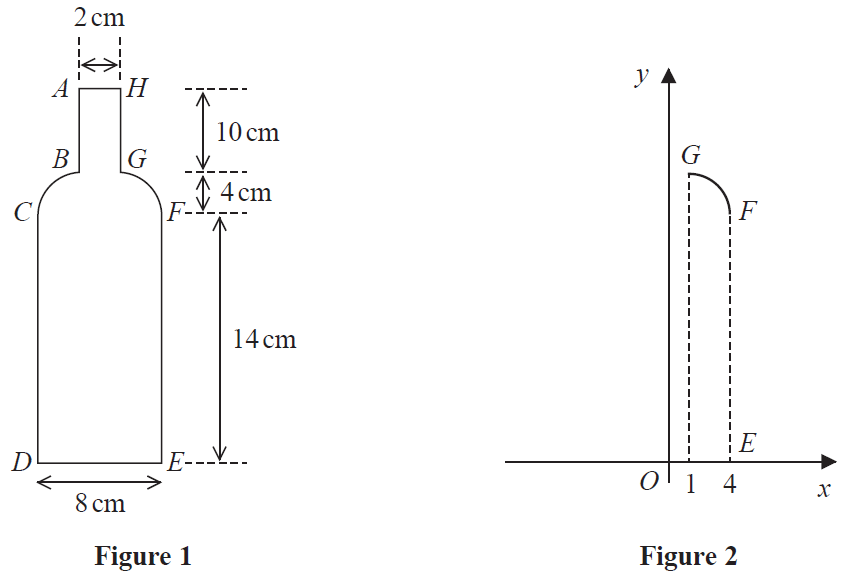 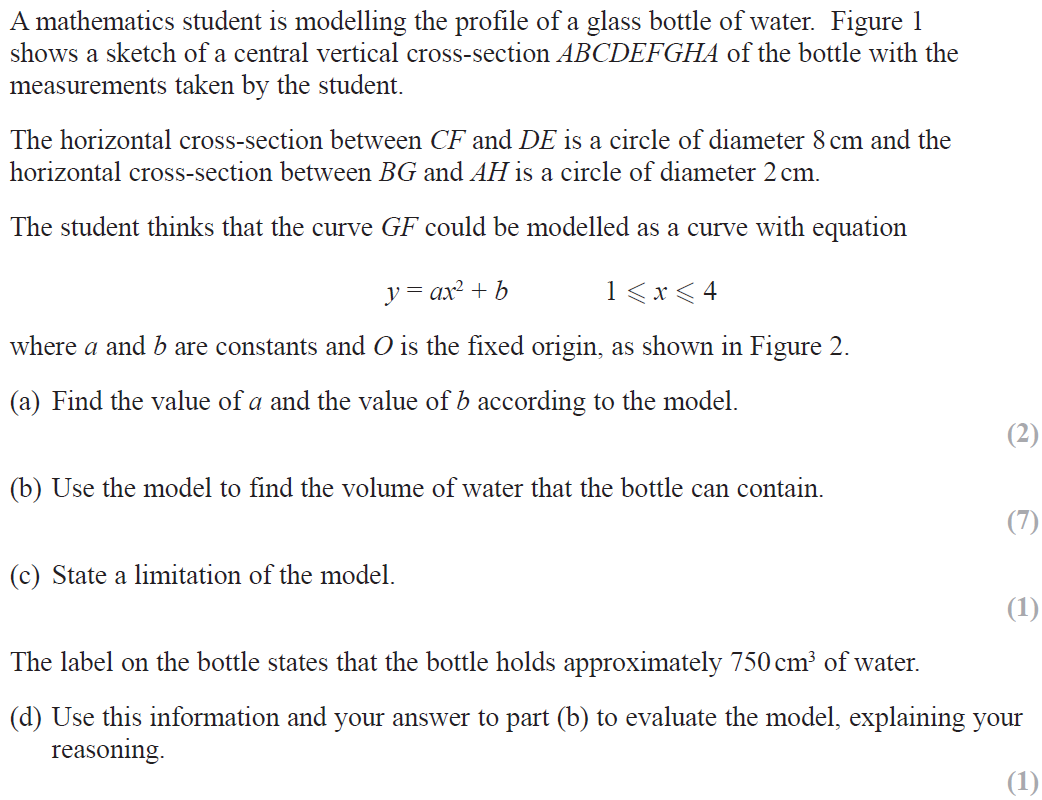 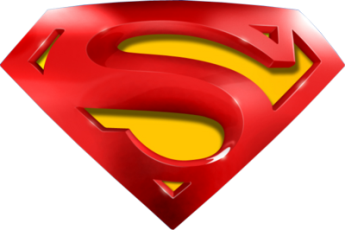 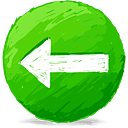 2018
A
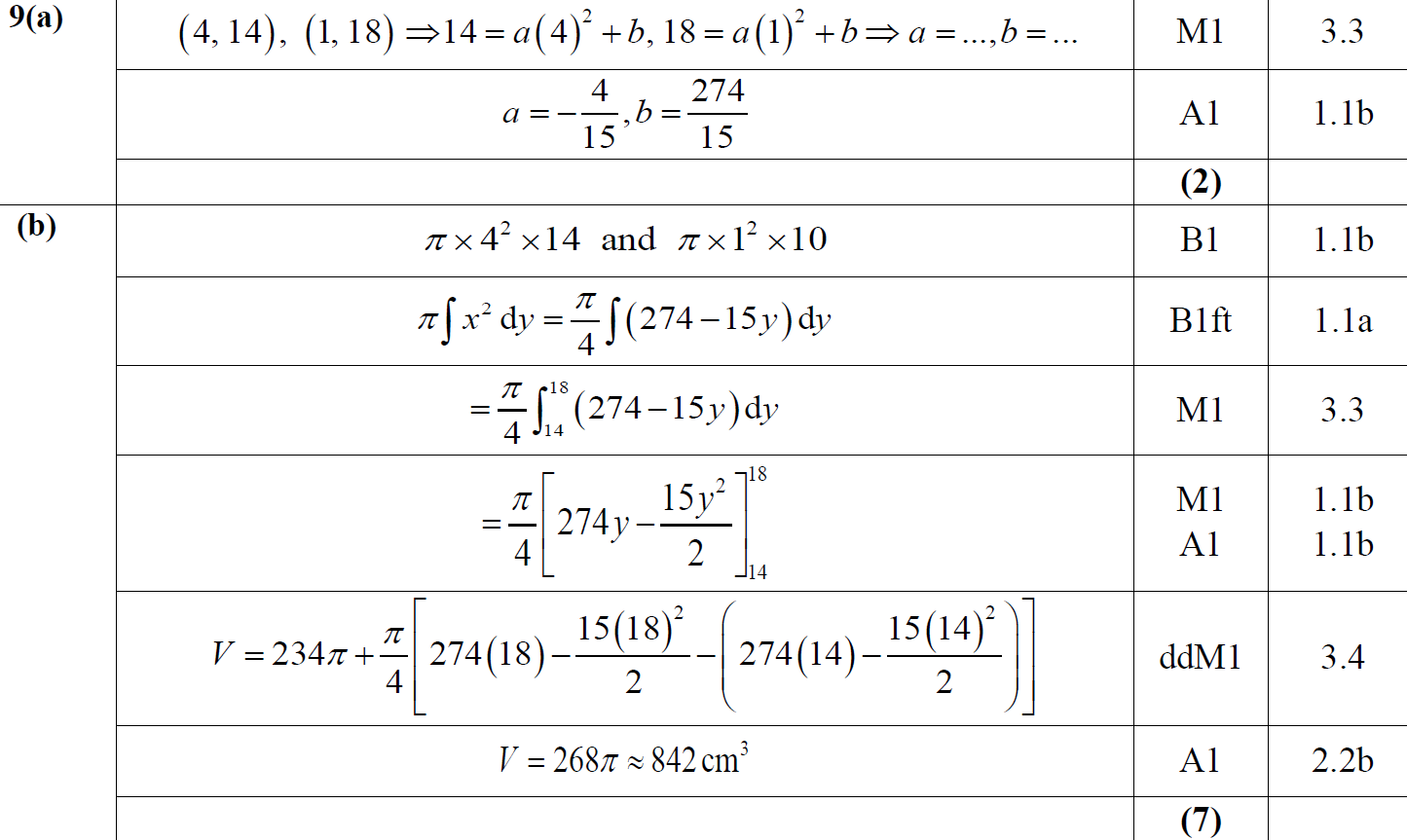 B
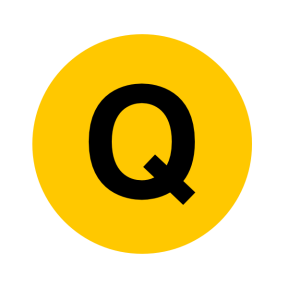 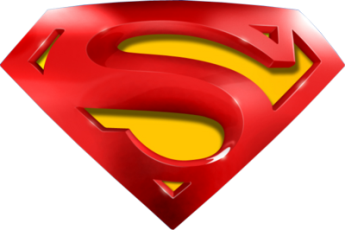 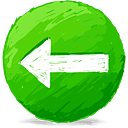 2018
C
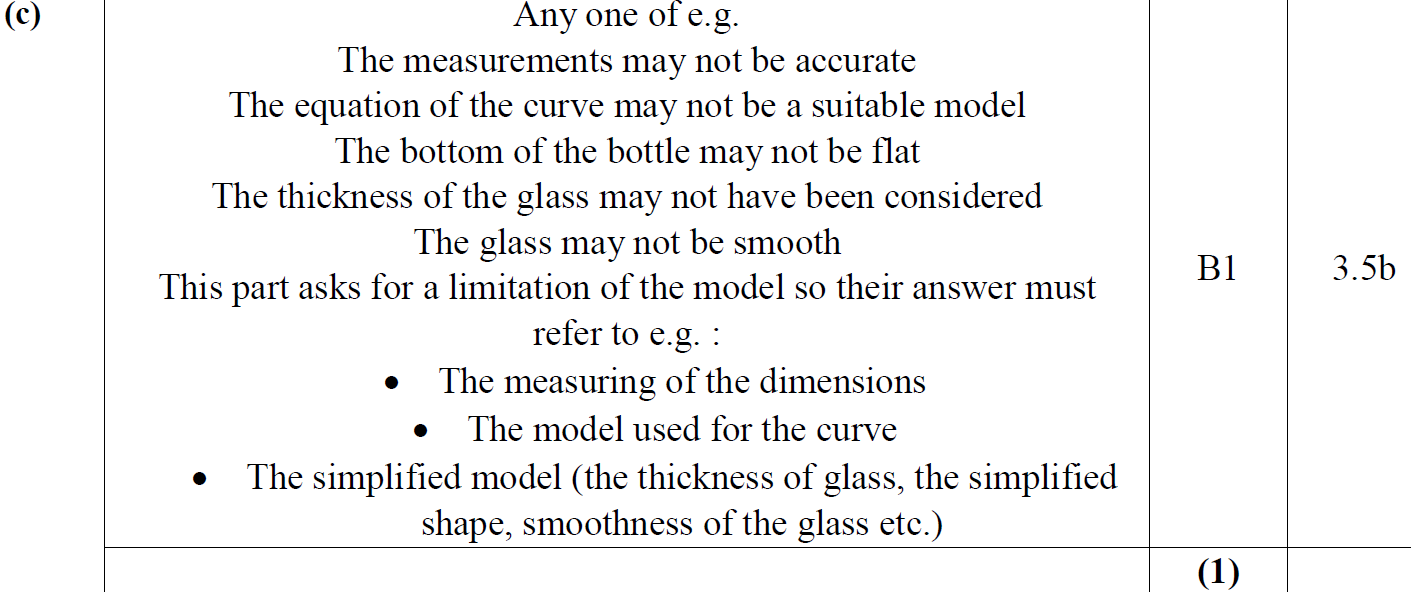 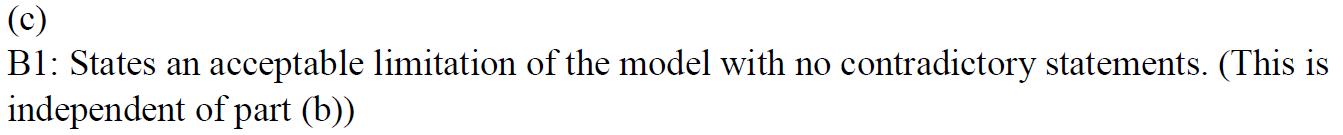 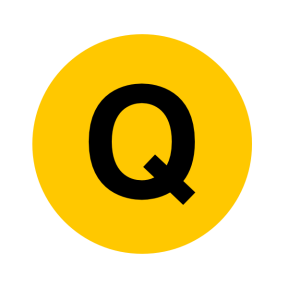 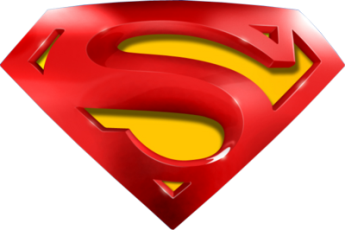 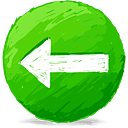 2018
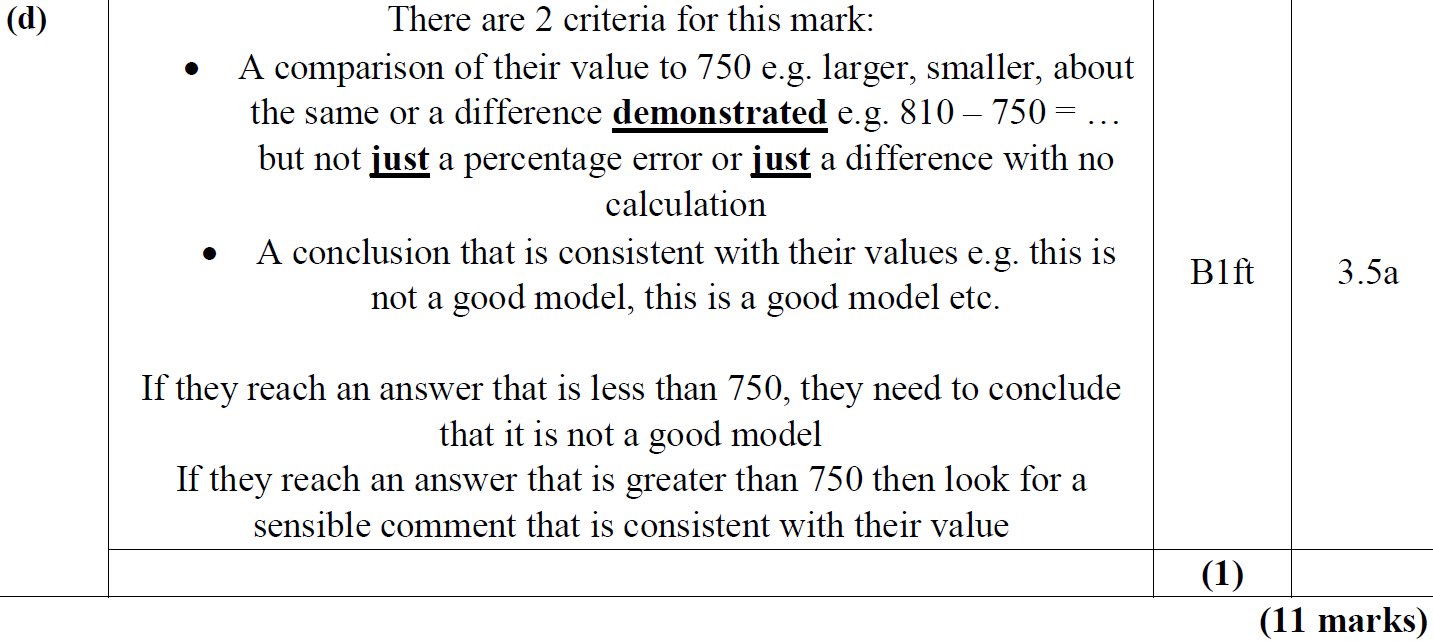 D
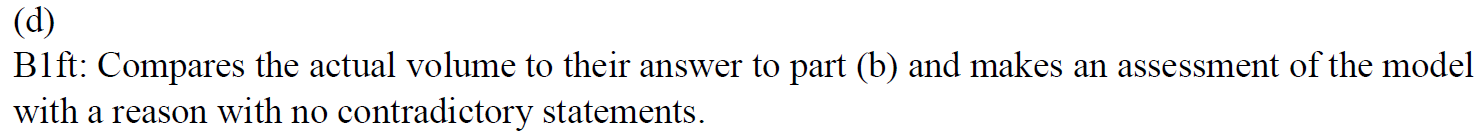 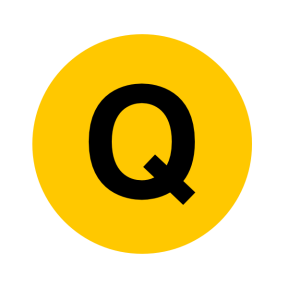 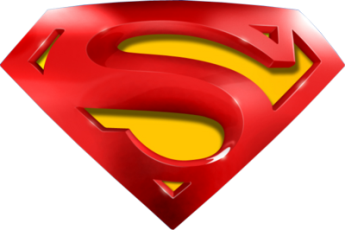 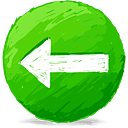 2018
A notes
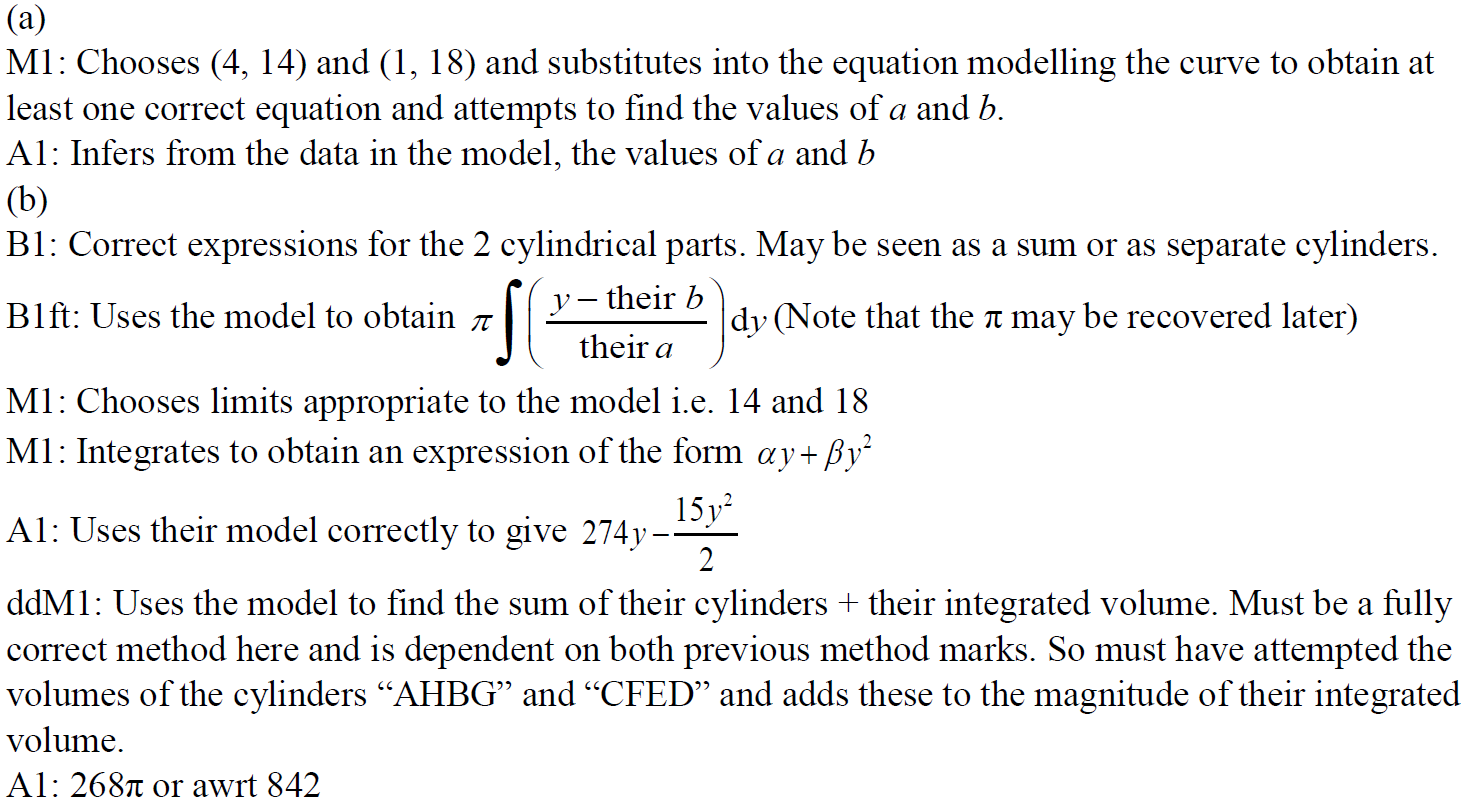 B notes
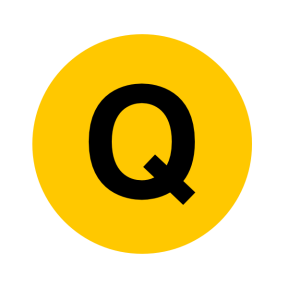 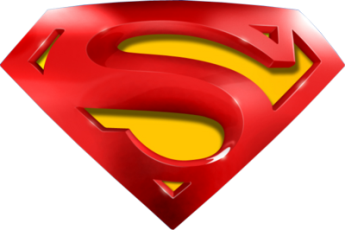 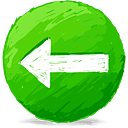 2018
A SF
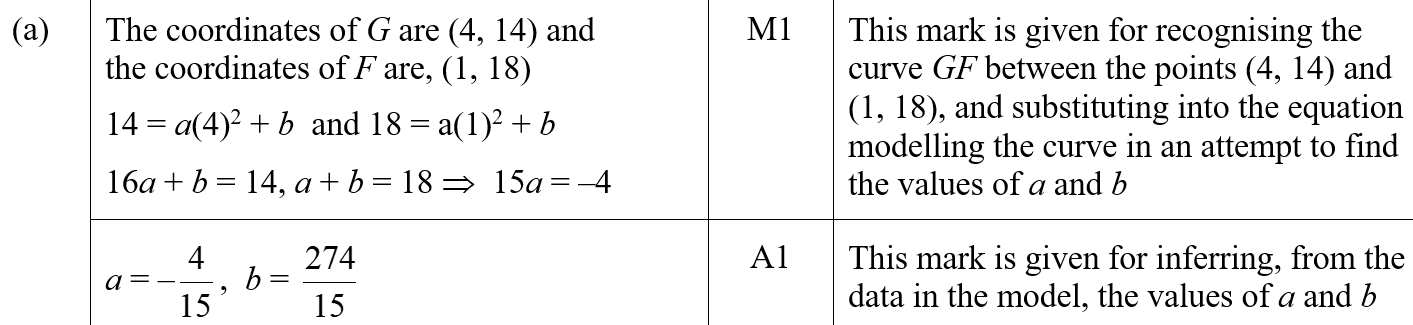 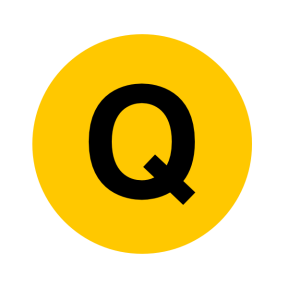 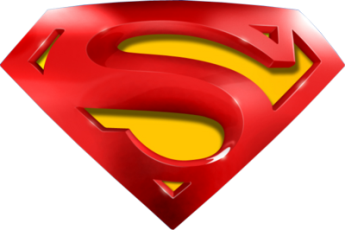 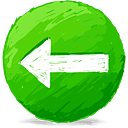 2018
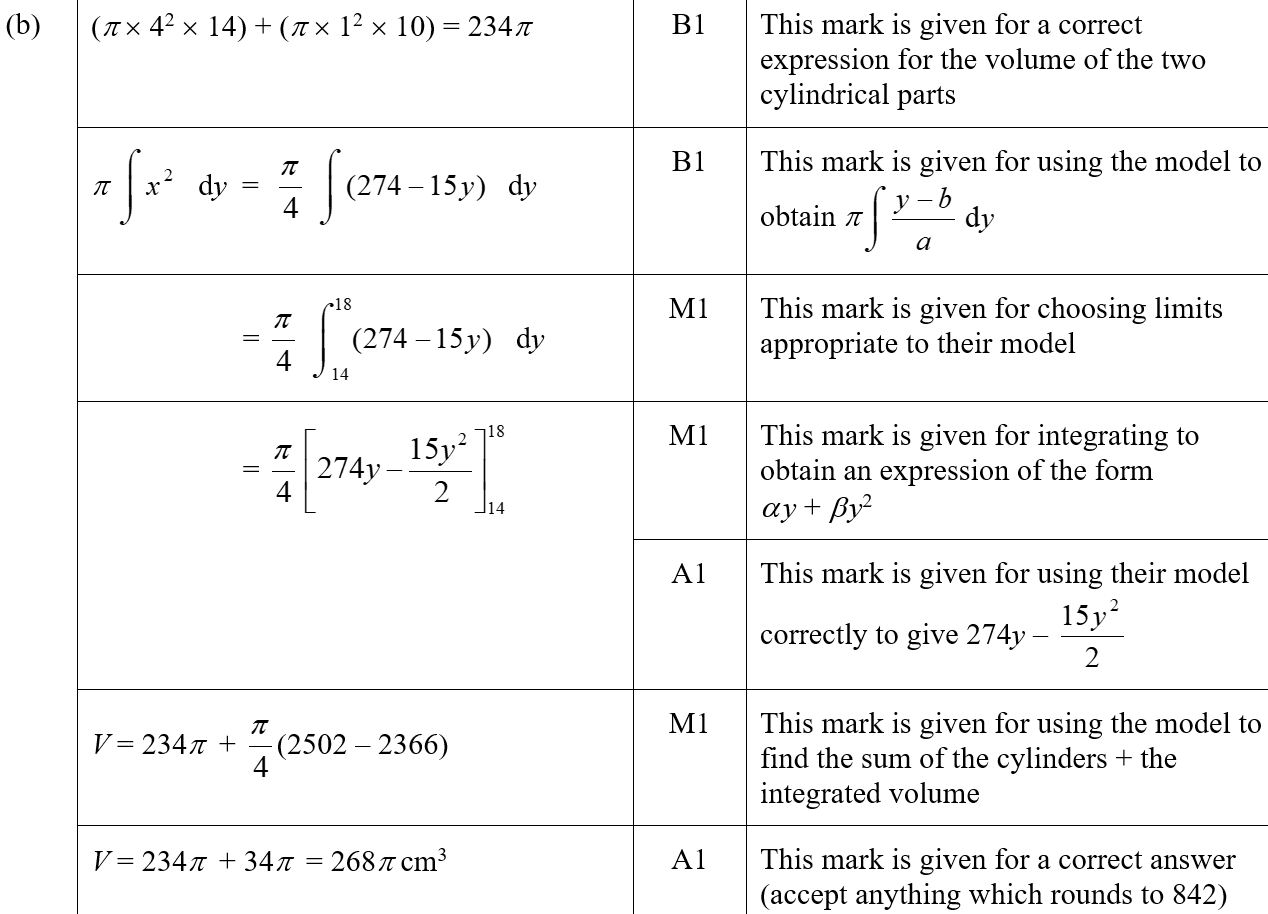 B SF
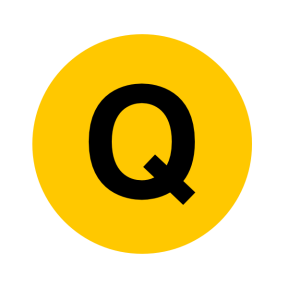 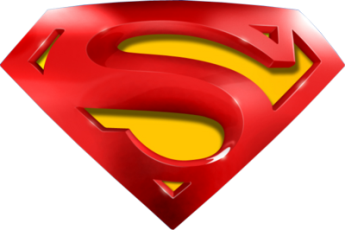 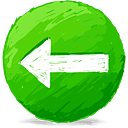 2018
C SF
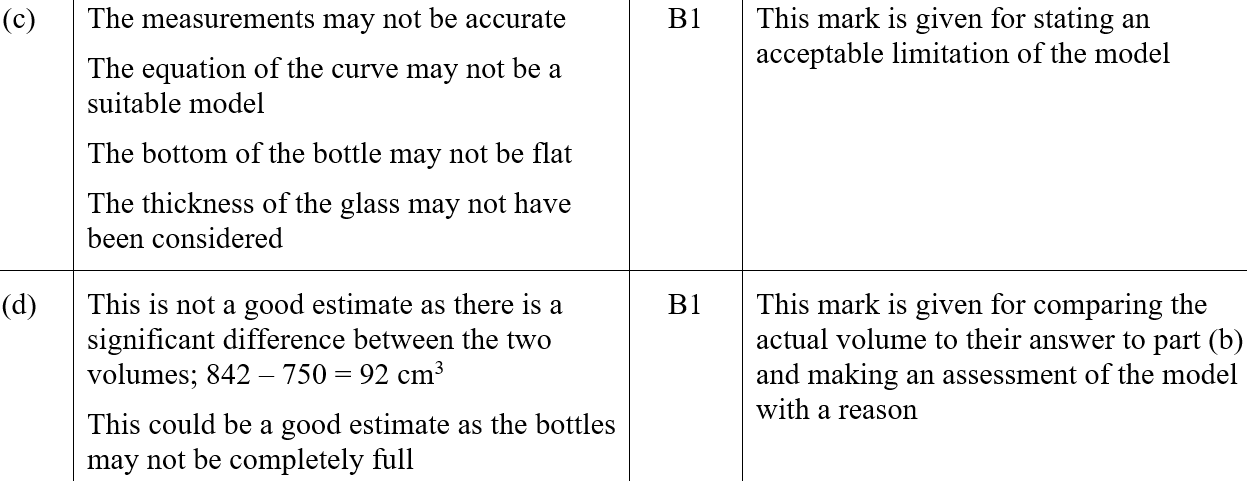 D SF
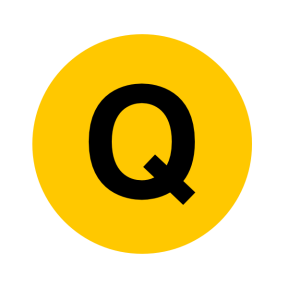 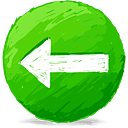 2019
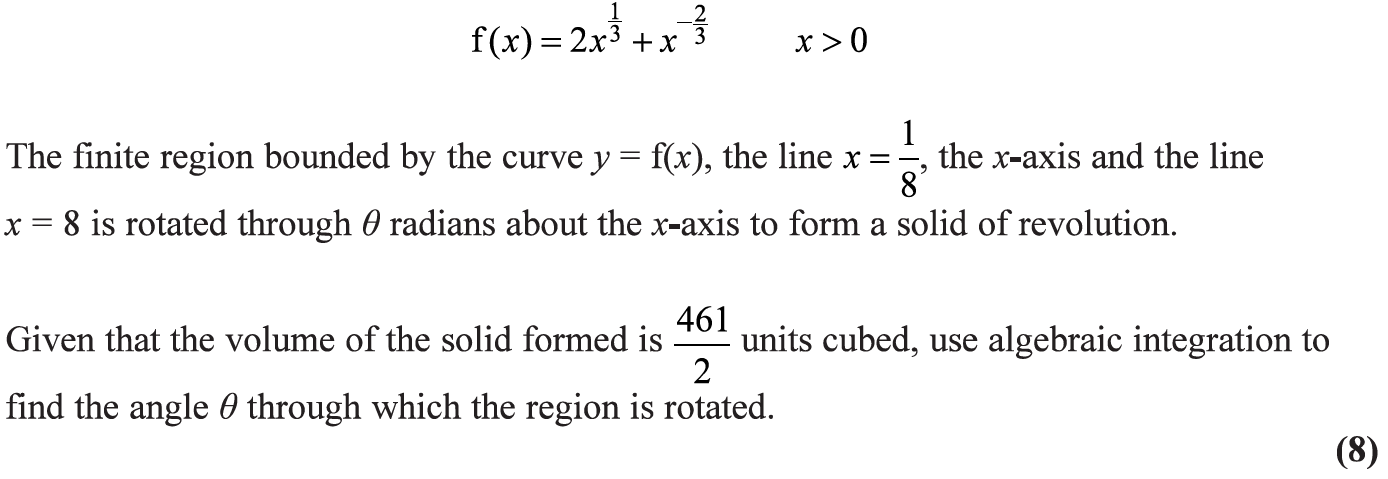 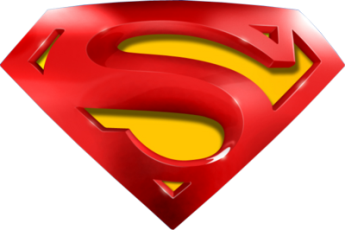 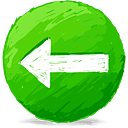 2019
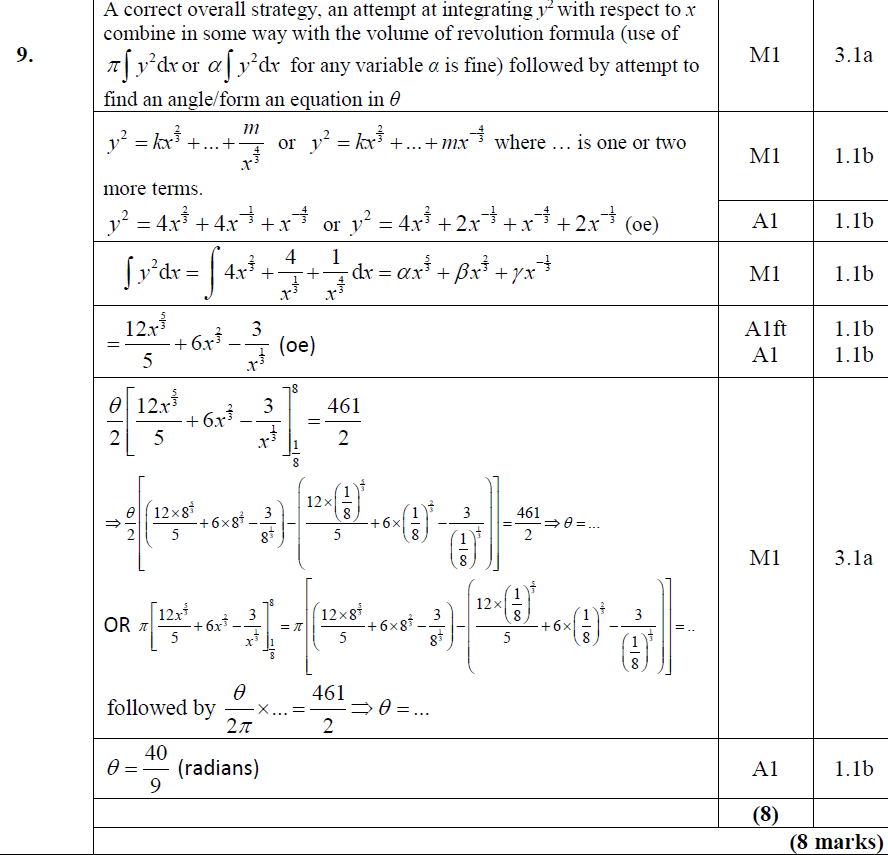 A
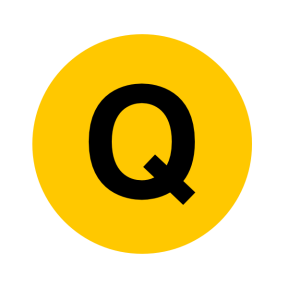 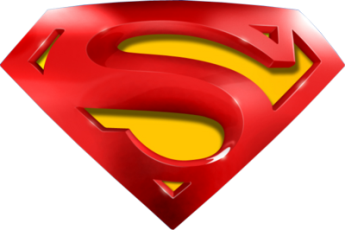 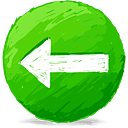 2019
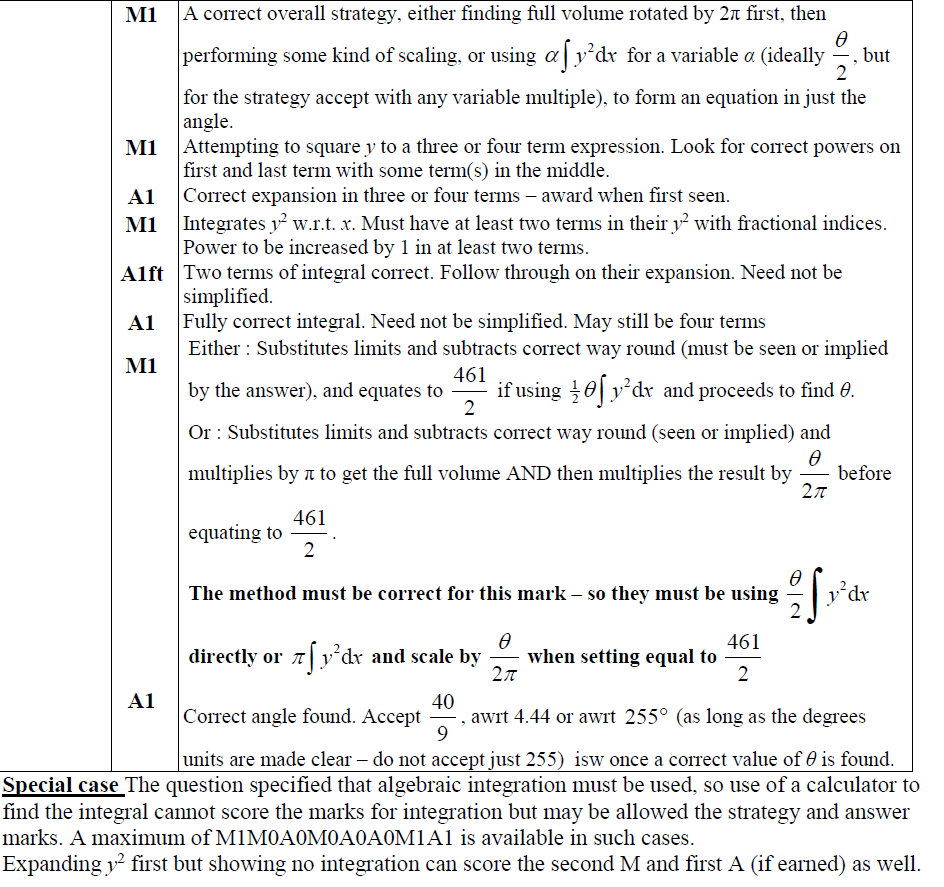 A notes
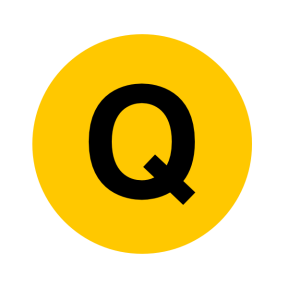 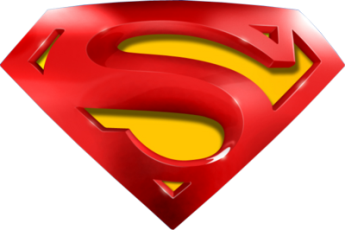 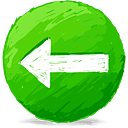 2019
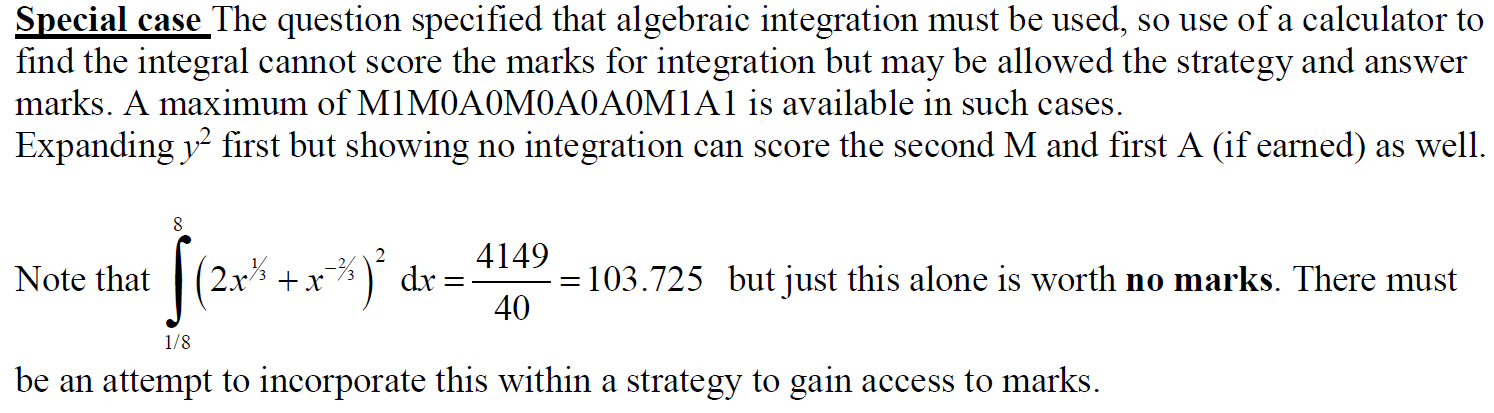 Special Case
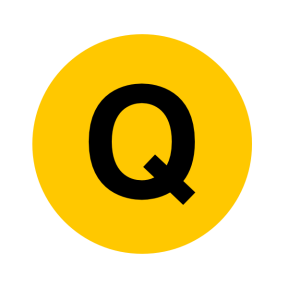 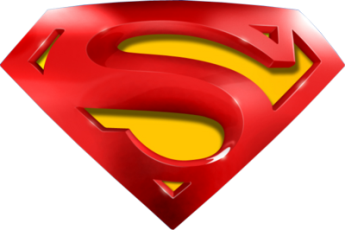 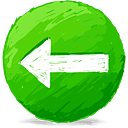 2019
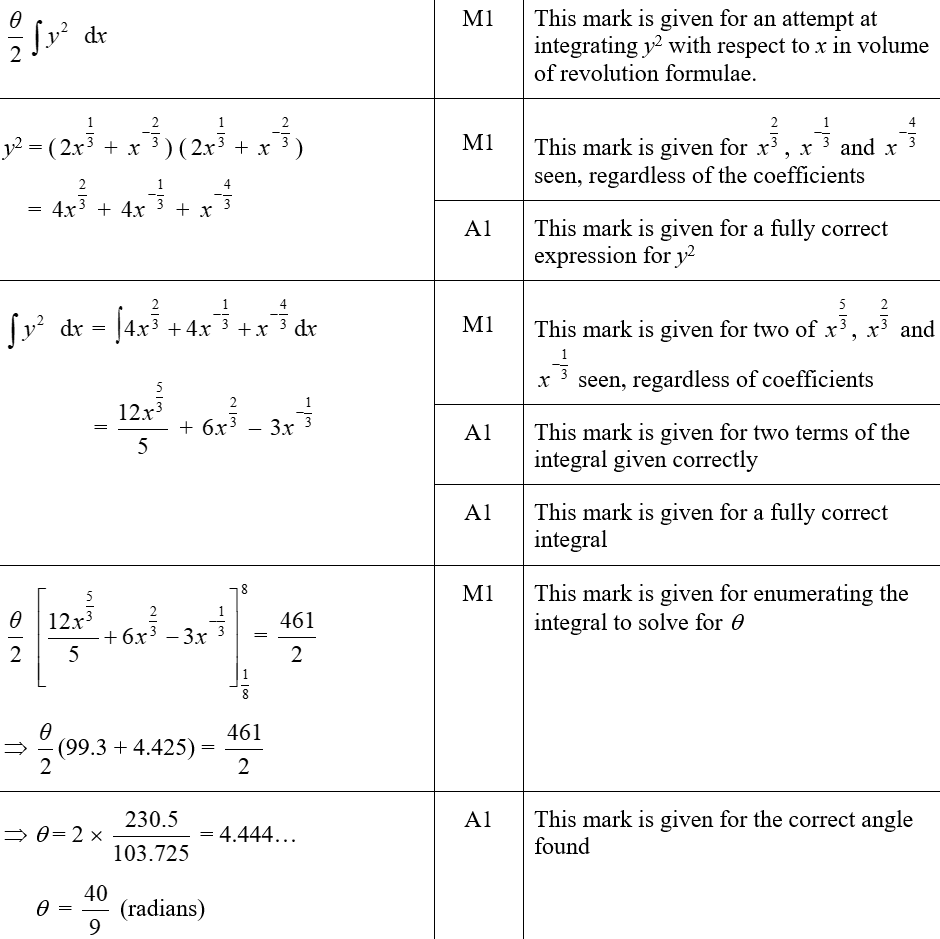 A SF
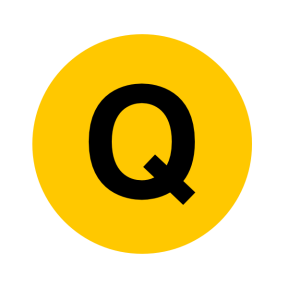 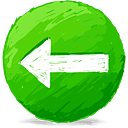 SAM Paper 1
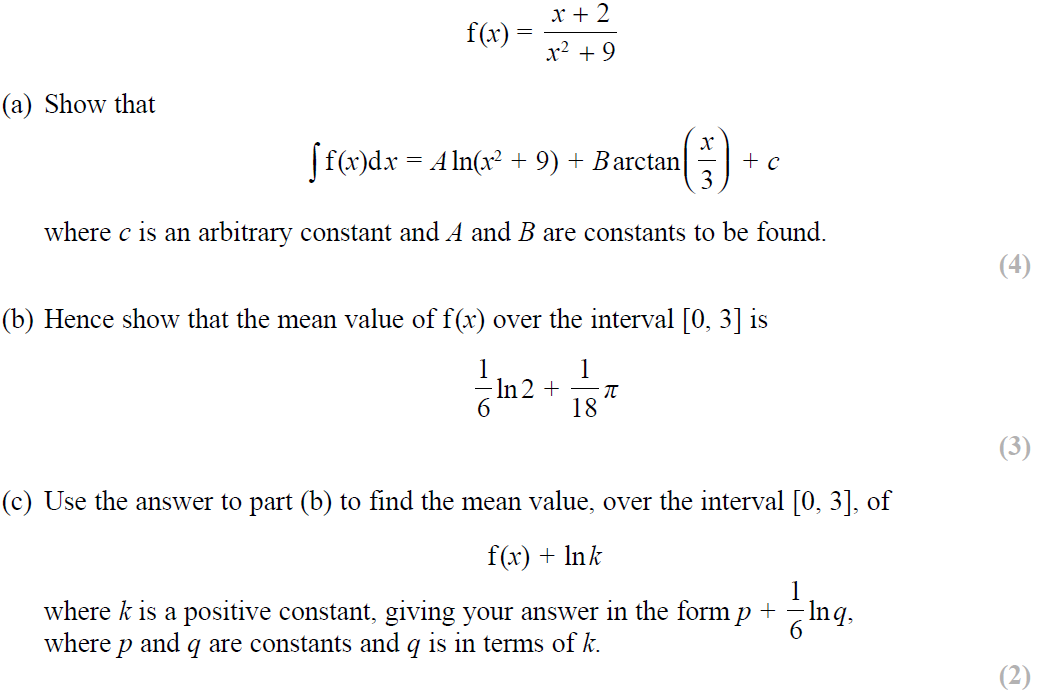 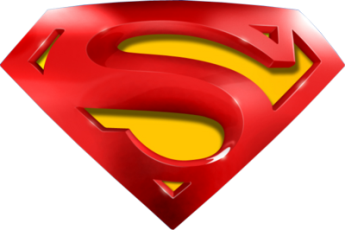 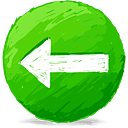 SAM Paper 1
A
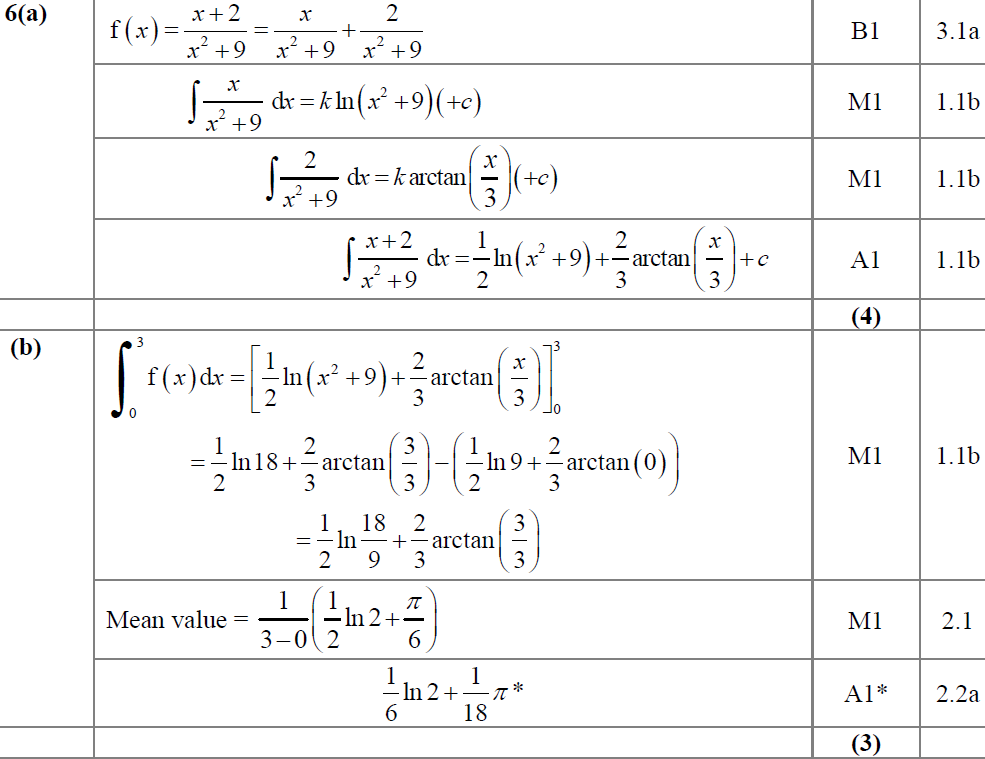 B
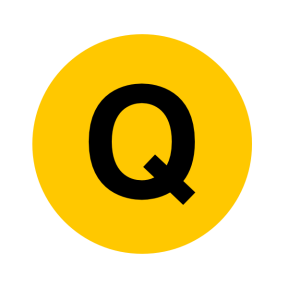 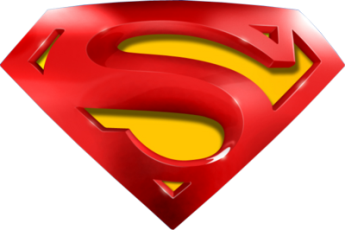 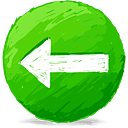 SAM Paper 1
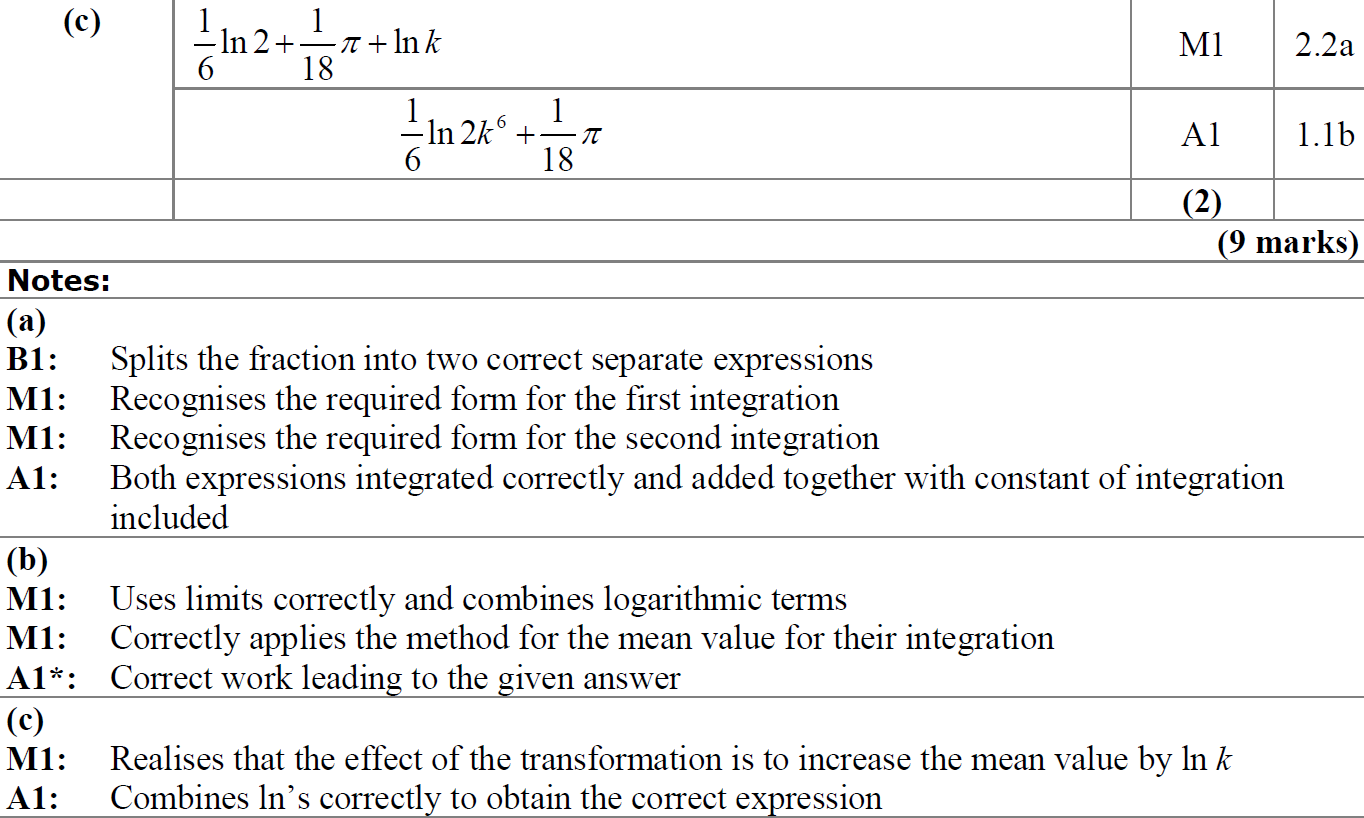 C
A notes
B notes
C notes
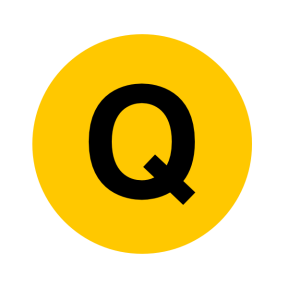 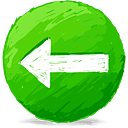 SAM Paper 1
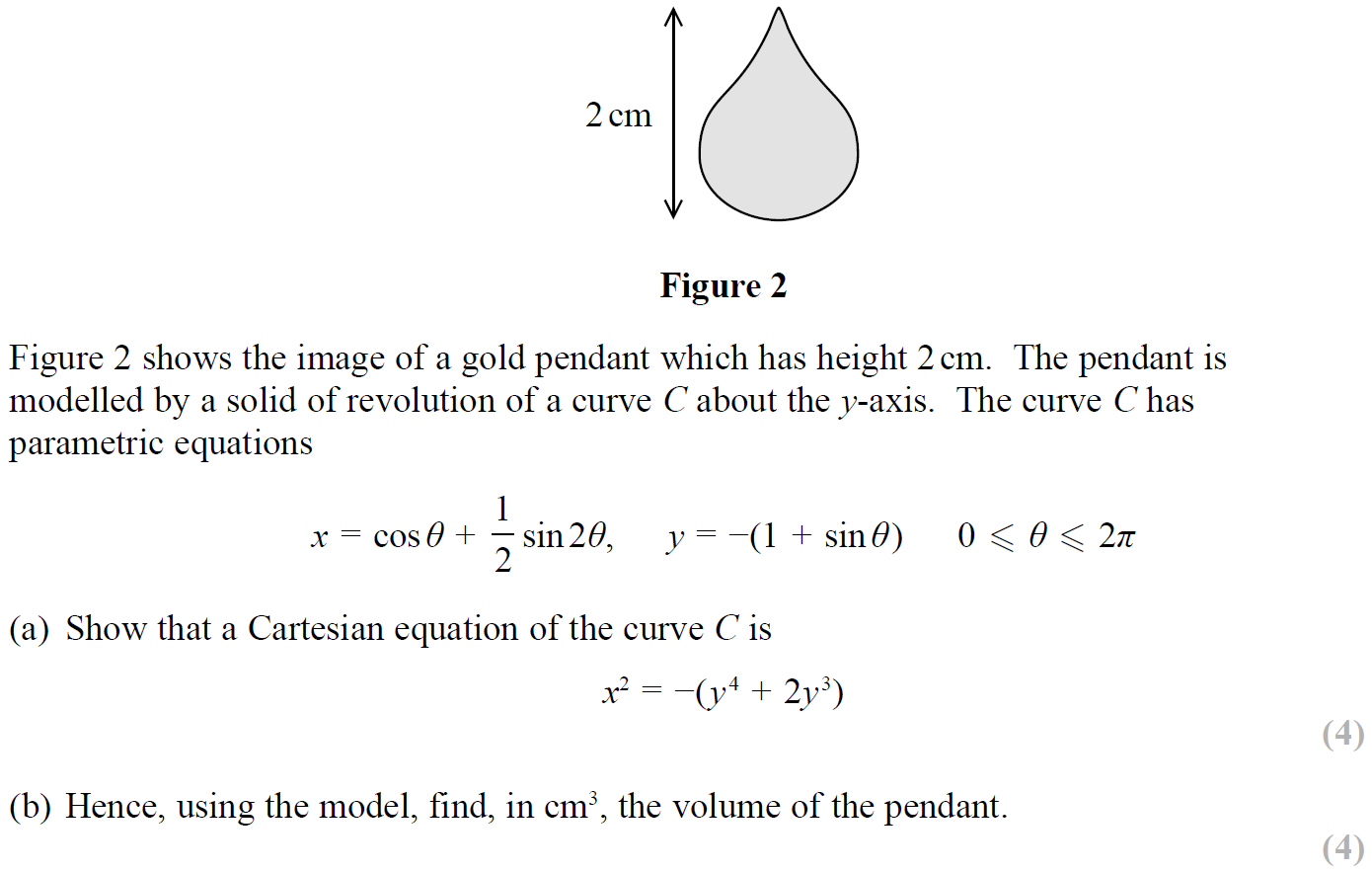 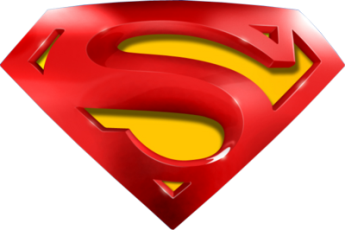 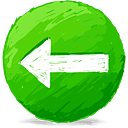 SAM Paper 1
A
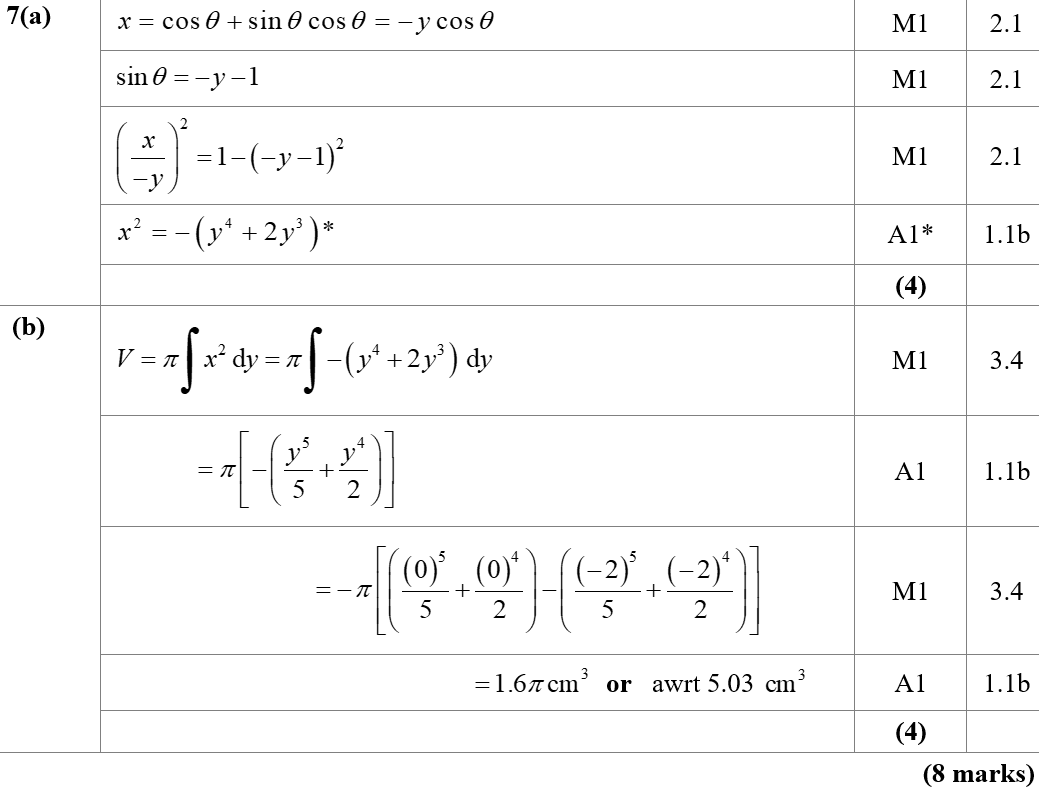 B
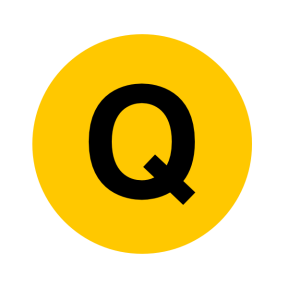 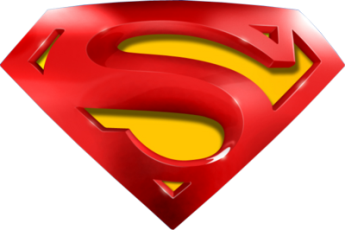 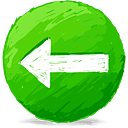 SAM Paper 1
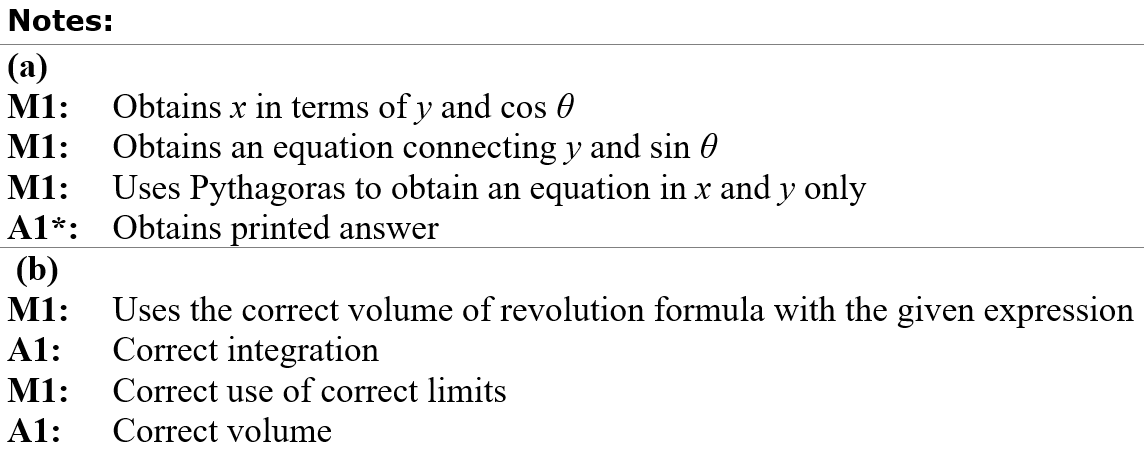 A notes
B notes
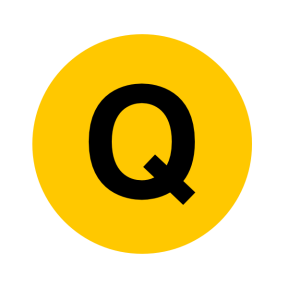 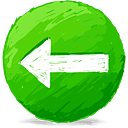 2019 Paper 1
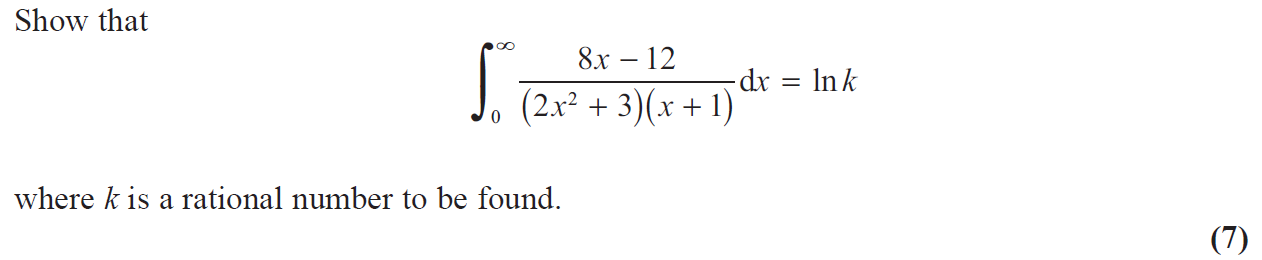 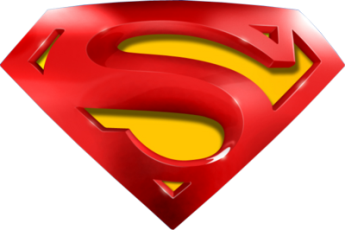 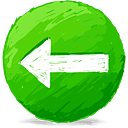 2019 Paper 1
A
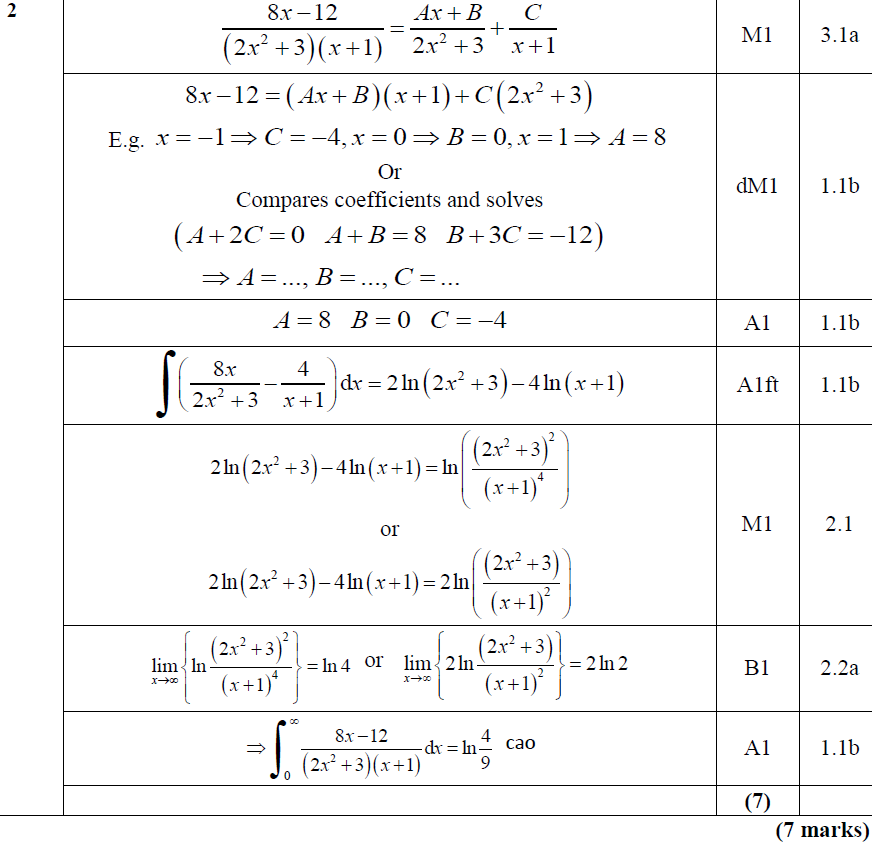 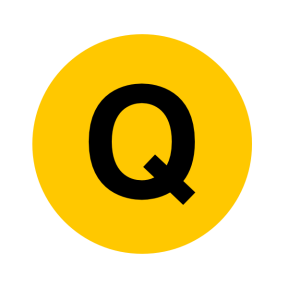 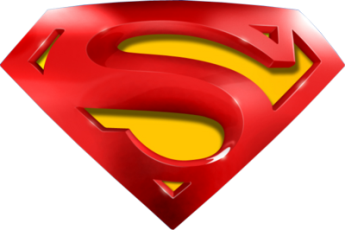 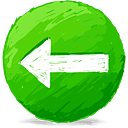 2019 Paper 1
A notes
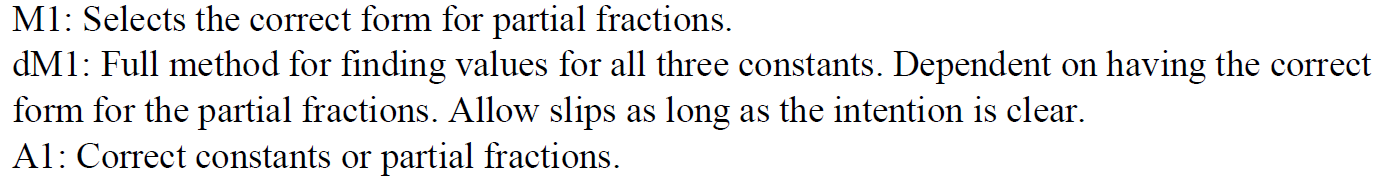 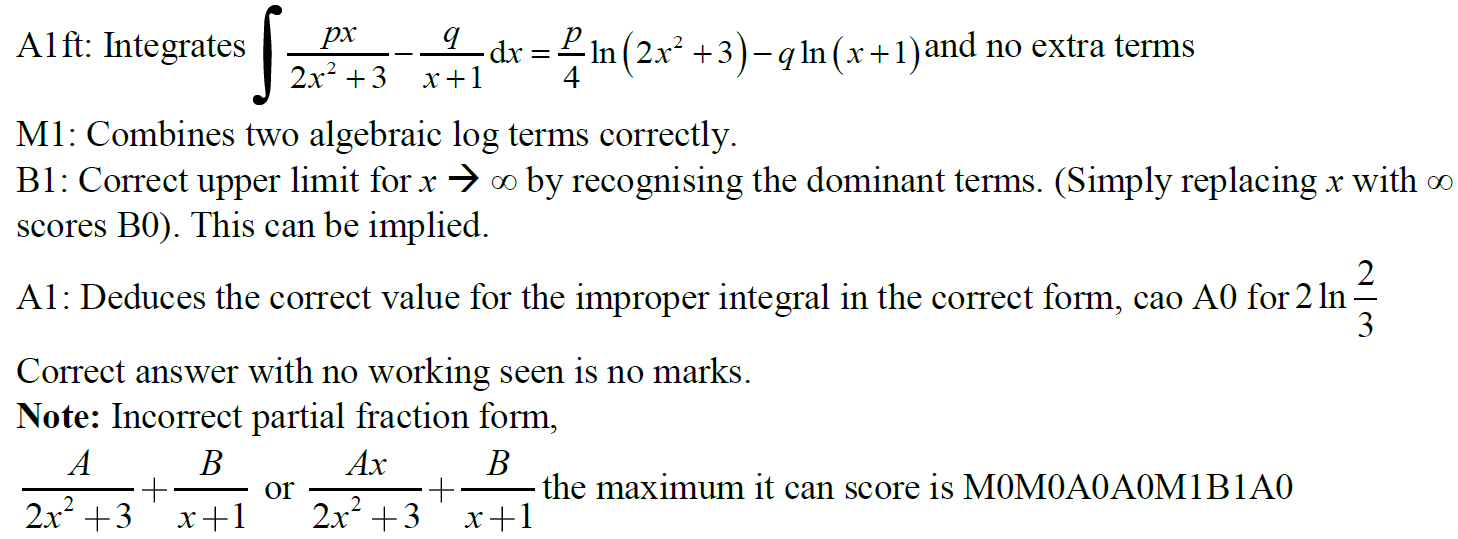 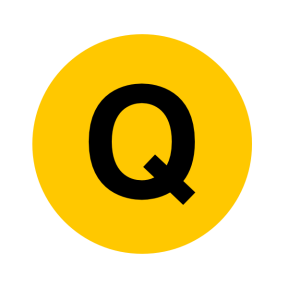 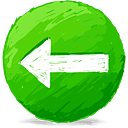 2019 Paper 2
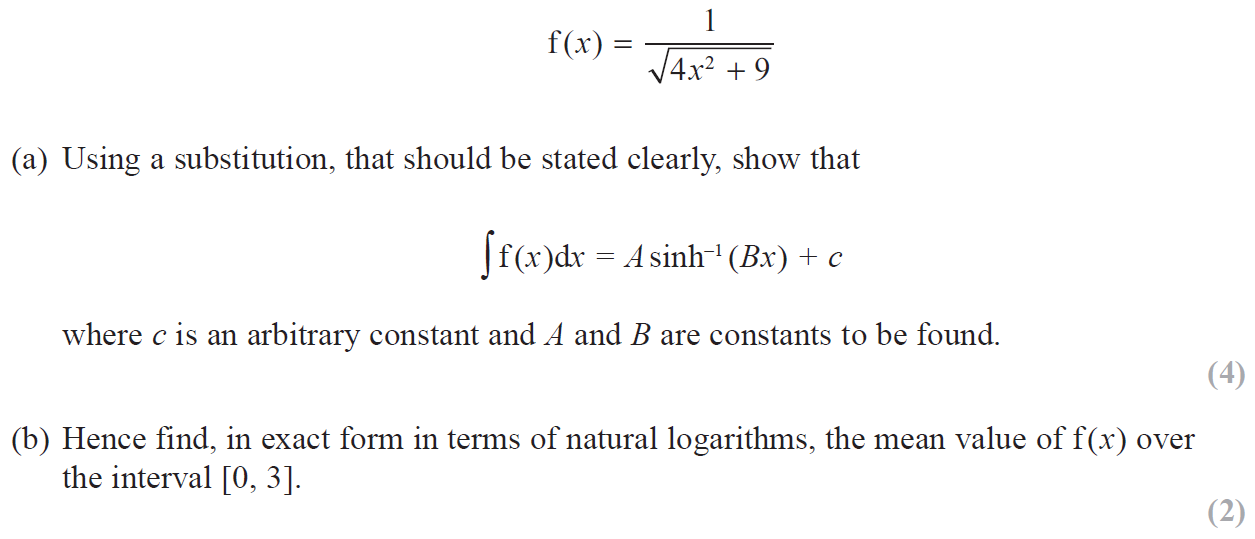 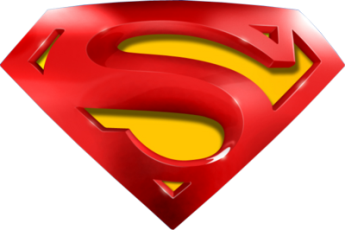 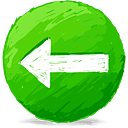 2019 Paper 2
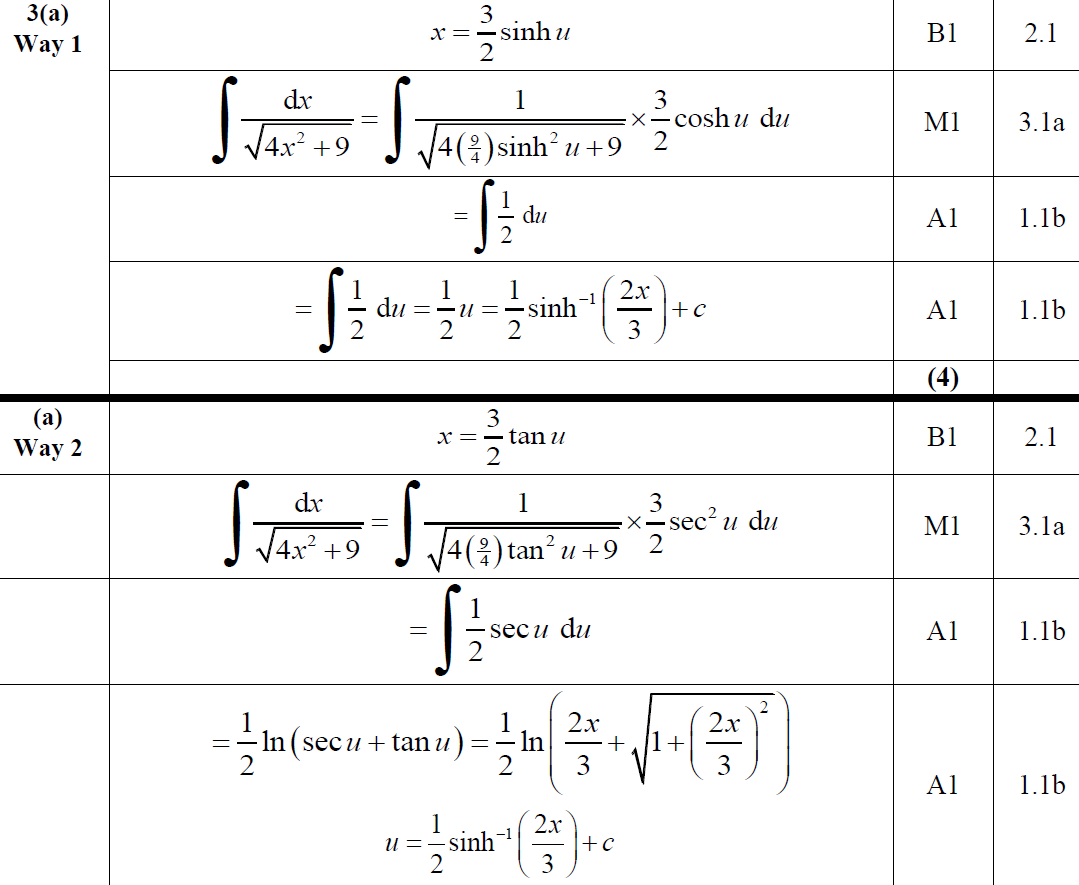 A
A Alternative 1
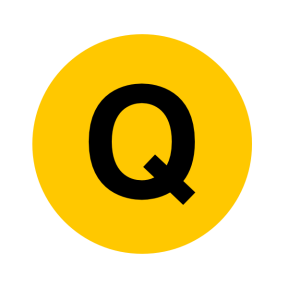 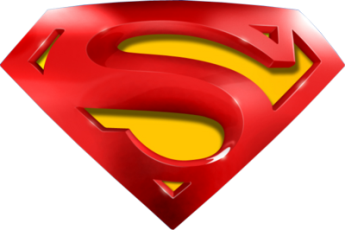 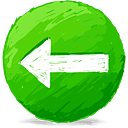 2019 Paper 2
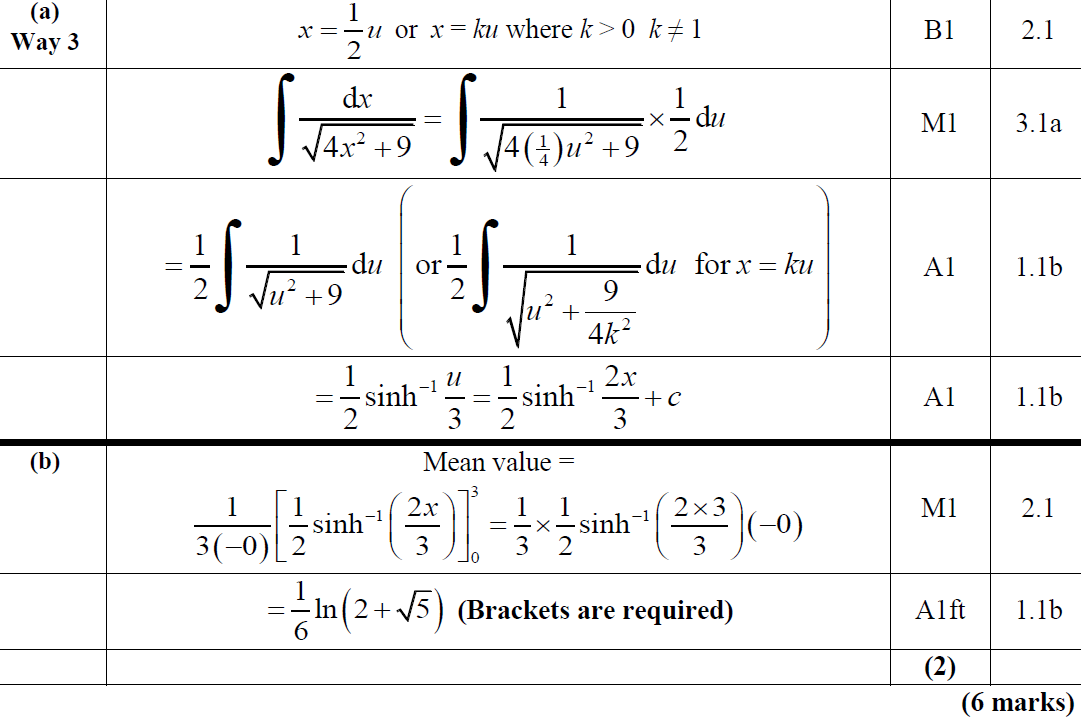 A Alternative 2
B
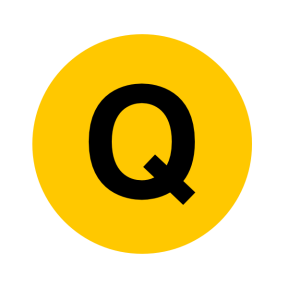 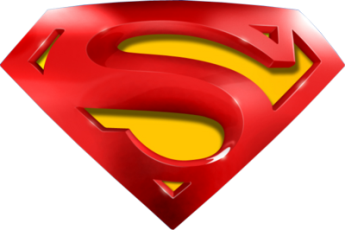 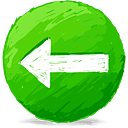 2019 Paper 2
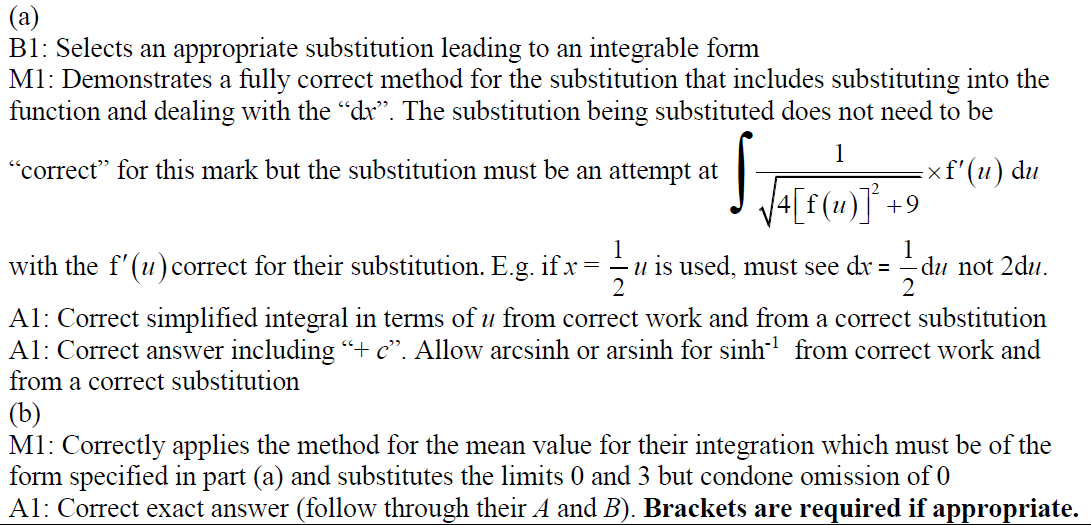 A notes
B notes
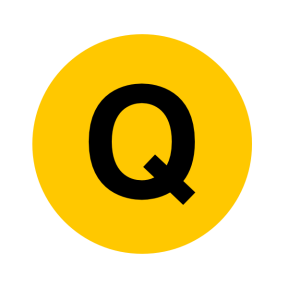 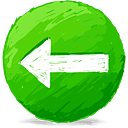 2019 Paper 2
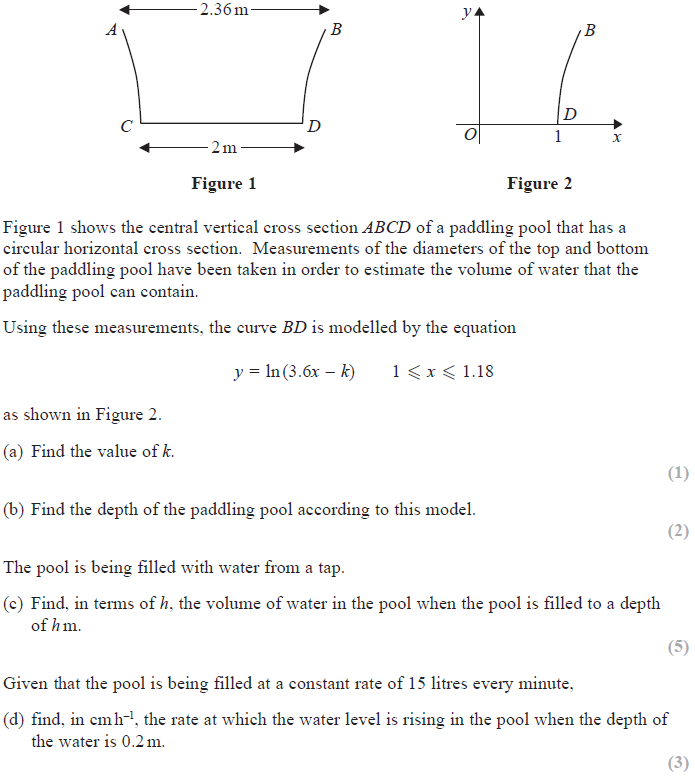 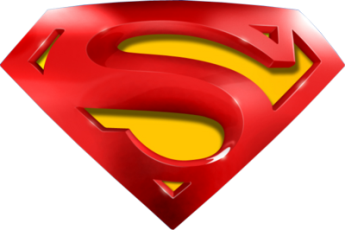 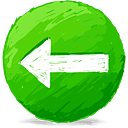 2019 Paper 2
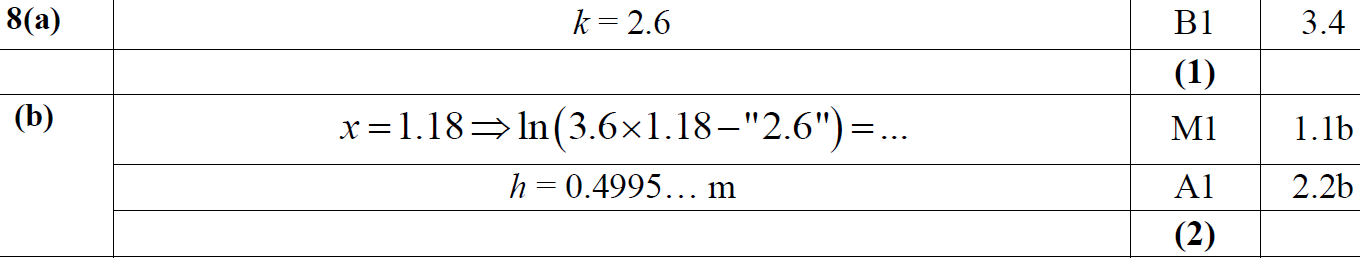 A
B
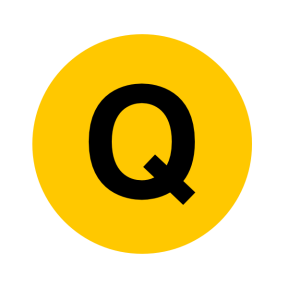 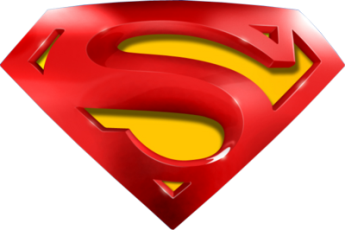 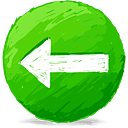 2019 Paper 2
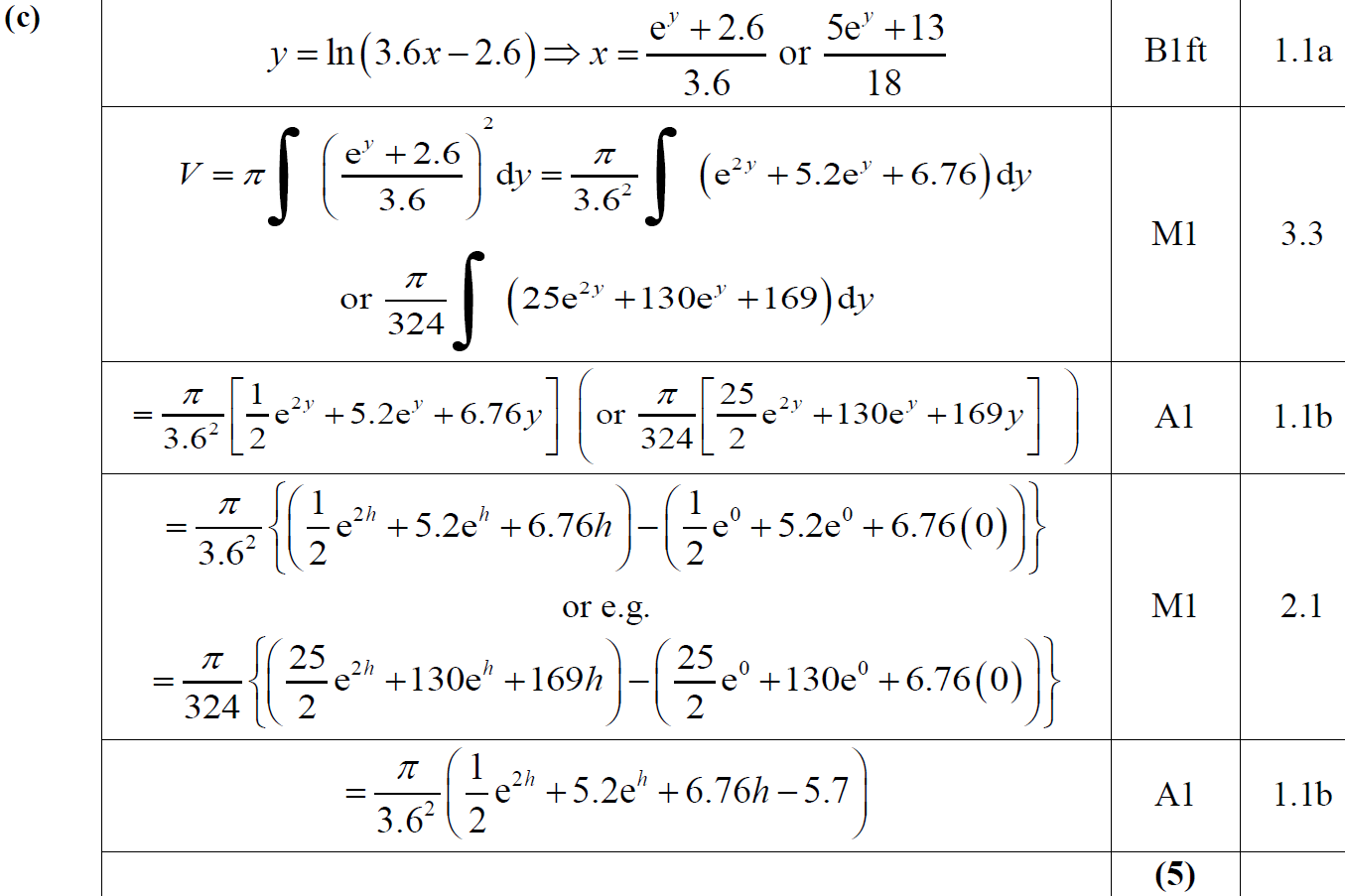 C
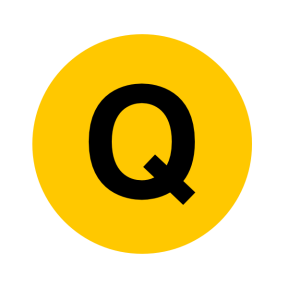 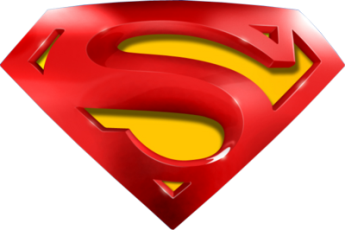 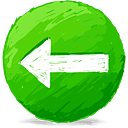 2019 Paper 2
D
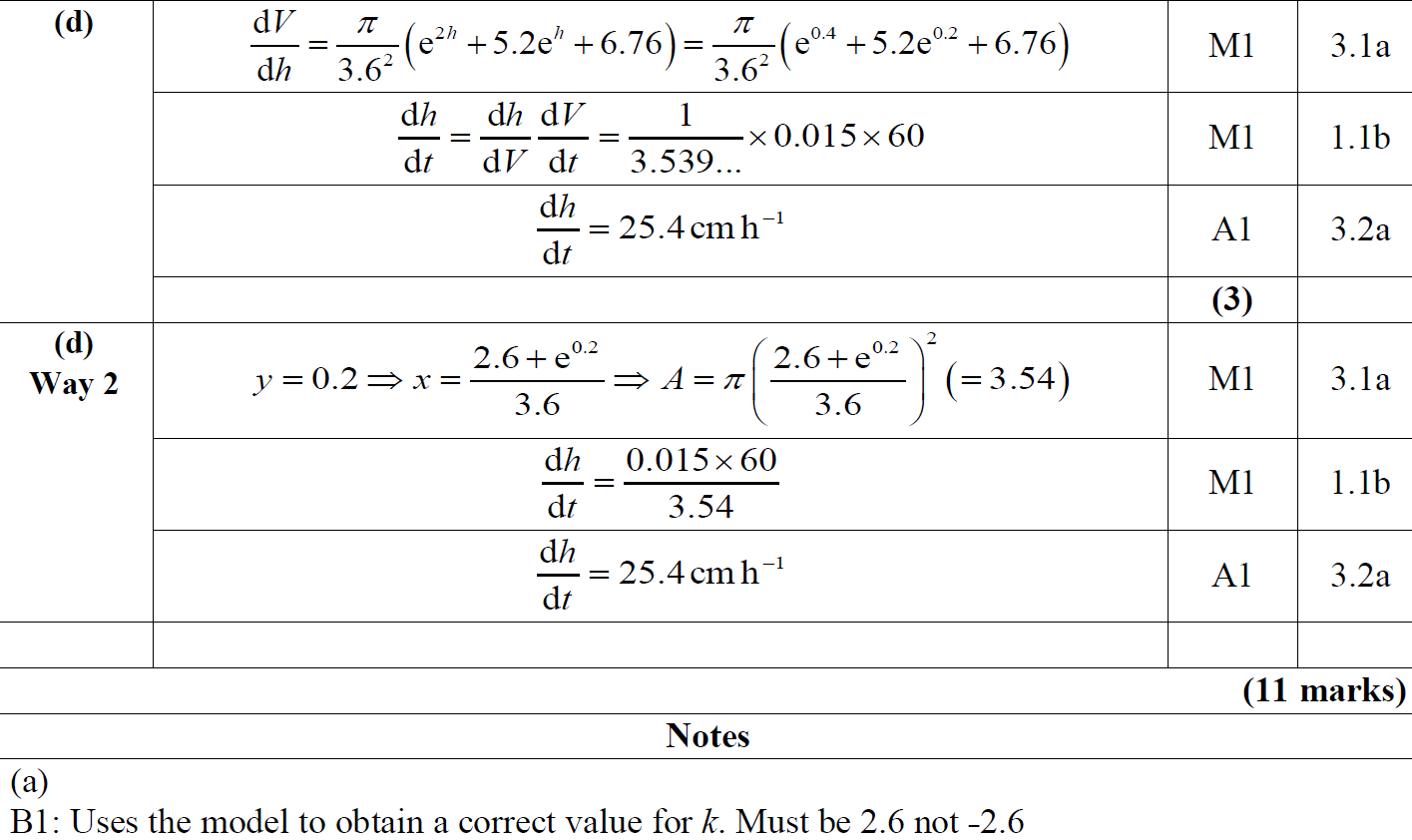 A notes
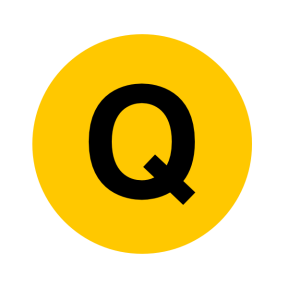 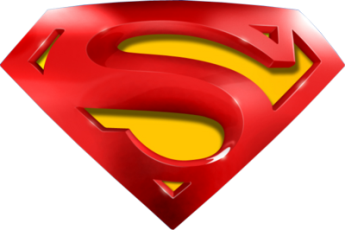 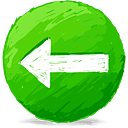 2019 Paper 2
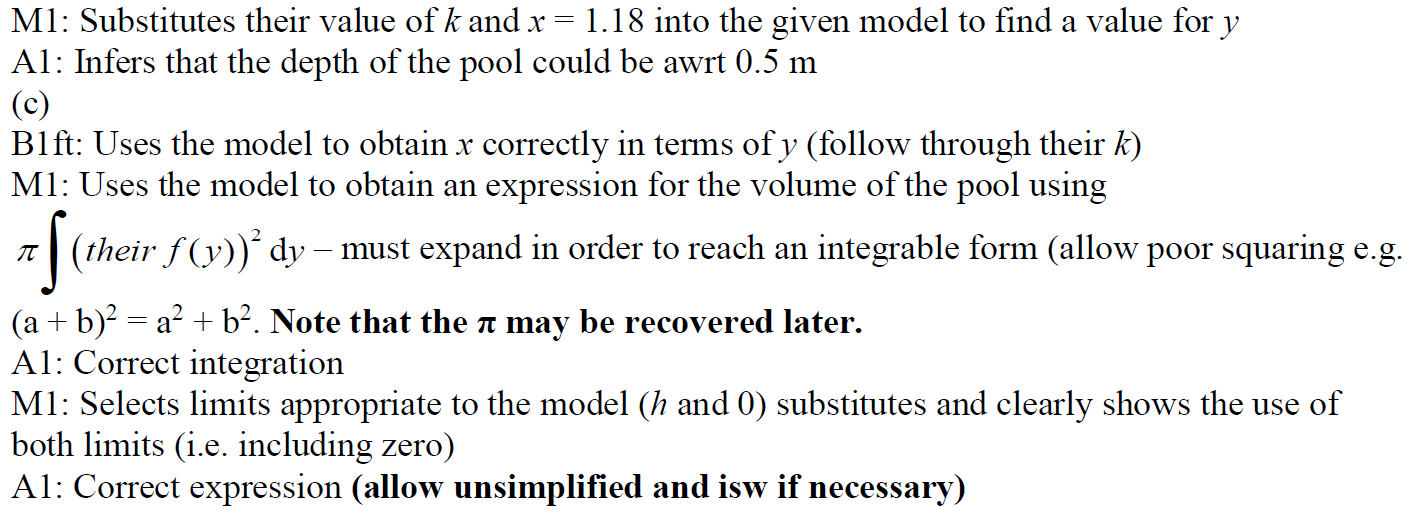 B notes
C notes
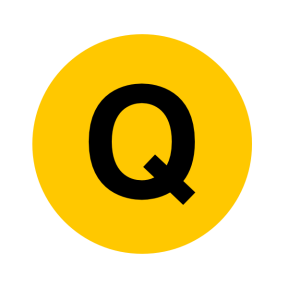 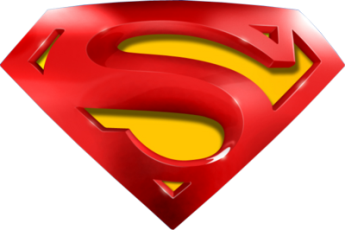 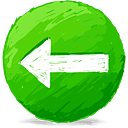 2019 Paper 2
D notes
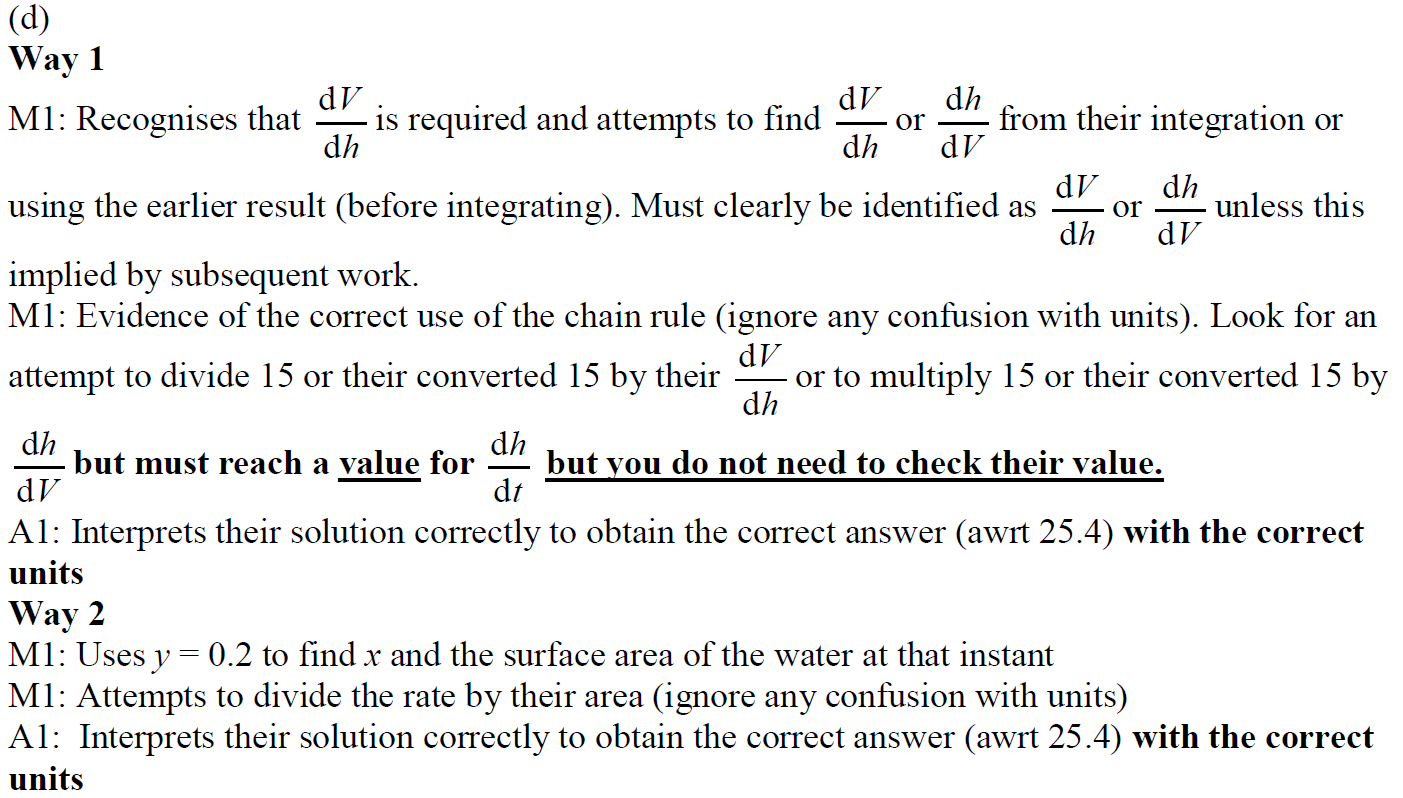 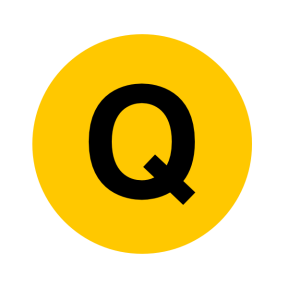 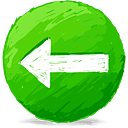 Old Spec Integration
New Spec Q’s
Partial Fractions
C4 volumes of revolution
P5/ Old FP2
FP3
M3
Vol. of rev.
Jan 2006
June 2011
June 2002
June 2010
June 2009
Mean values
June 2006
Jan 2012
June 2005
June 2011
May 2014
Jan 2007
Jan 2013
June 2013 W
May 2015
June 2007 T
June 2013 T
June 2014 R
Jan 2008
June 2014
June 2017
Jan 2009
June 2015
June 2009
June 2016
Jan 2010 Sub
June 2017
Jan 2011
June 2018
Jan 2006
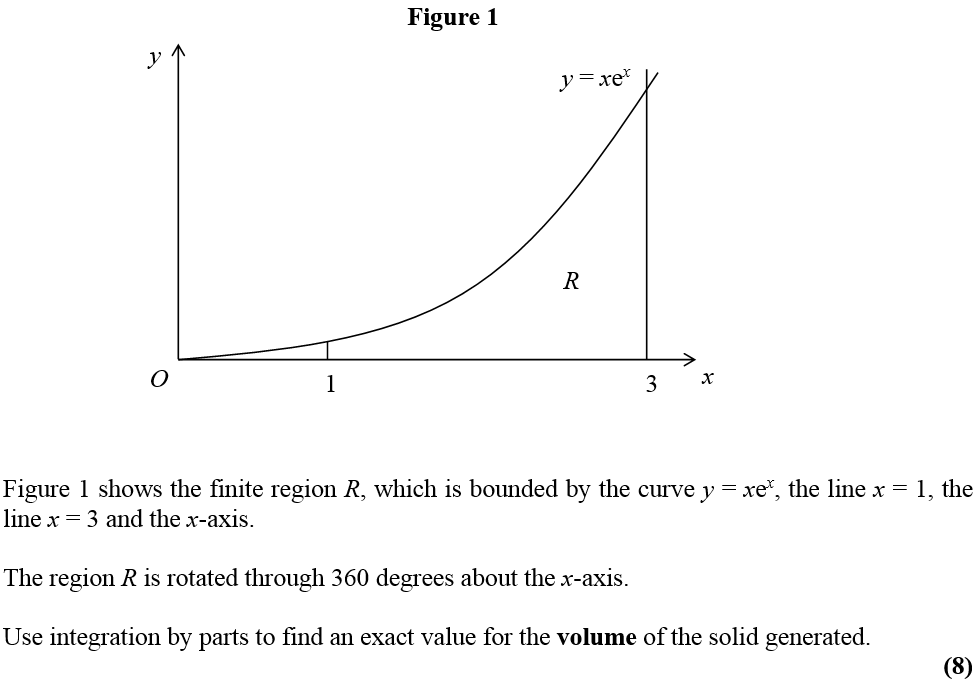 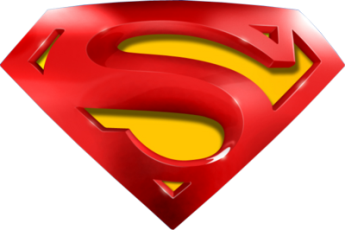 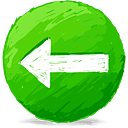 Jan 2006
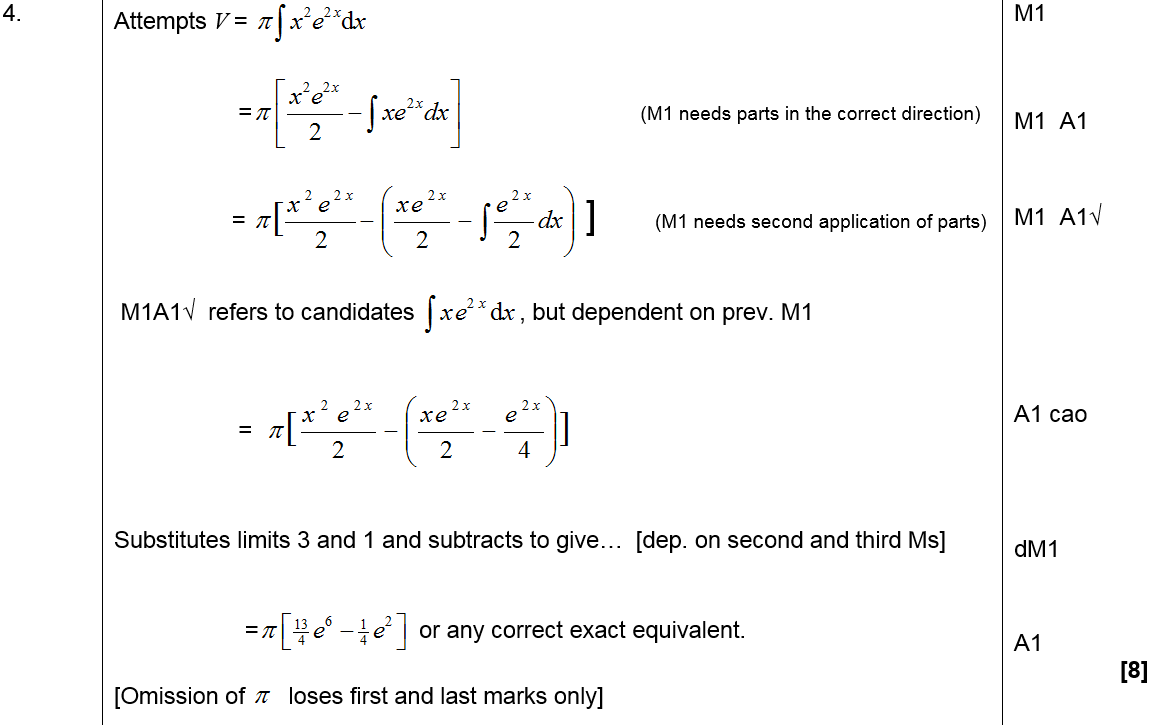 A
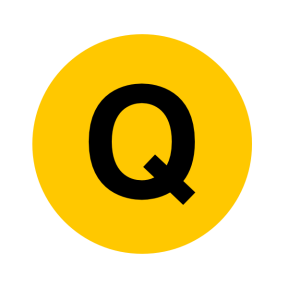 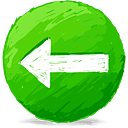 June 2006
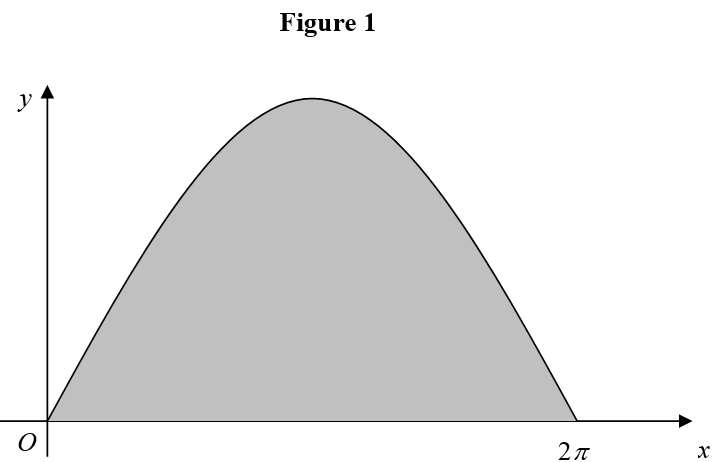 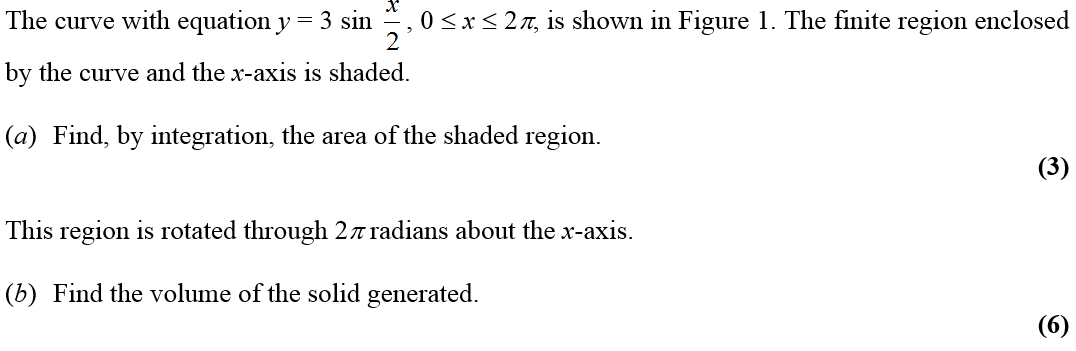 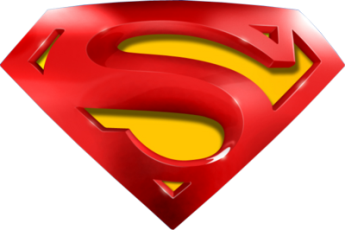 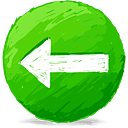 June 2006
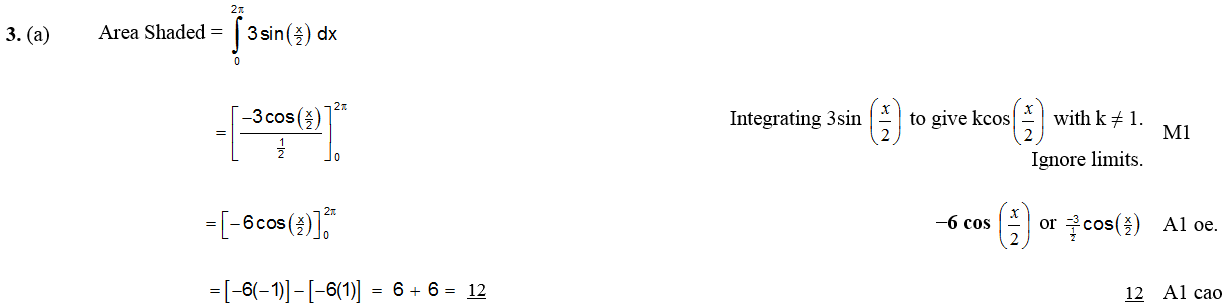 A
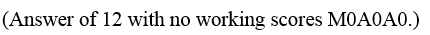 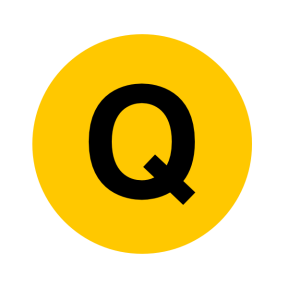 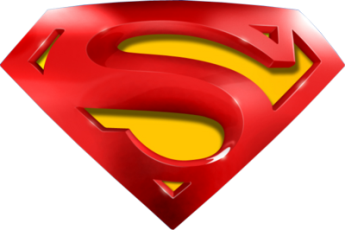 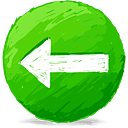 June 2006
B
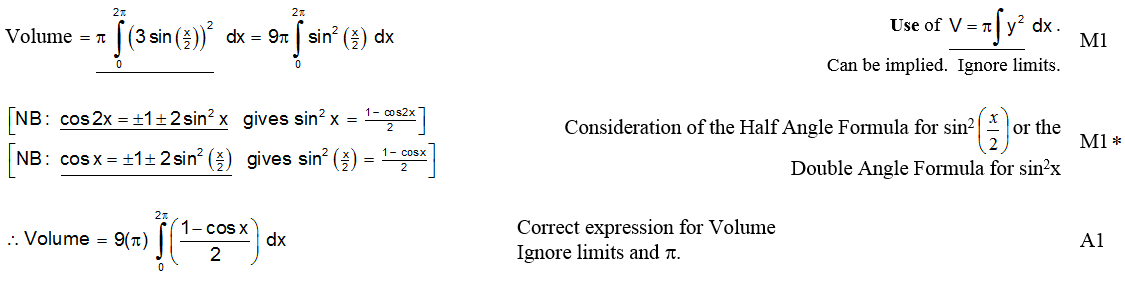 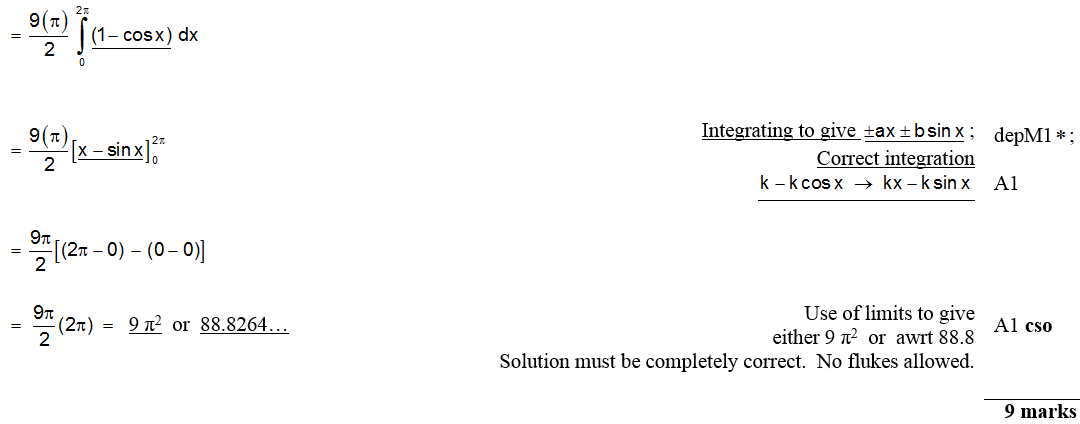 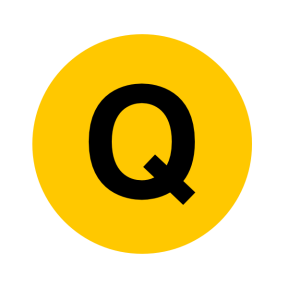 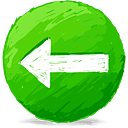 Jan 2007
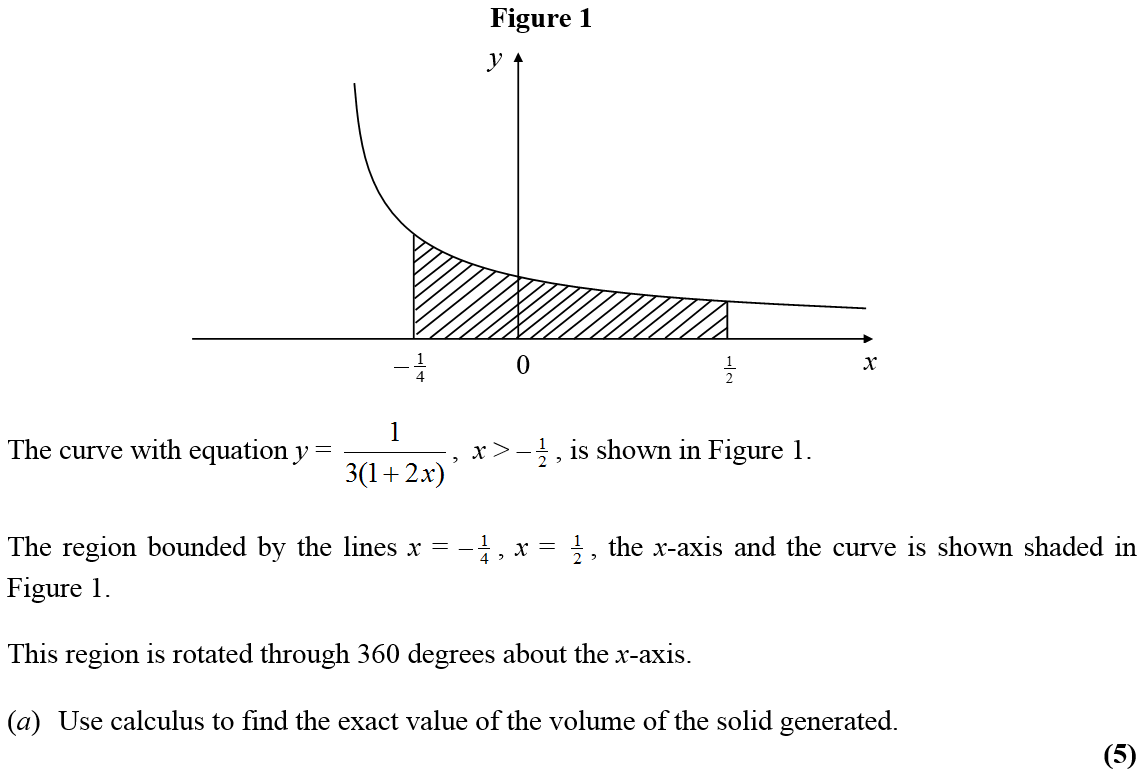 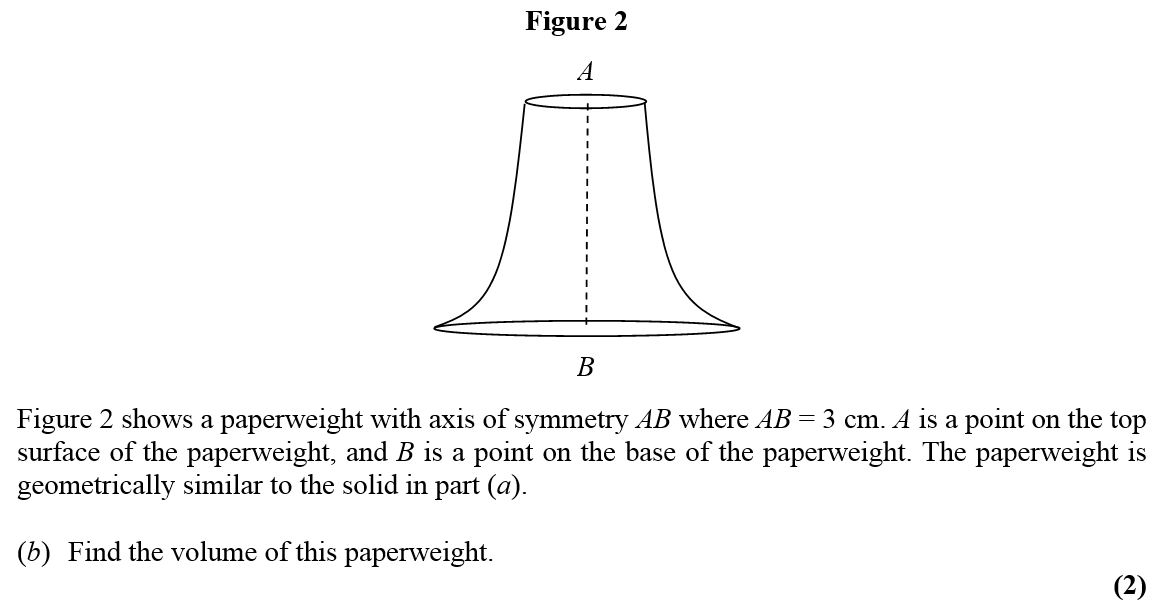 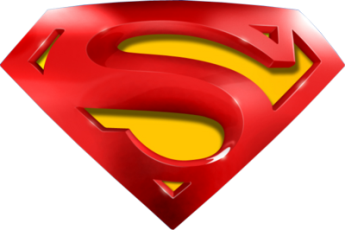 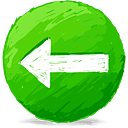 Jan 2007
A
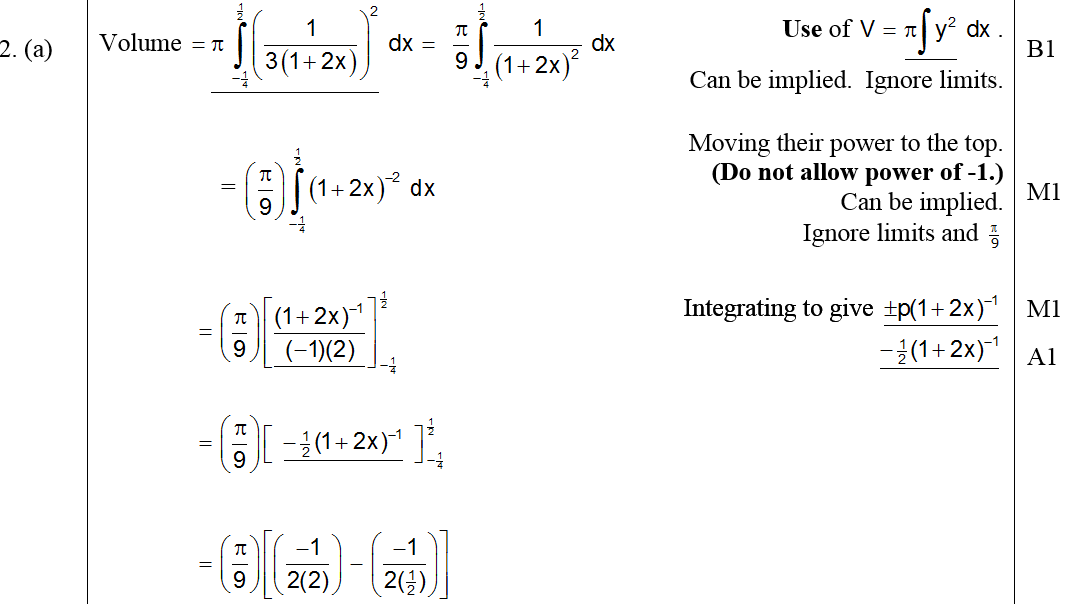 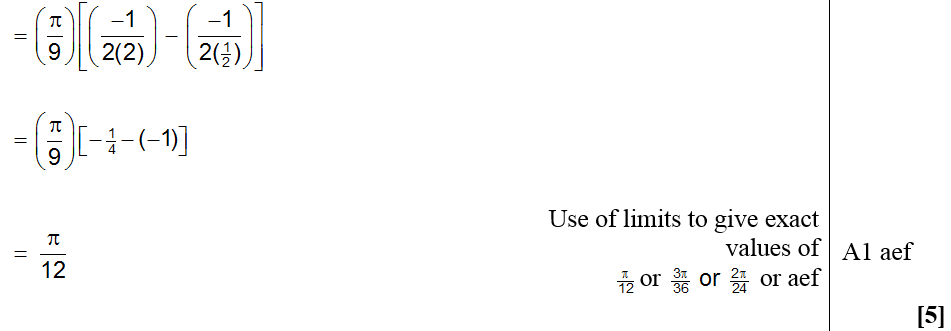 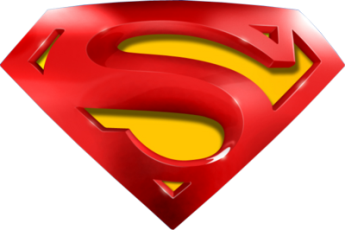 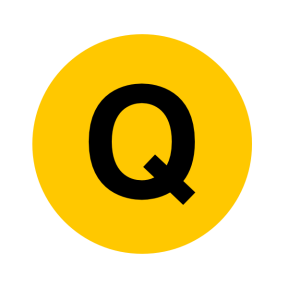 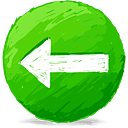 Jan 2007
B
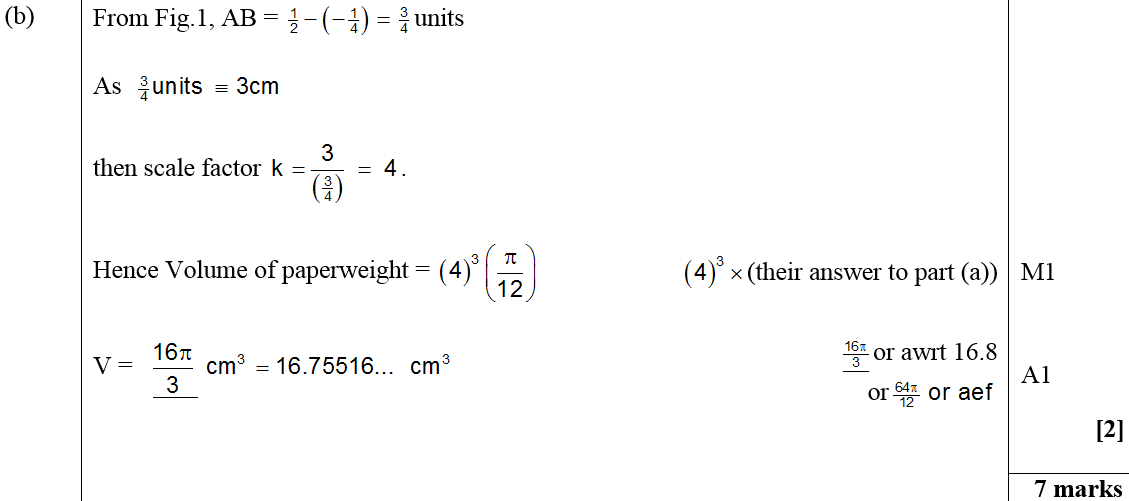 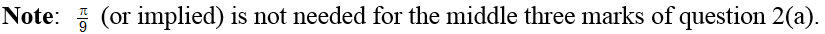 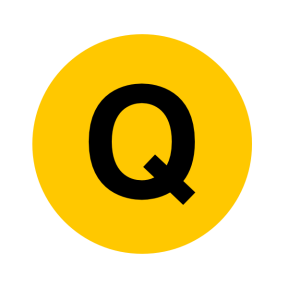 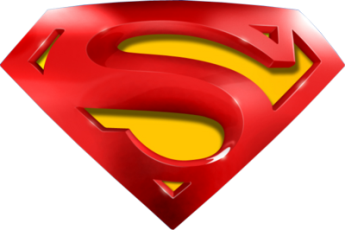 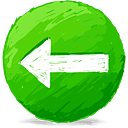 Jan 2007
Alternative A
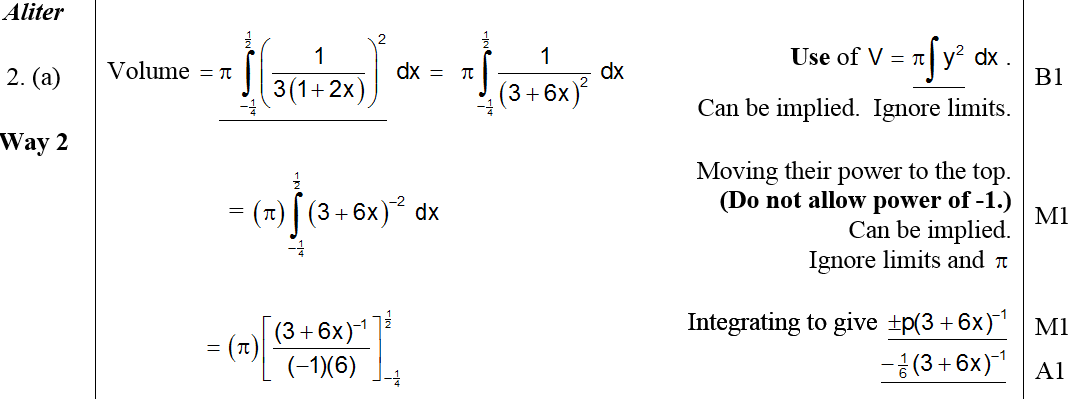 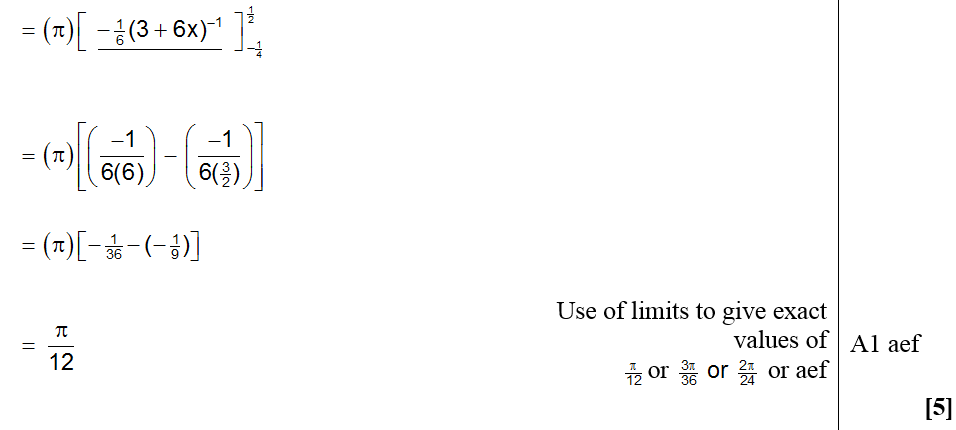 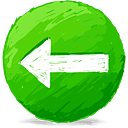 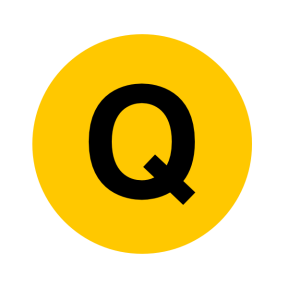 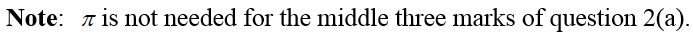 June 2007
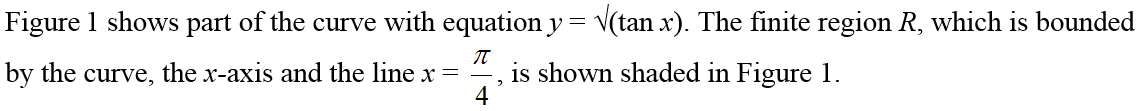 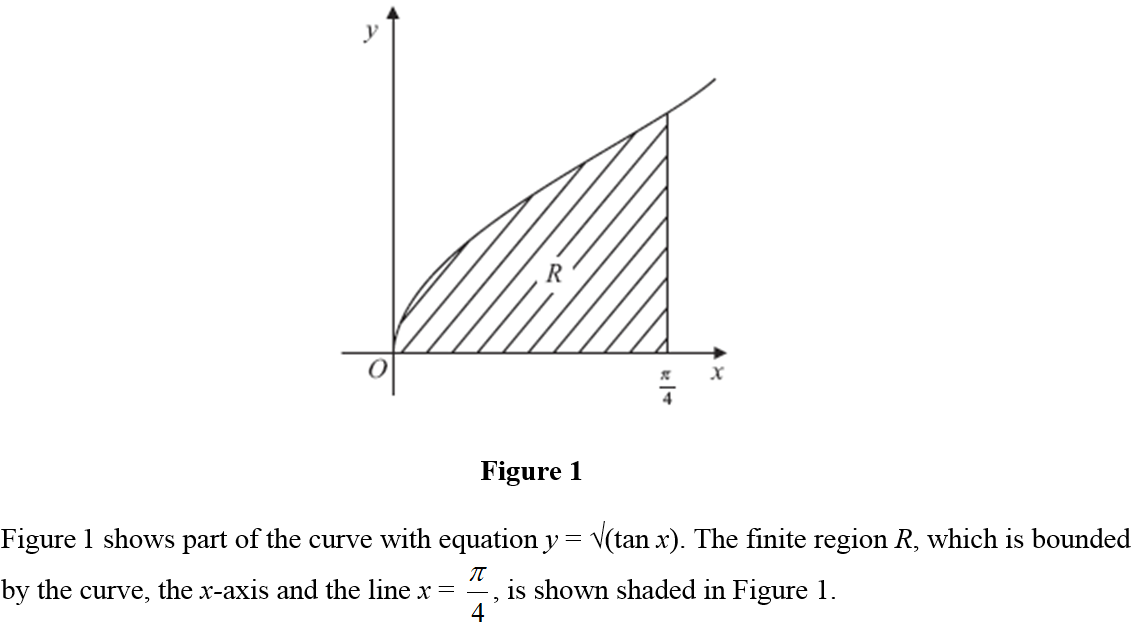 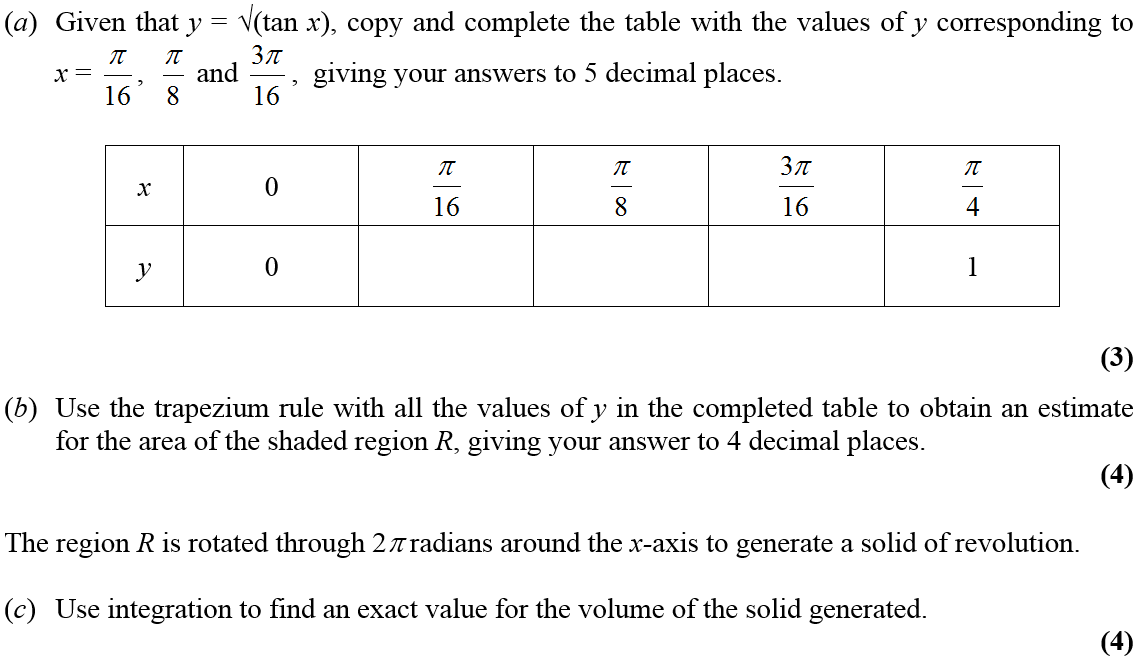 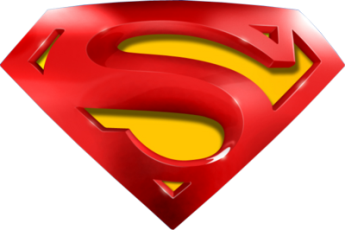 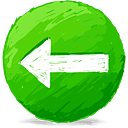 June 2007
A
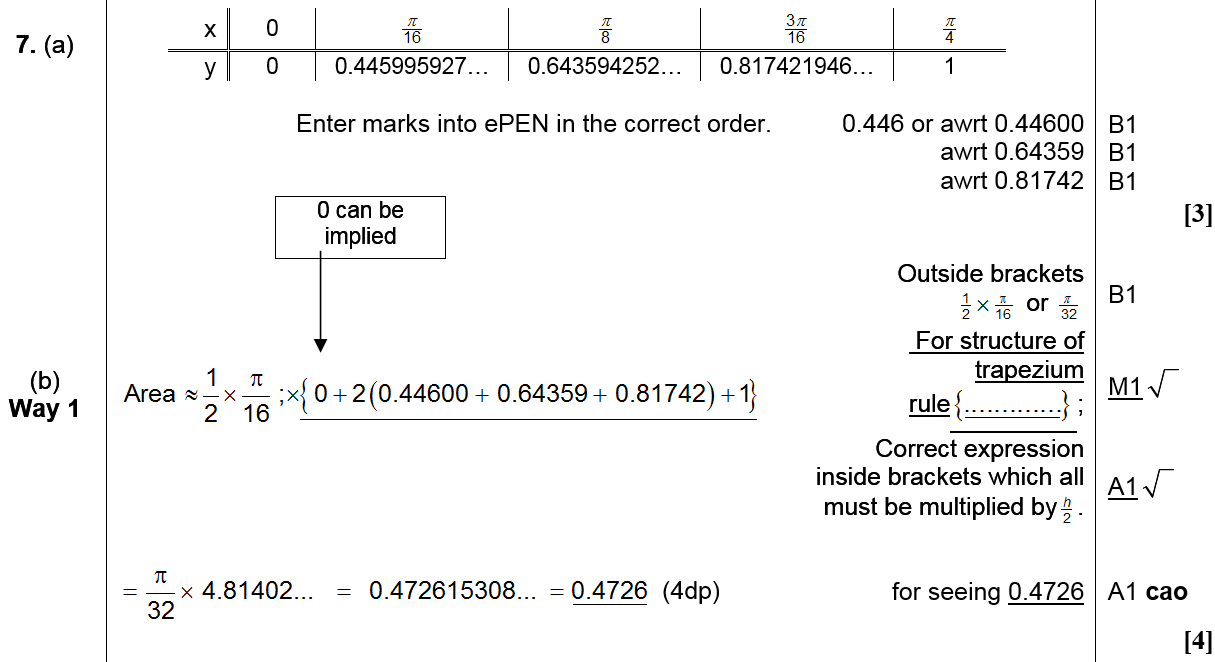 B (Method 1)
A Notes
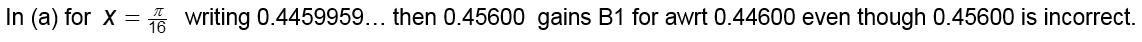 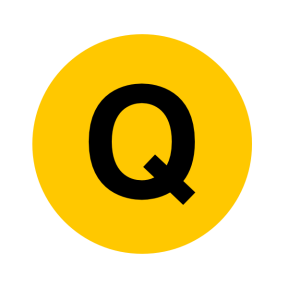 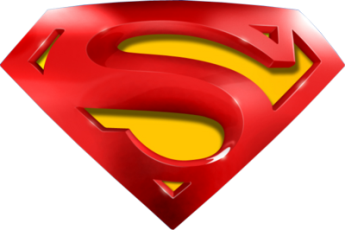 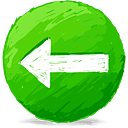 June 2007
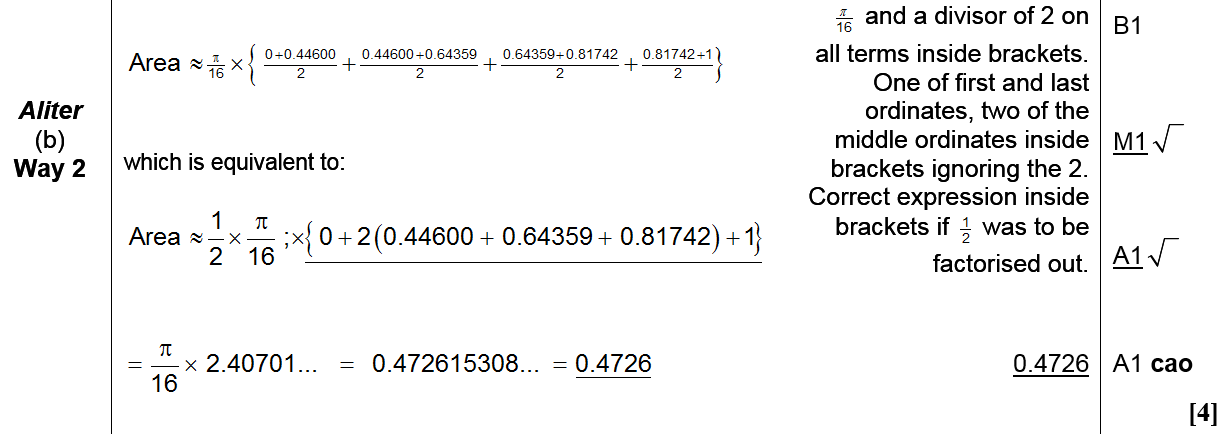 B (Method 2)
B Notes
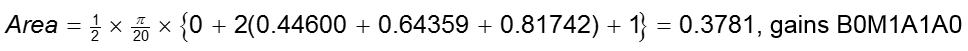 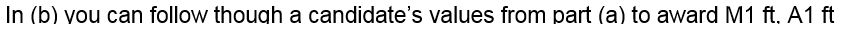 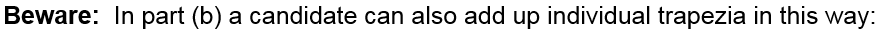 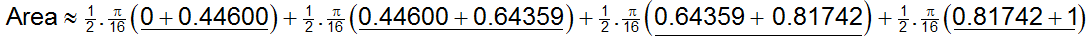 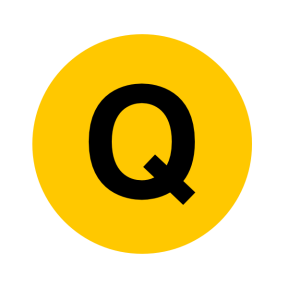 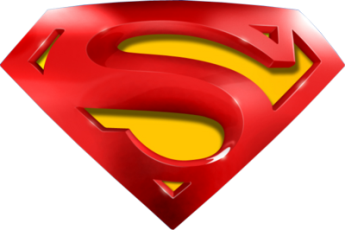 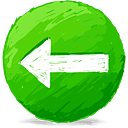 June 2007
C
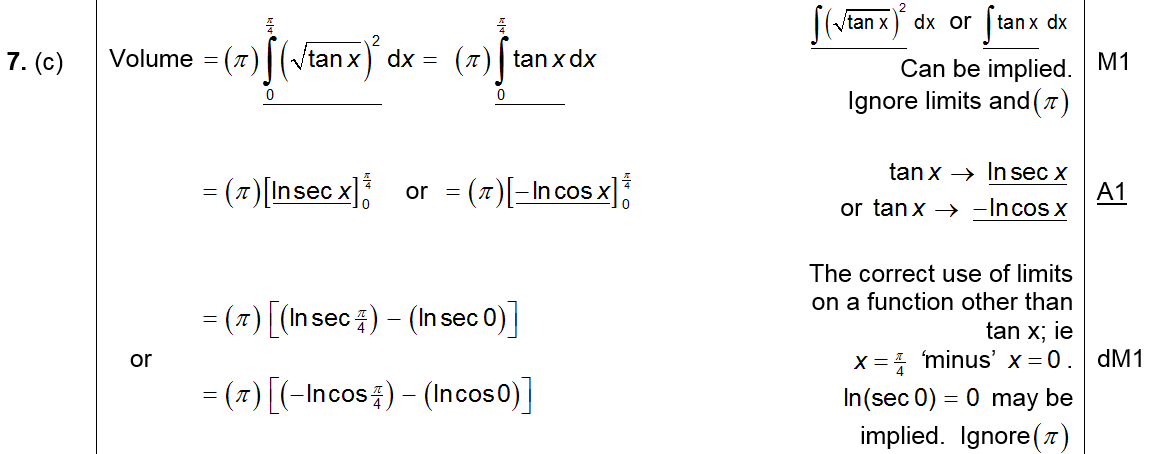 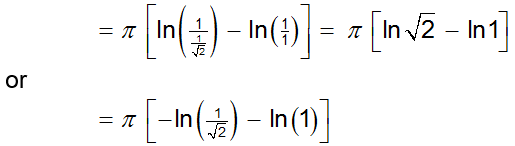 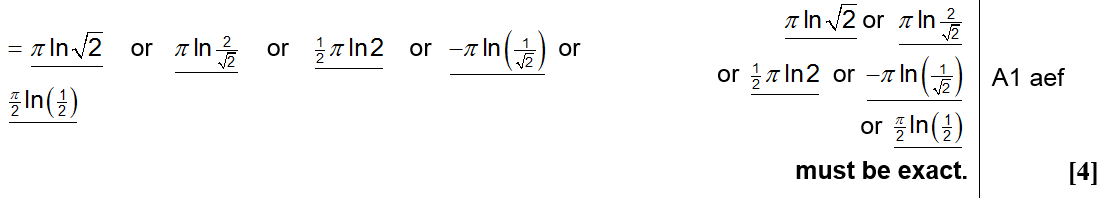 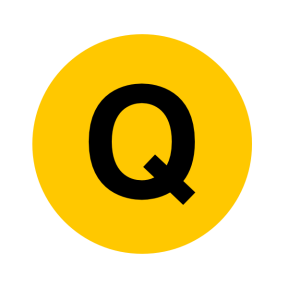 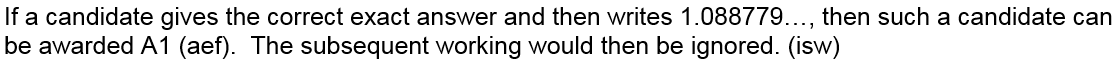 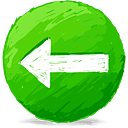 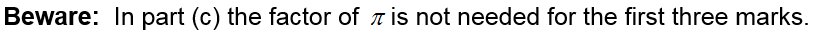 Jan 2008
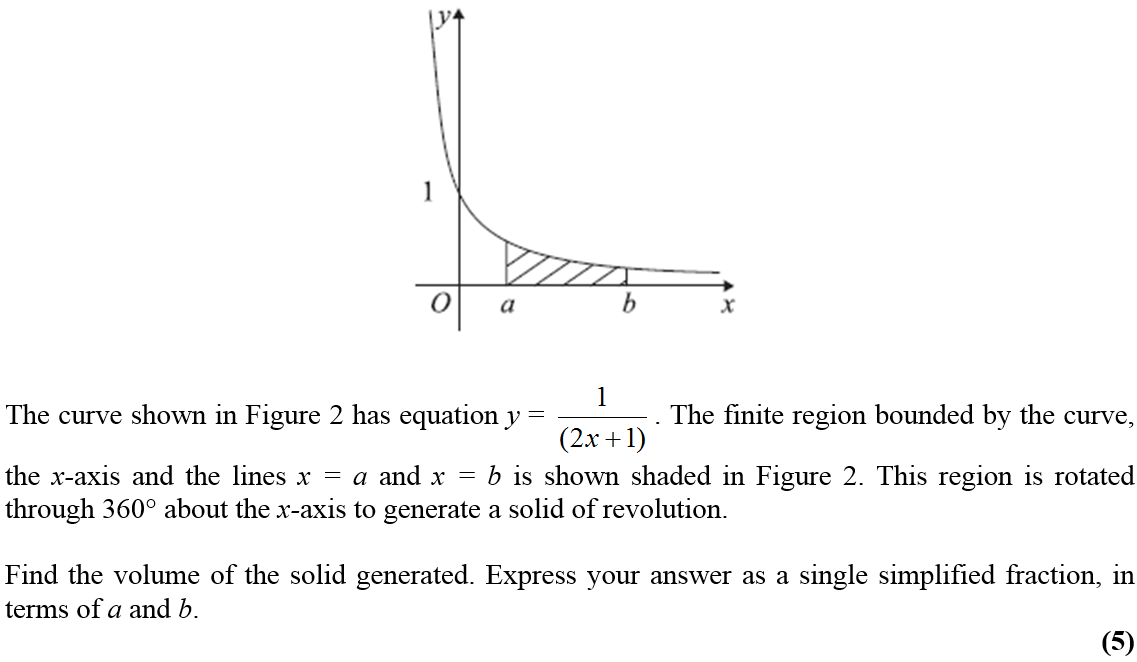 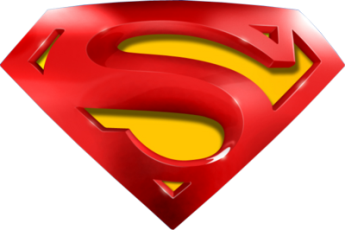 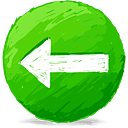 Jan 2008
A
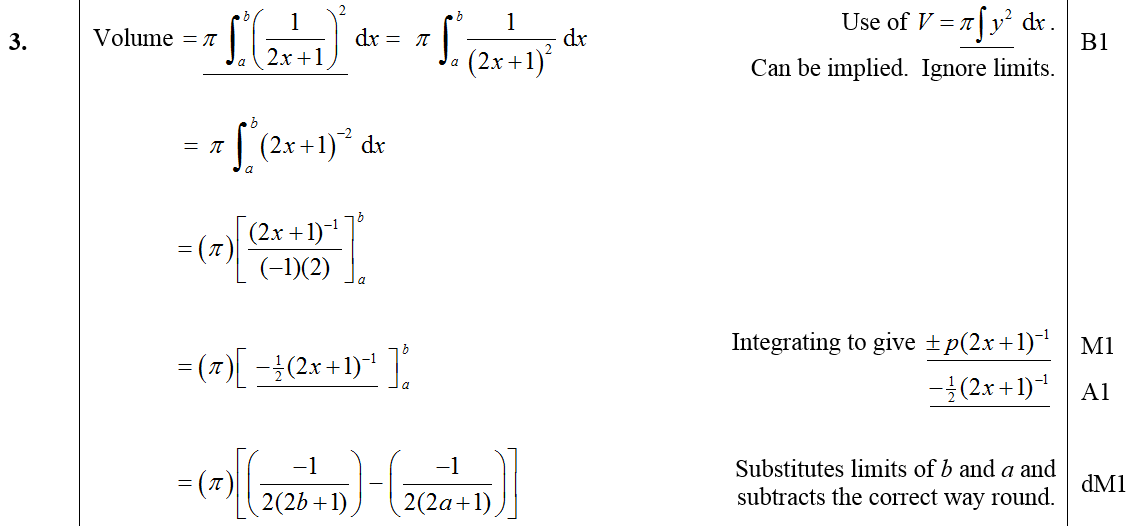 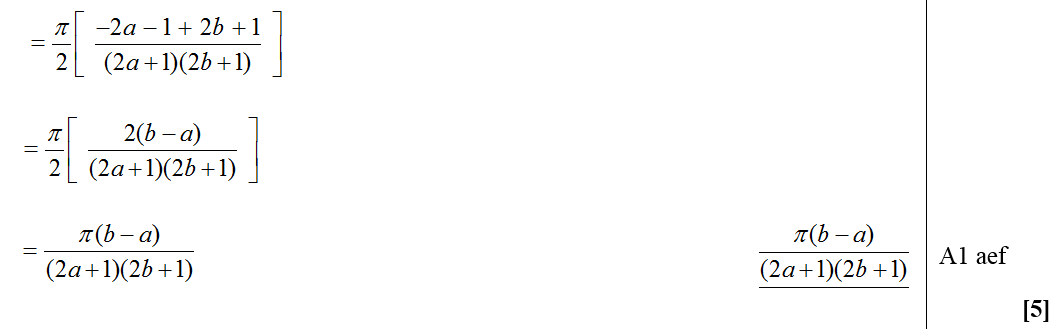 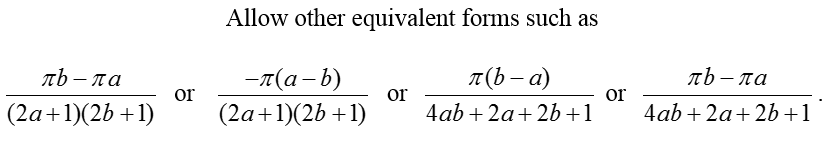 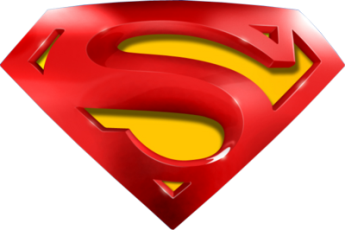 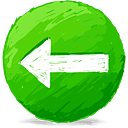 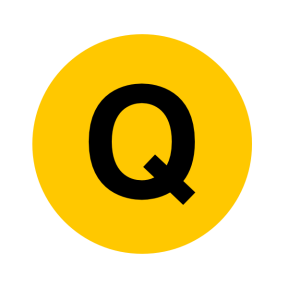 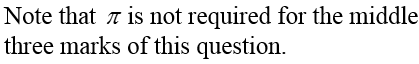 Jan 2008
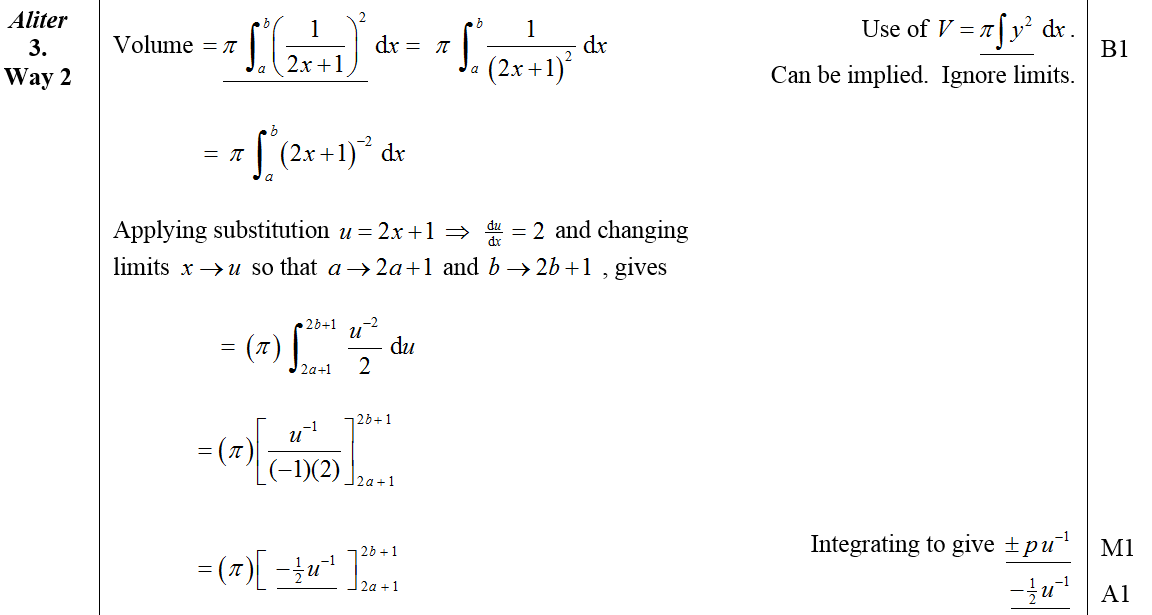 Alternative A
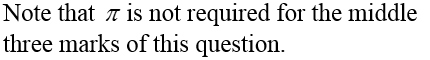 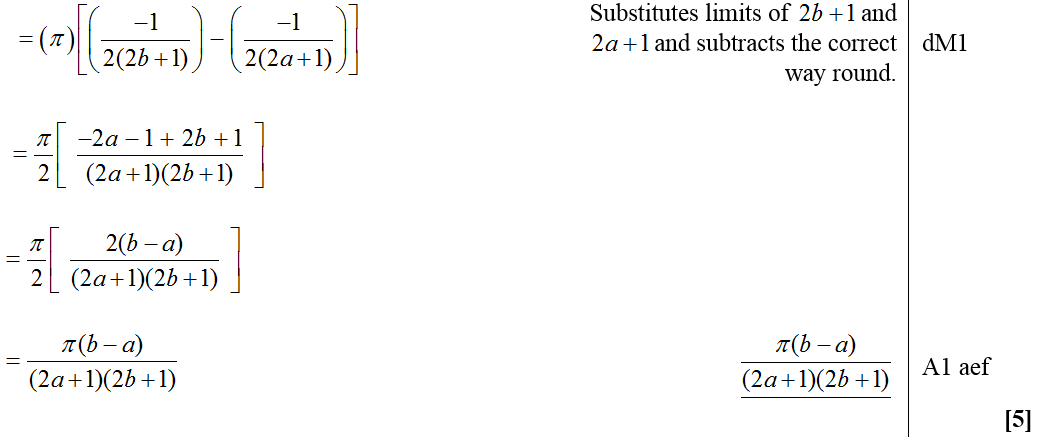 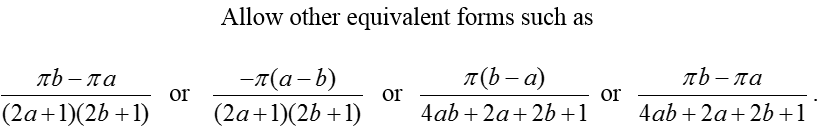 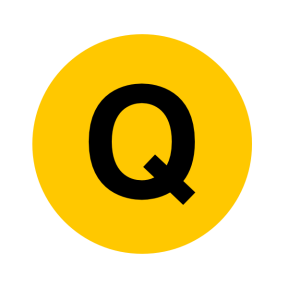 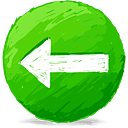 Jan 2009
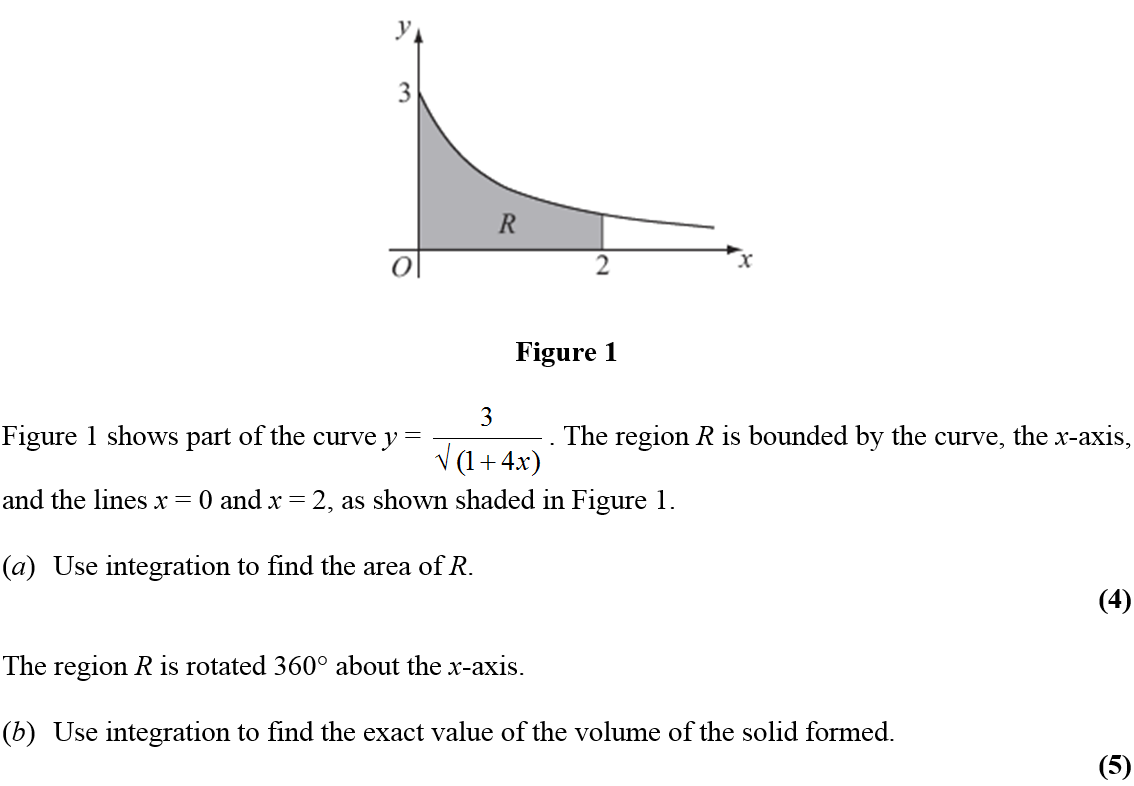 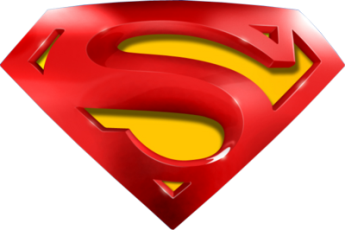 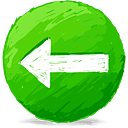 Jan 2009
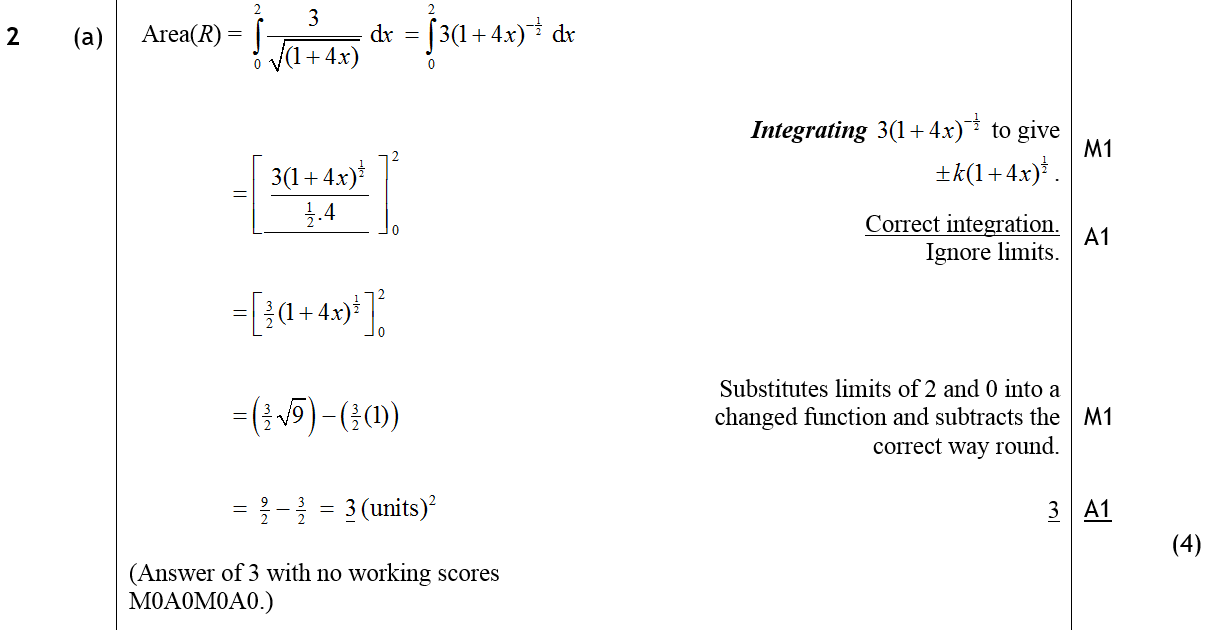 A
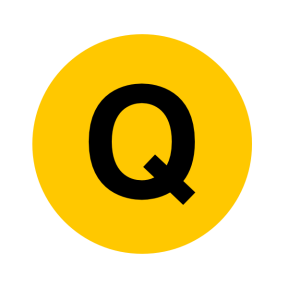 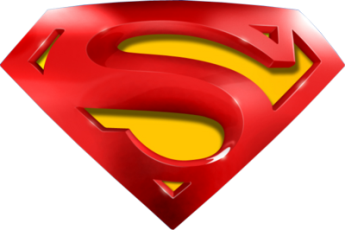 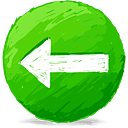 Jan 2009
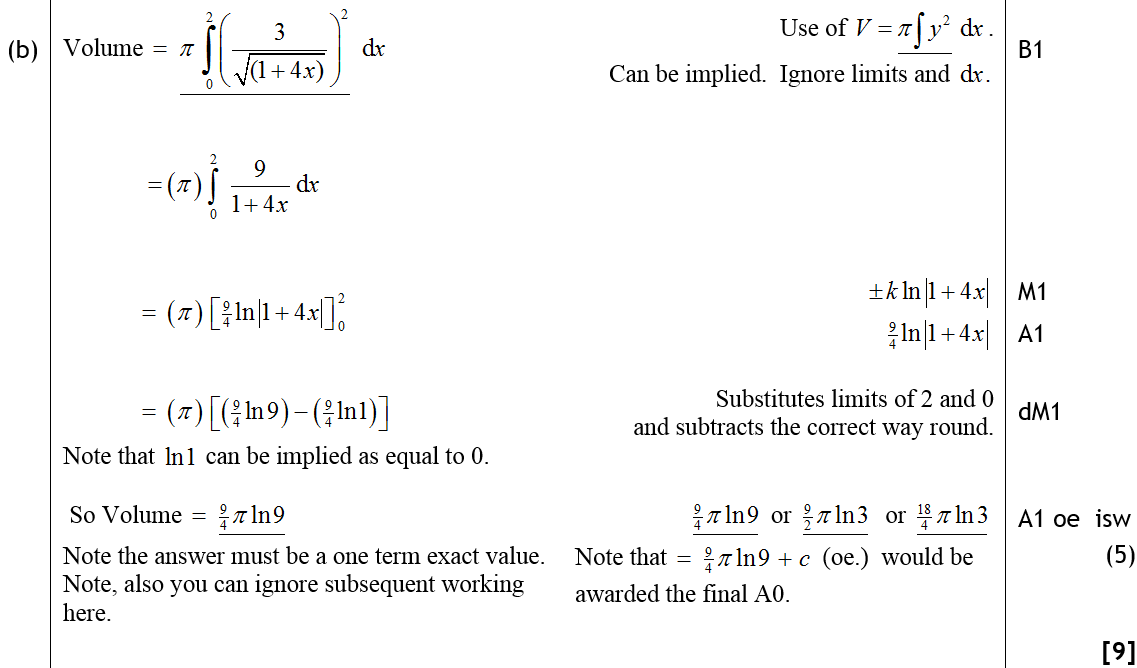 B
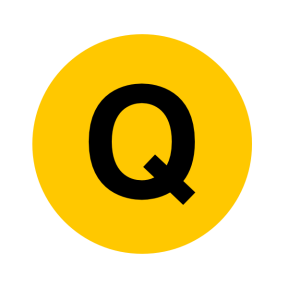 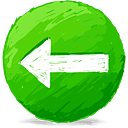 June 2009
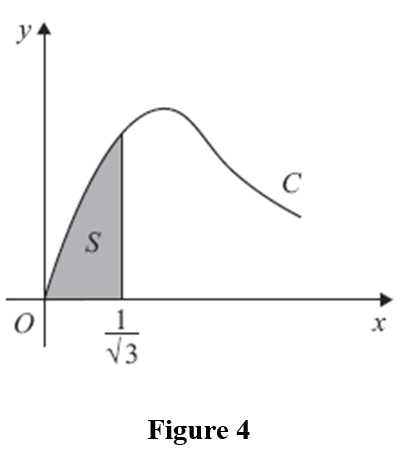 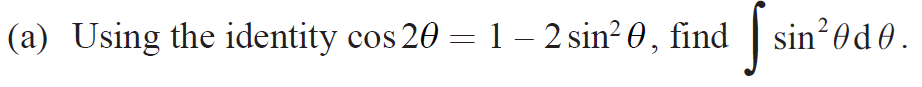 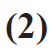 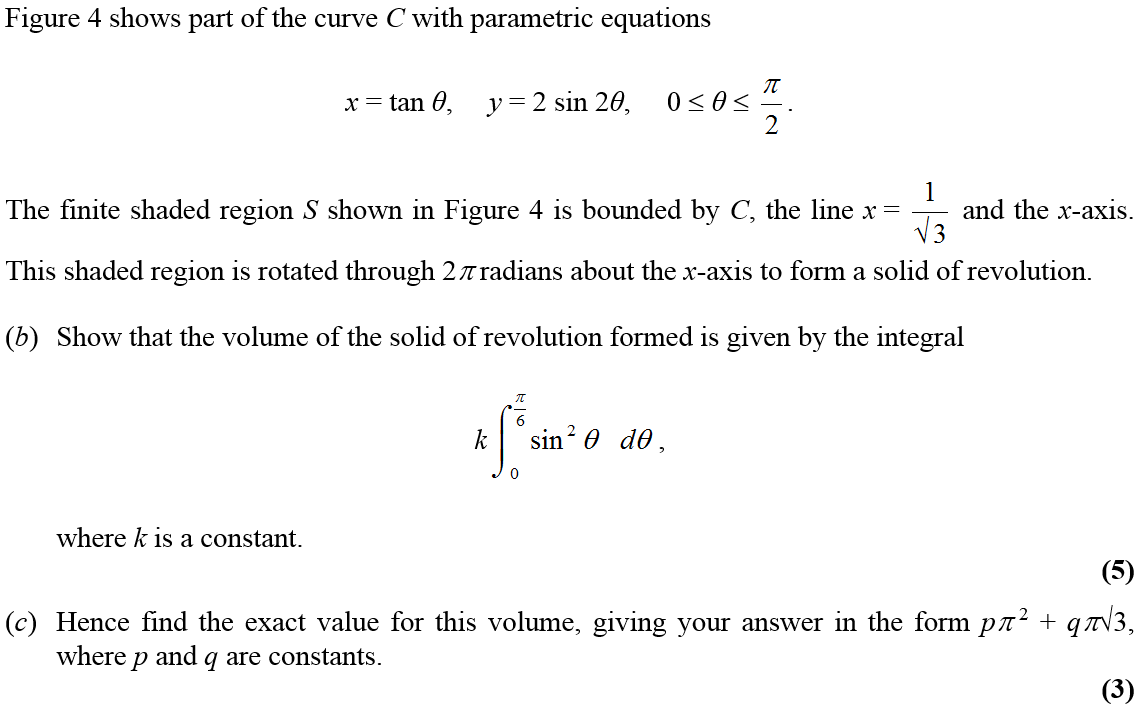 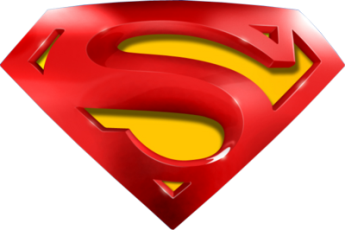 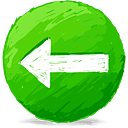 June 2009
A
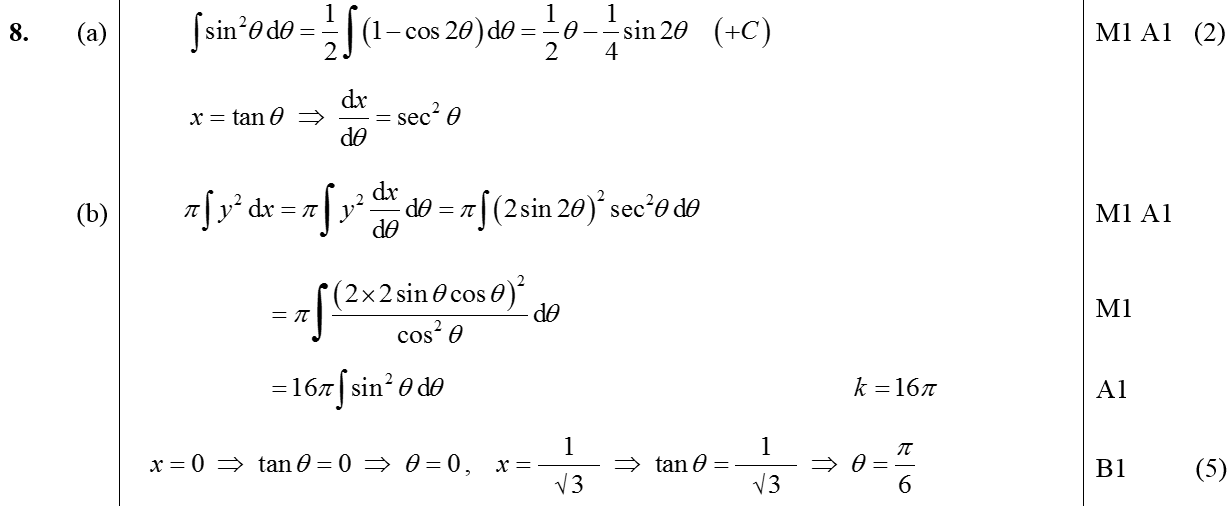 B
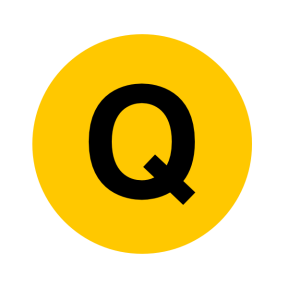 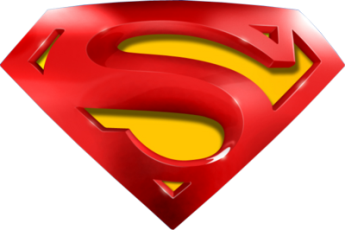 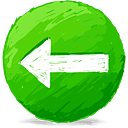 June 2009
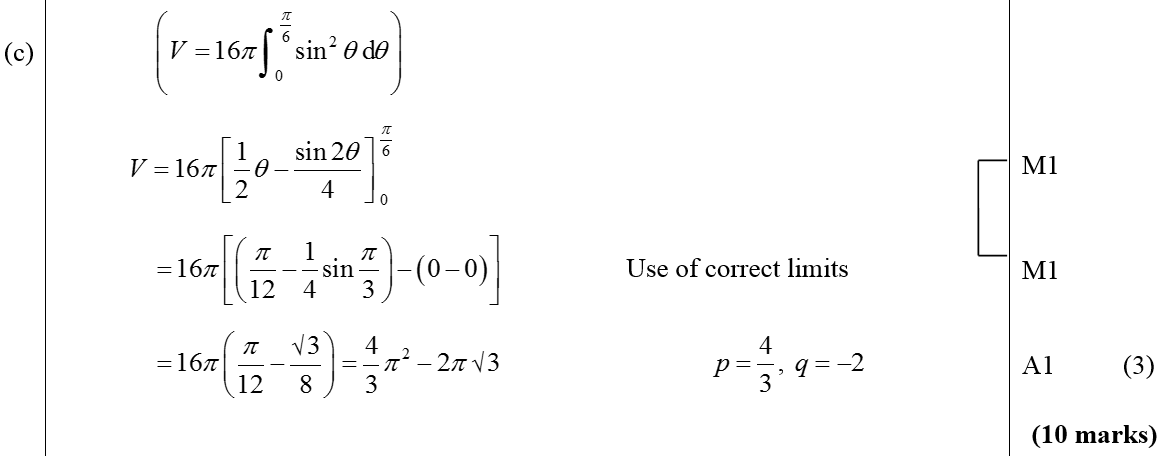 C
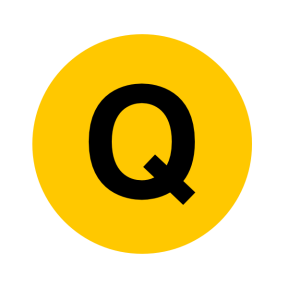 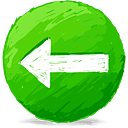 Jan 2010
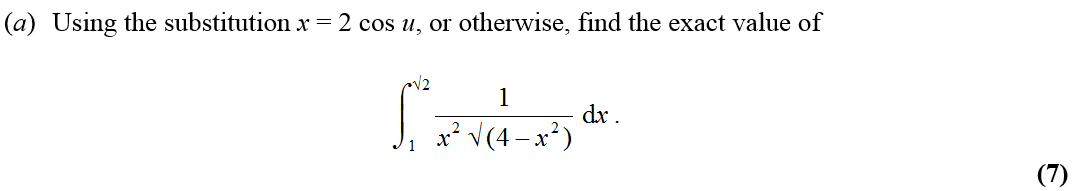 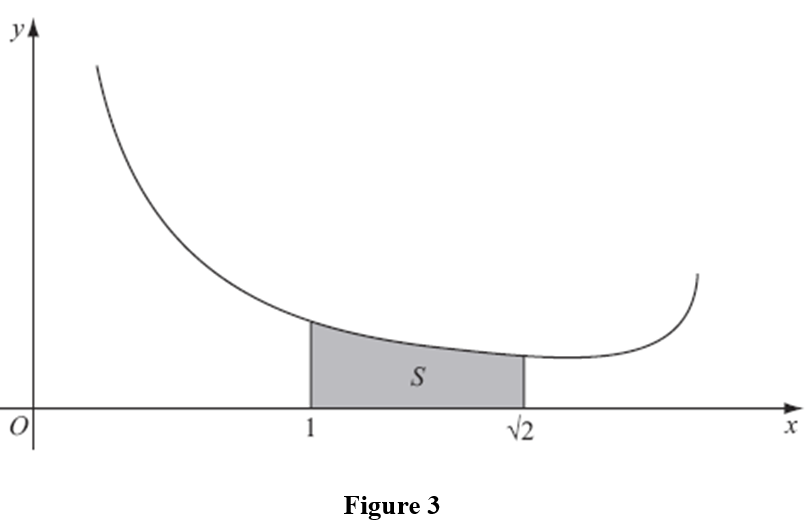 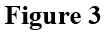 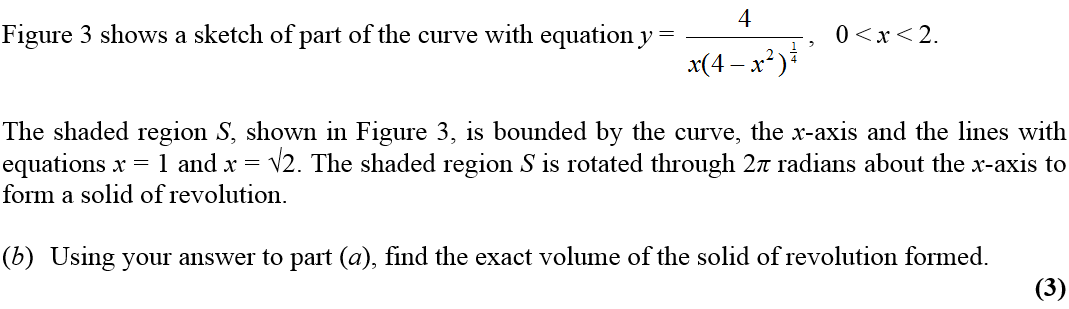 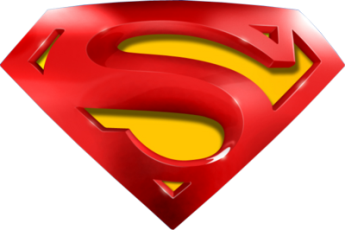 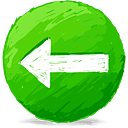 Jan 2010
A
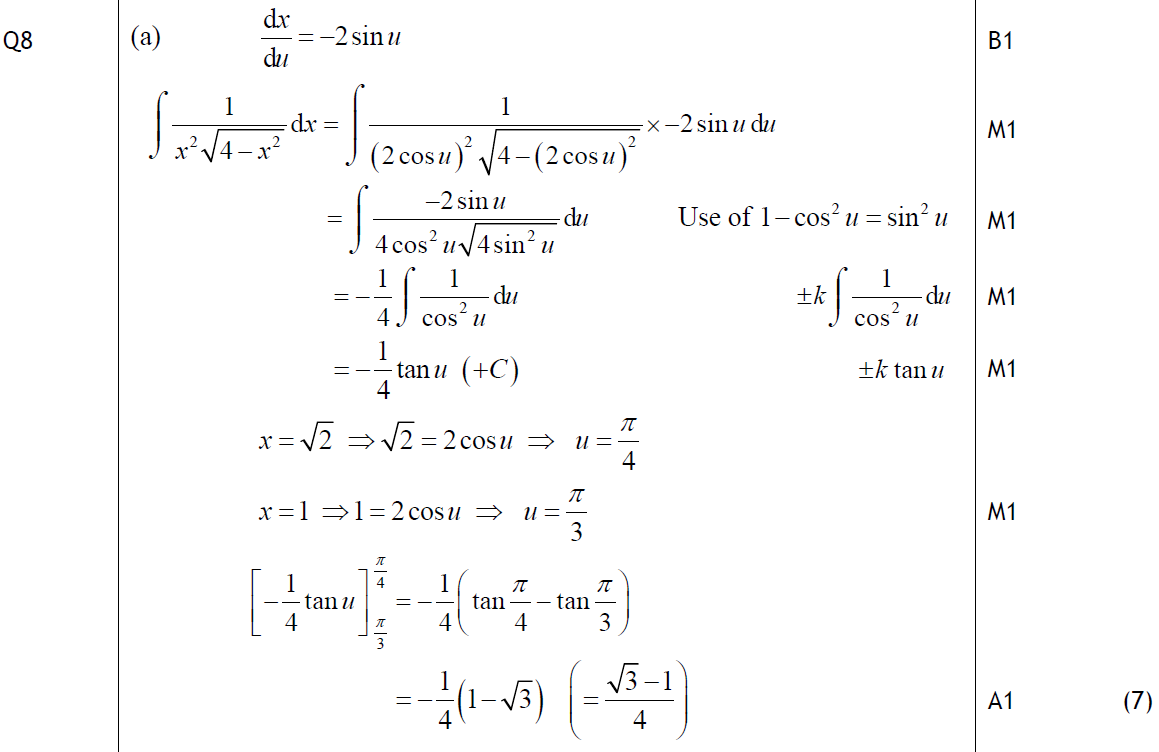 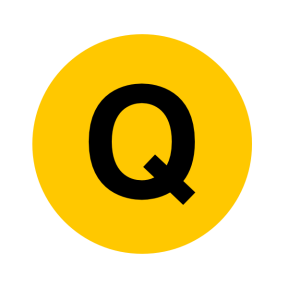 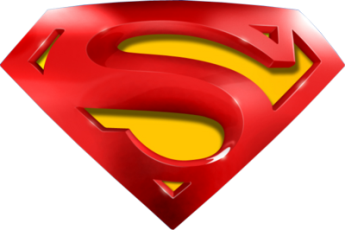 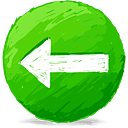 Jan 2010
B
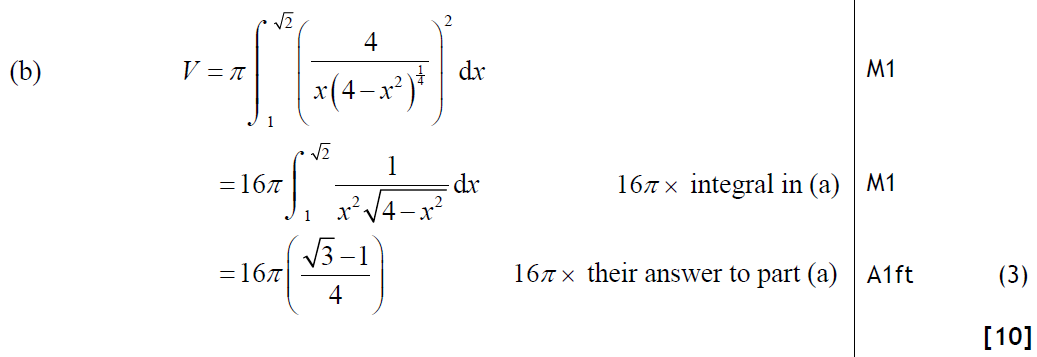 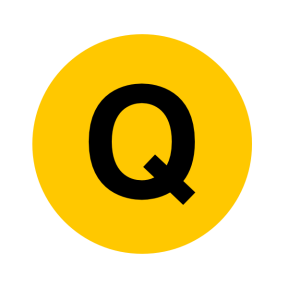 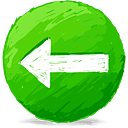 Jan 2011
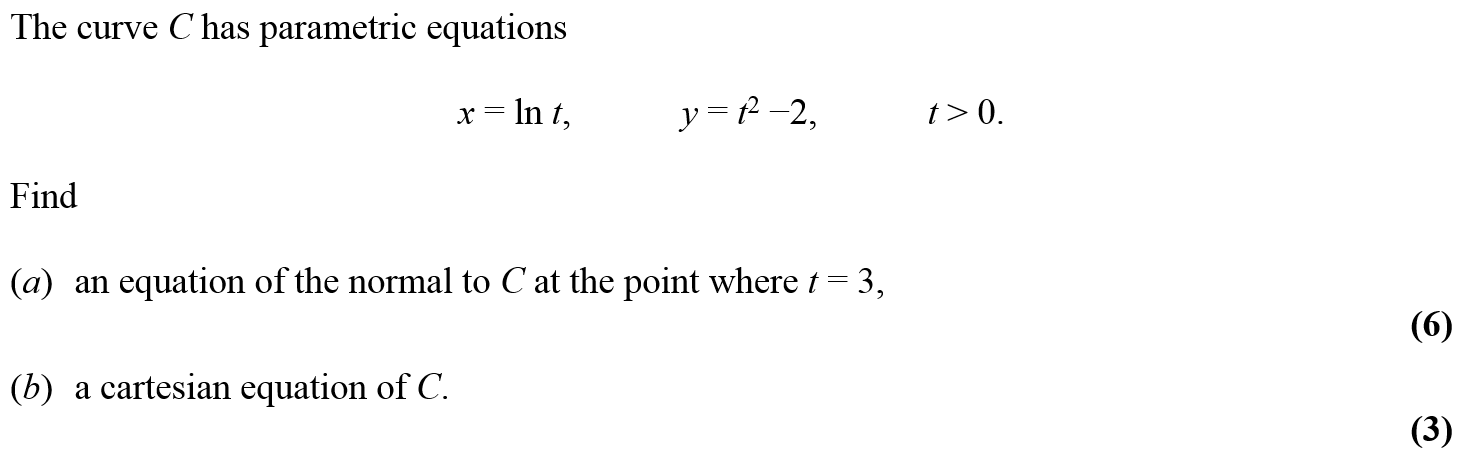 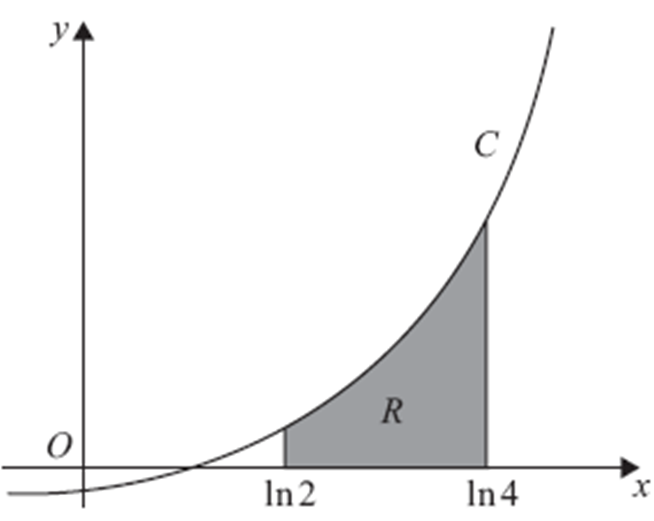 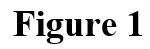 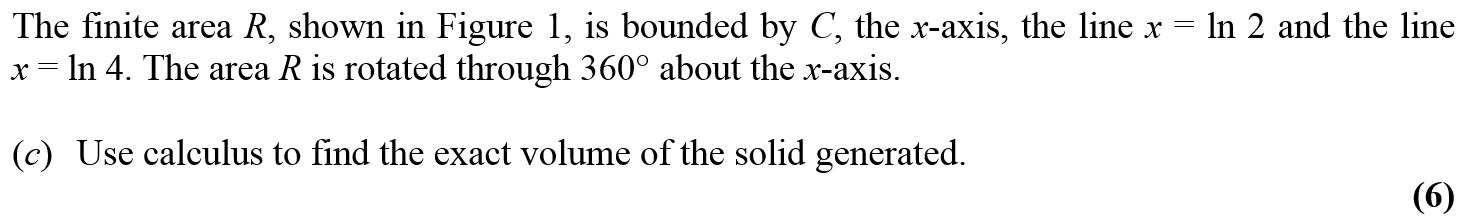 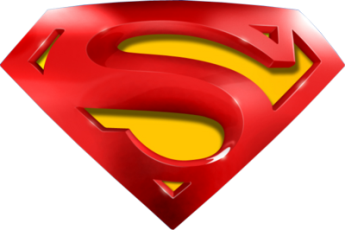 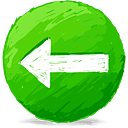 Jan 2011
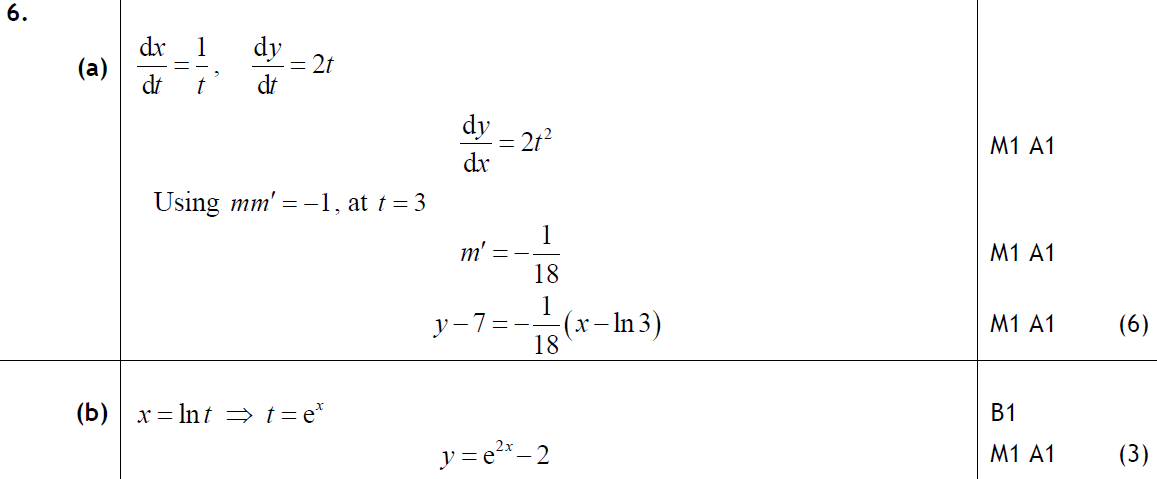 A
B
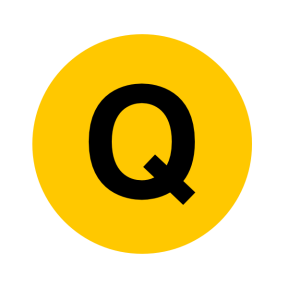 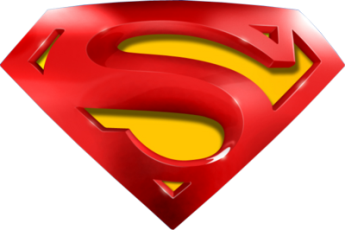 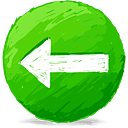 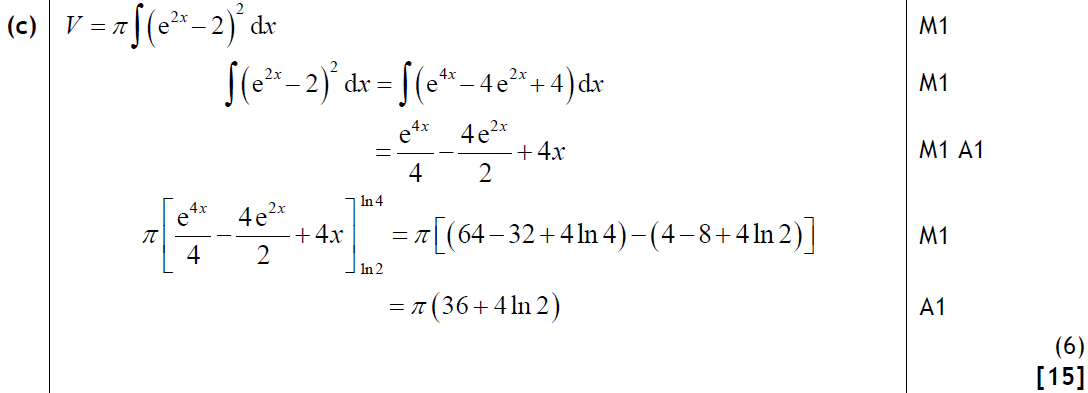 C
Jan 2011
Alternative C
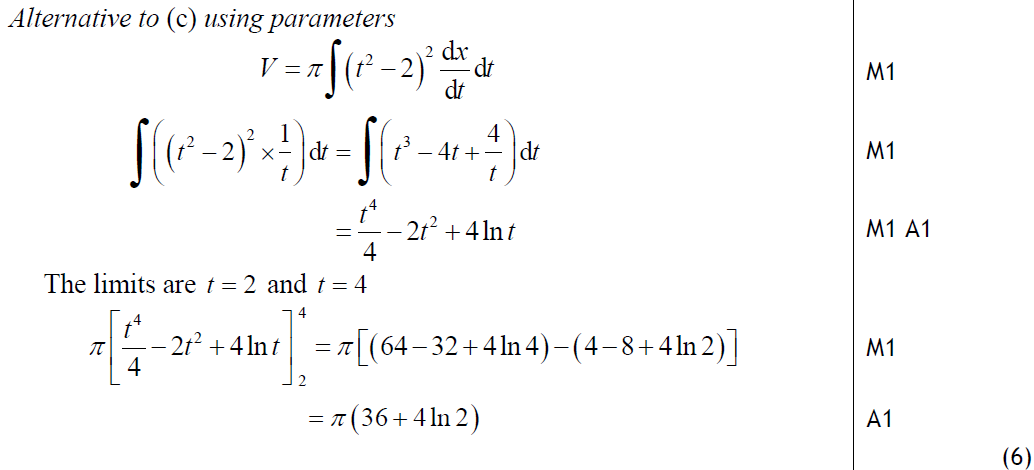 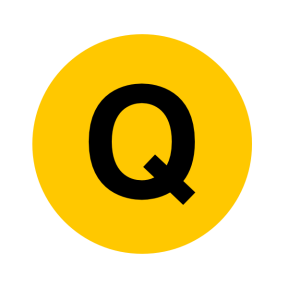 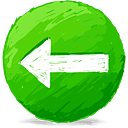 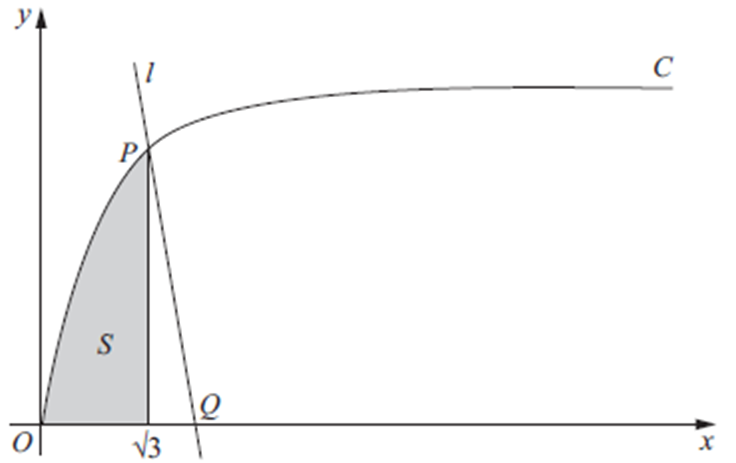 June 2011
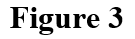 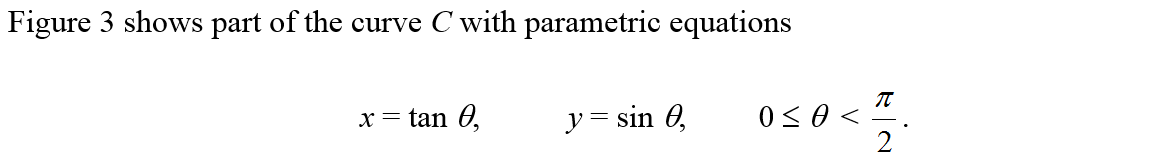 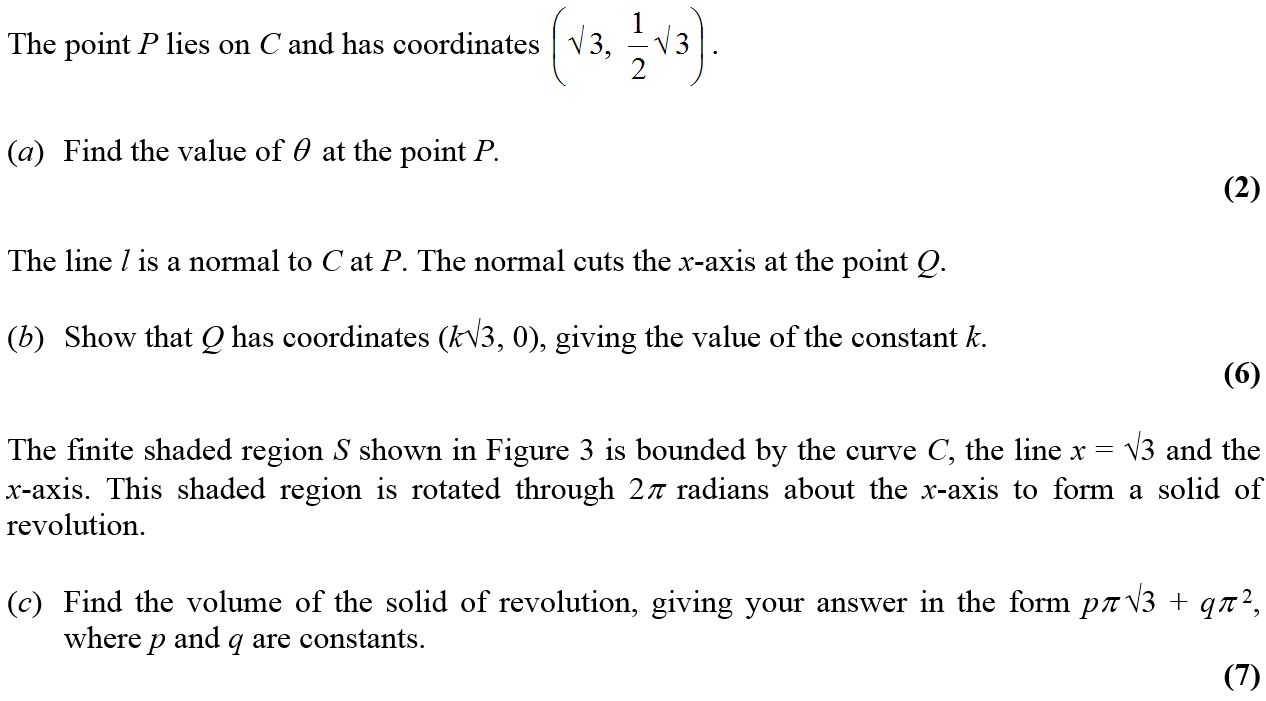 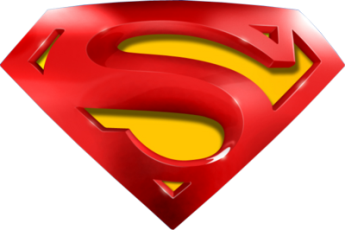 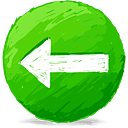 June 2011
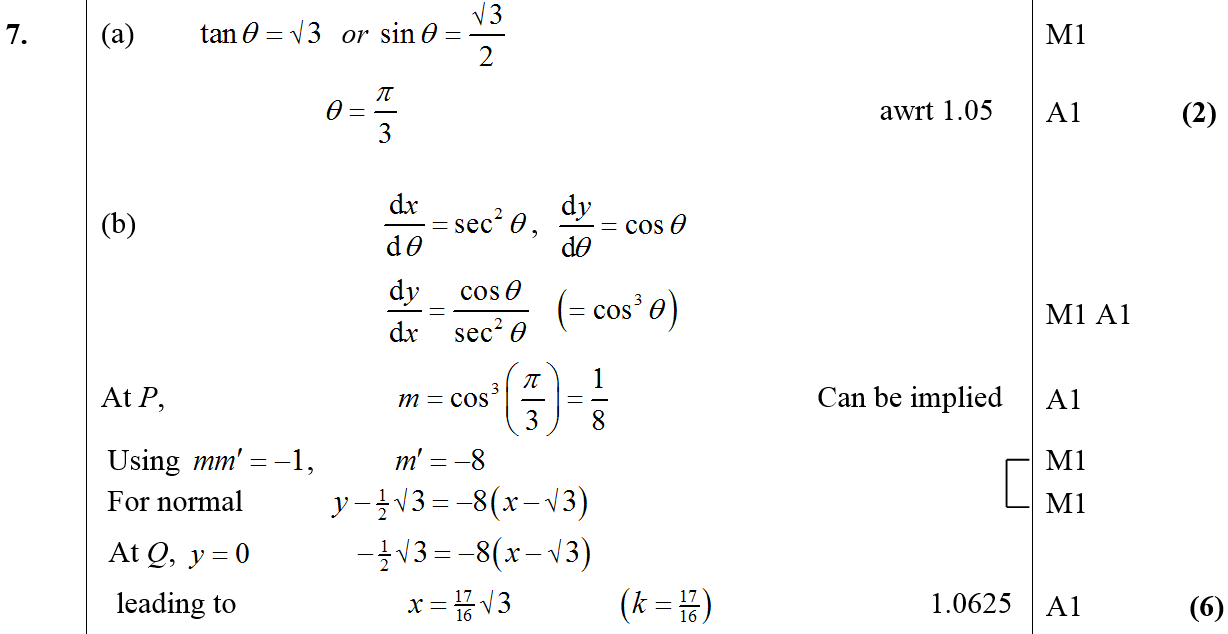 A
B
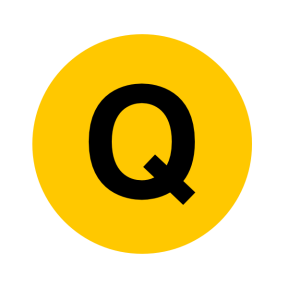 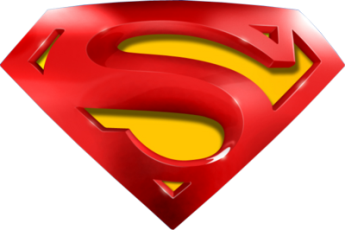 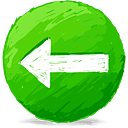 June 2011
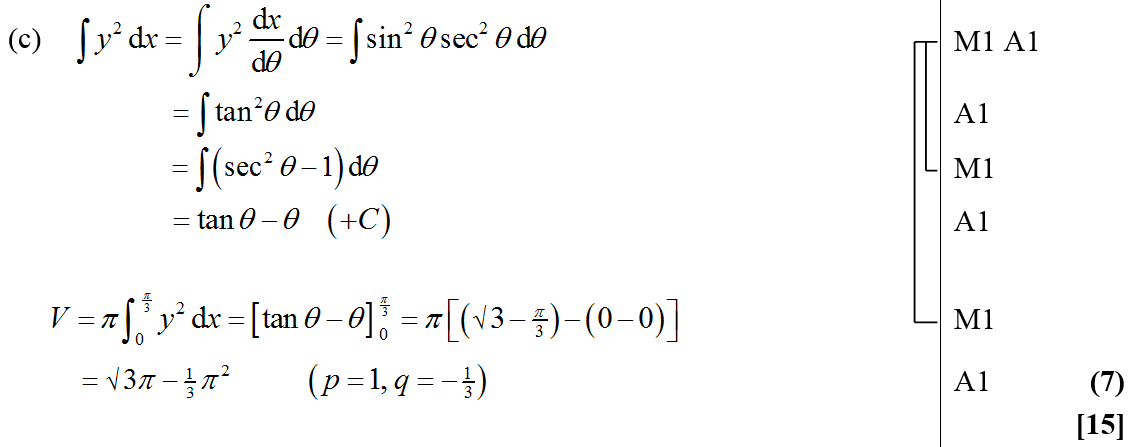 C
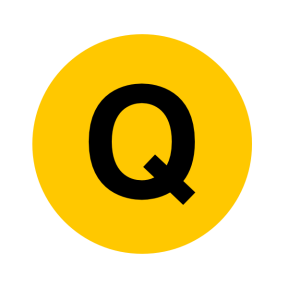 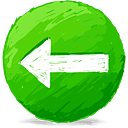 Jan 2012
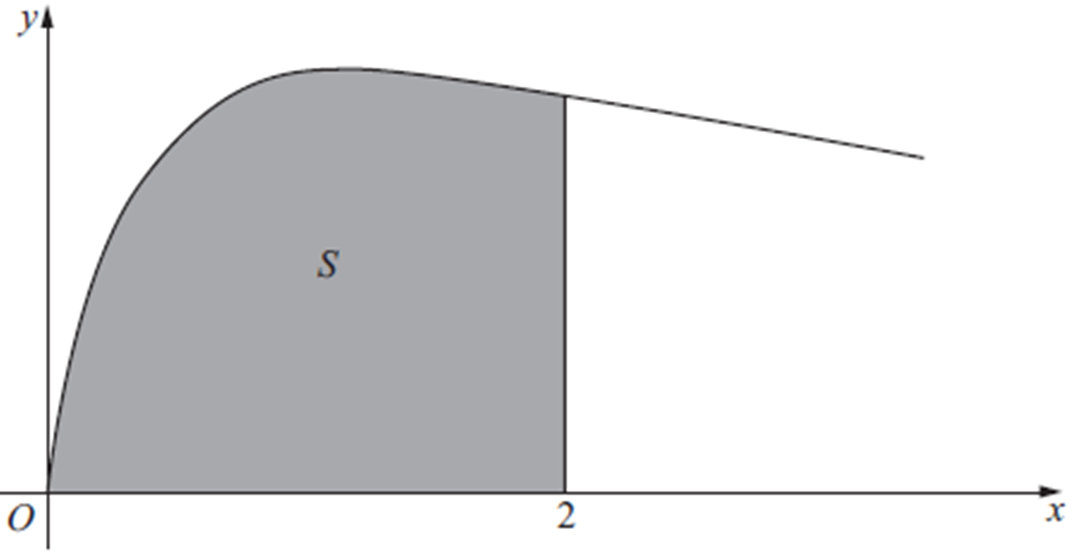 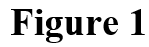 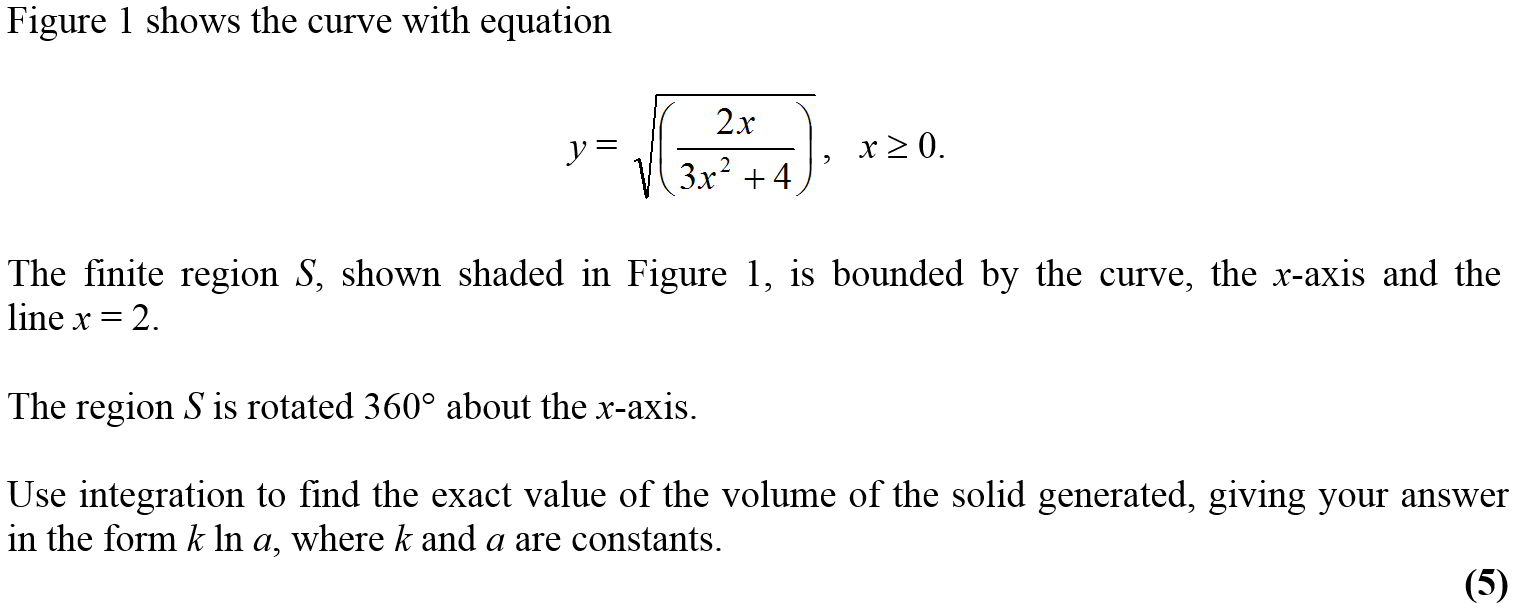 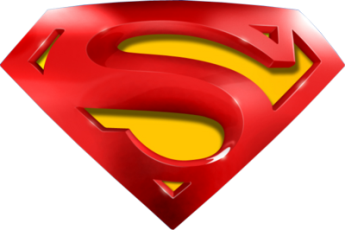 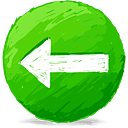 Jan 2012
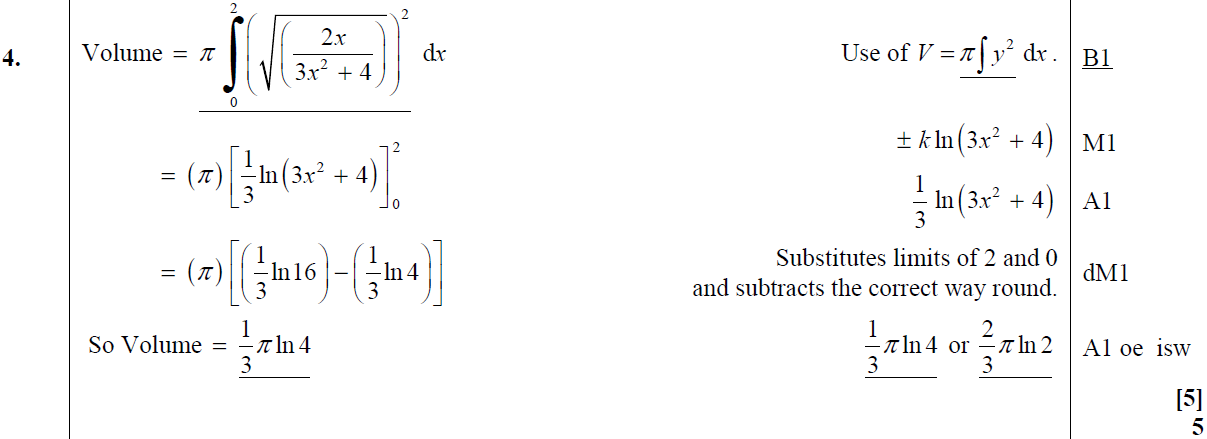 A
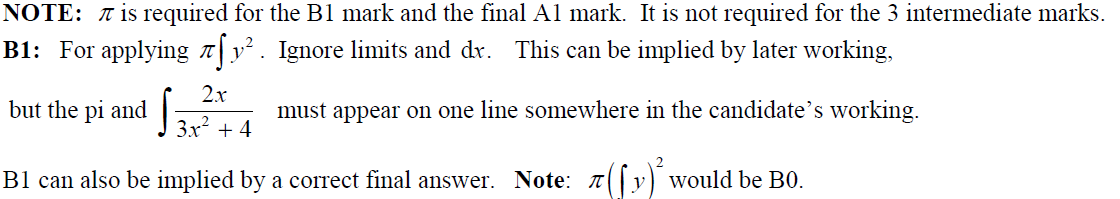 Note
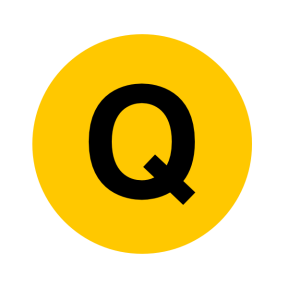 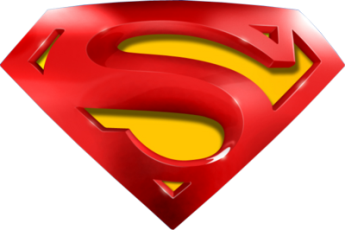 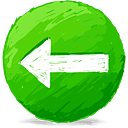 Jan 2012
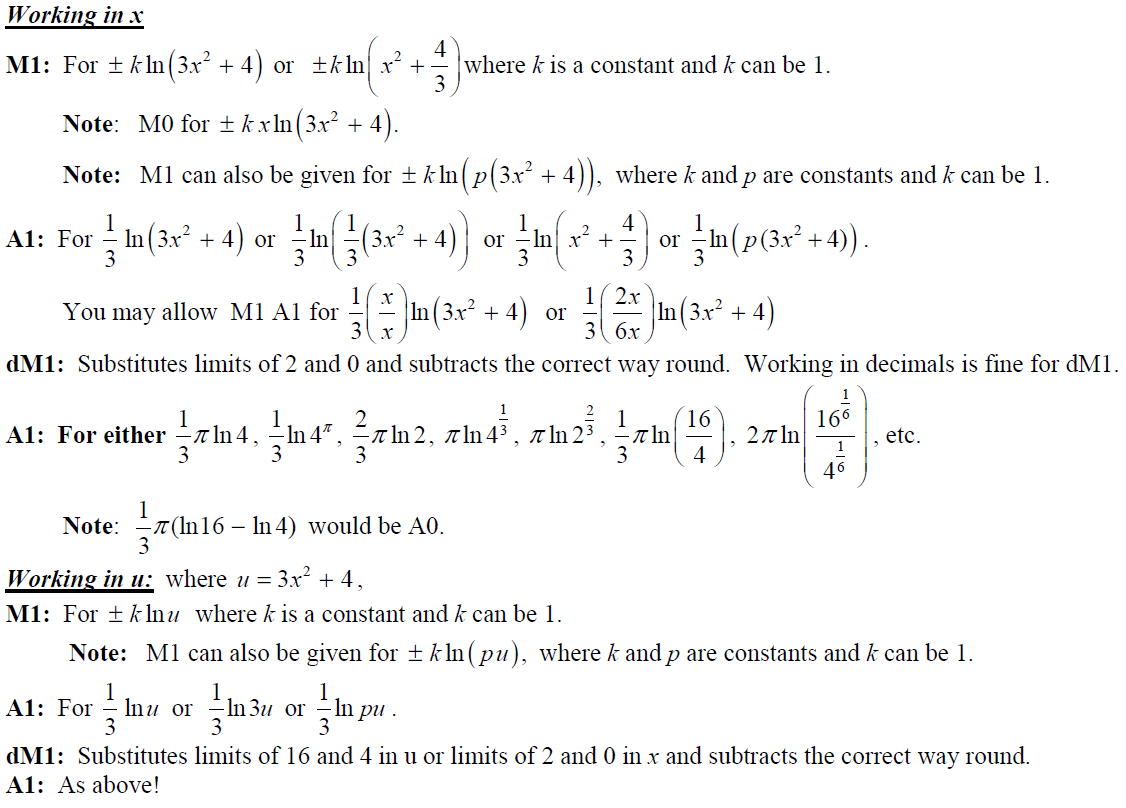 Working in x
Working in u
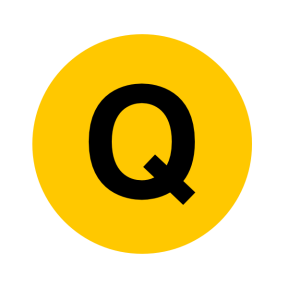 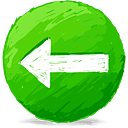 Jan 2013
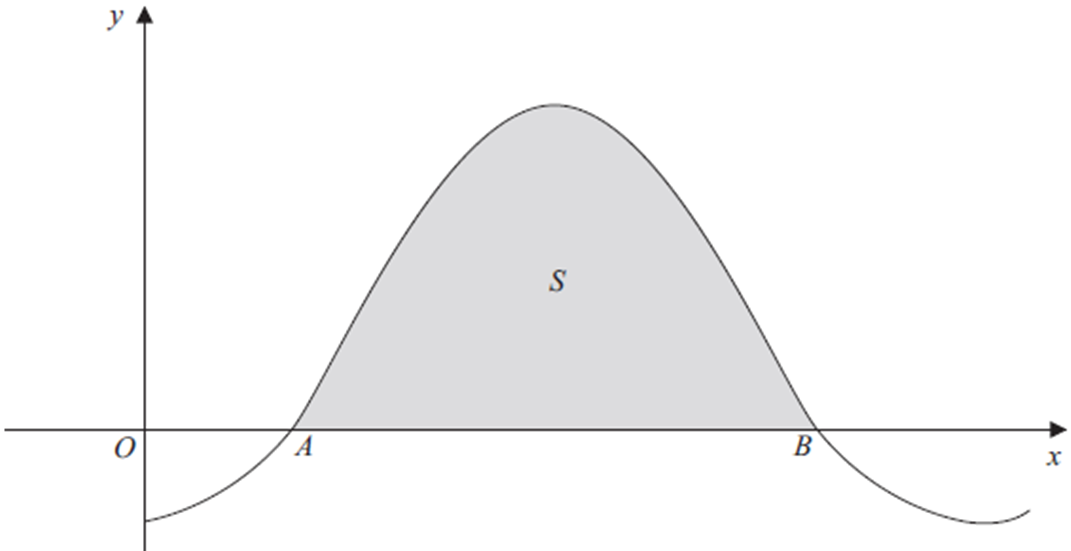 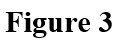 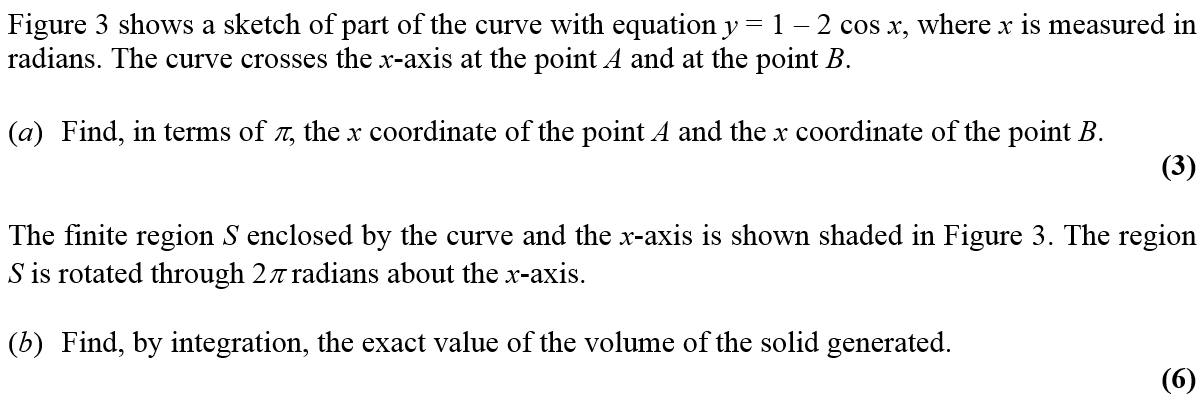 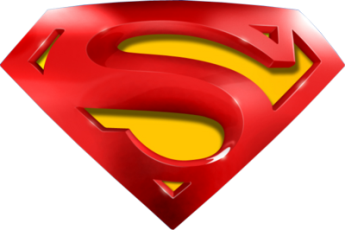 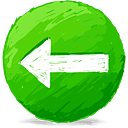 Jan 2013
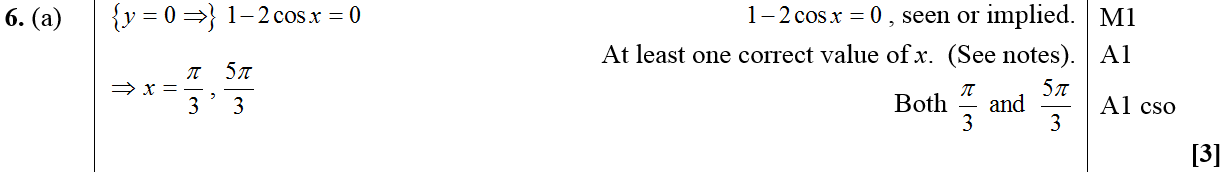 A
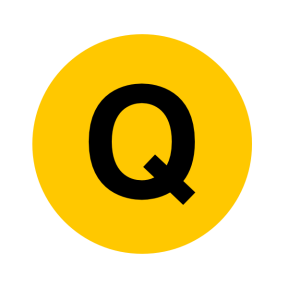 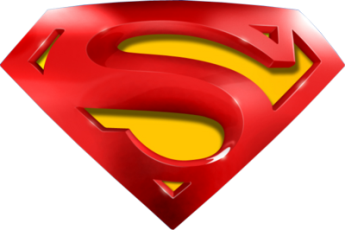 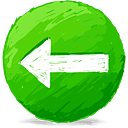 Jan 2013
B
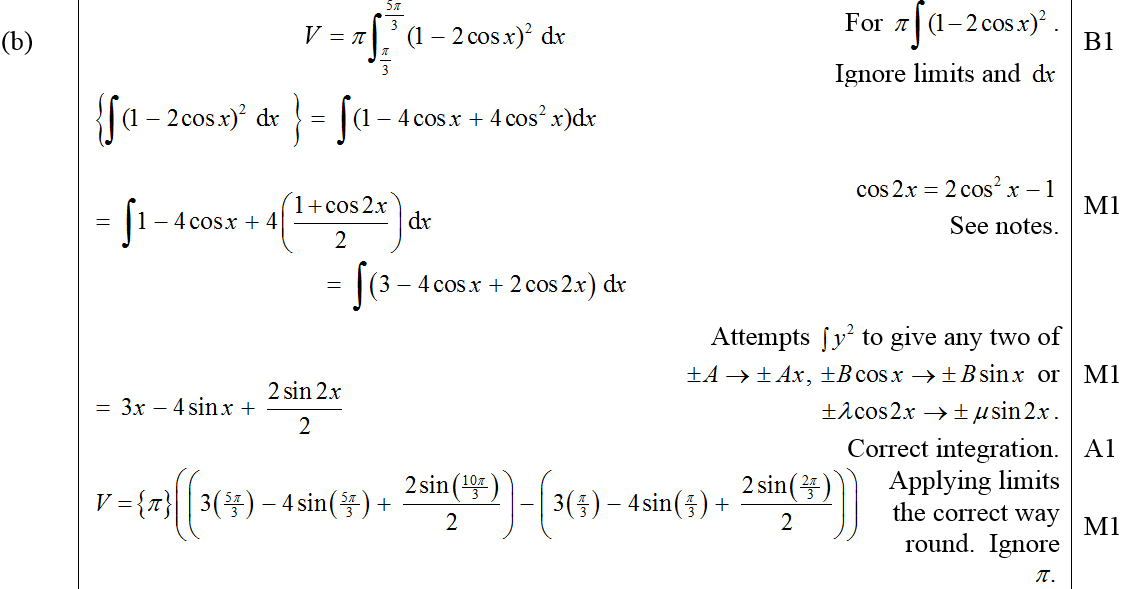 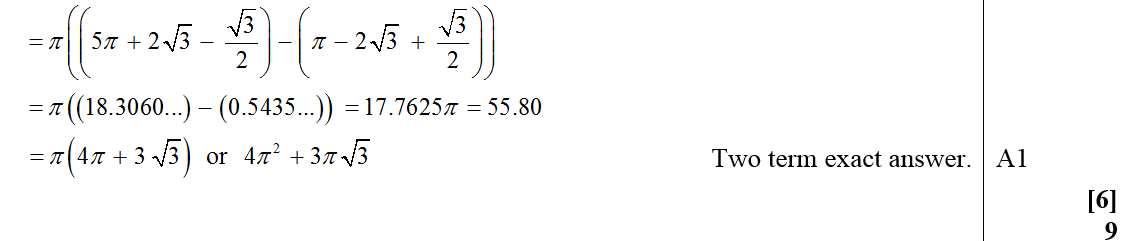 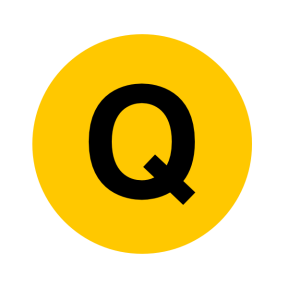 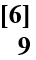 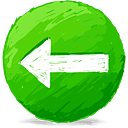 June 2013
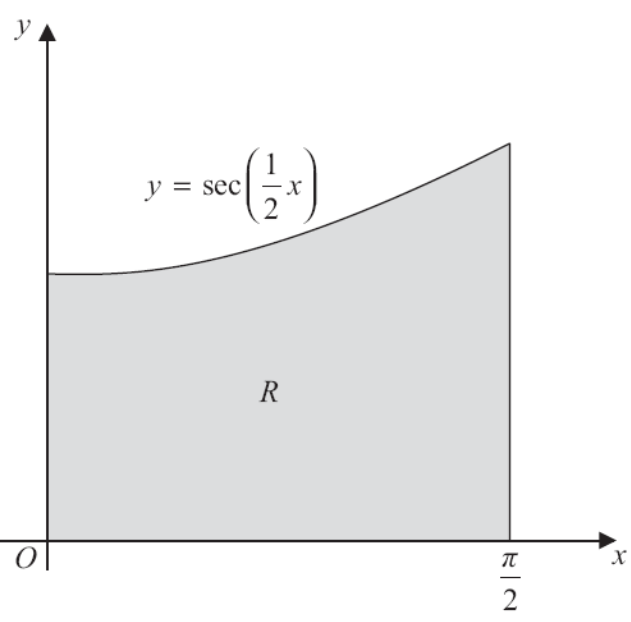 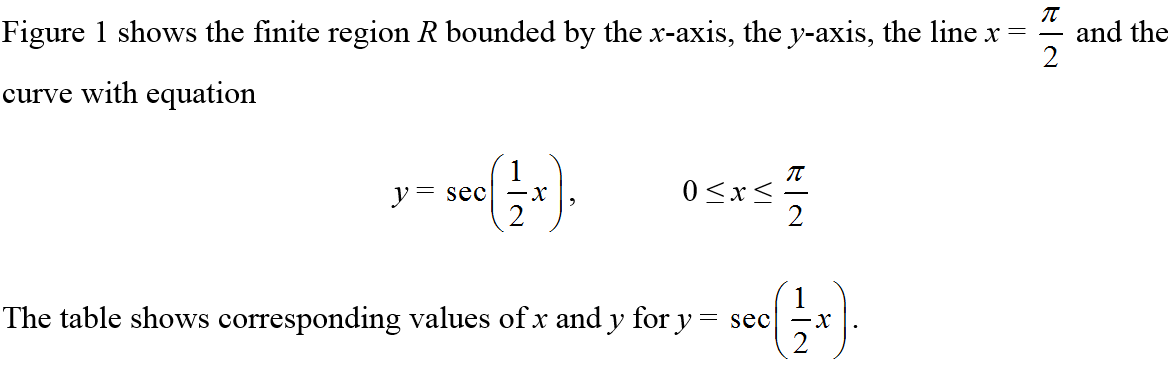 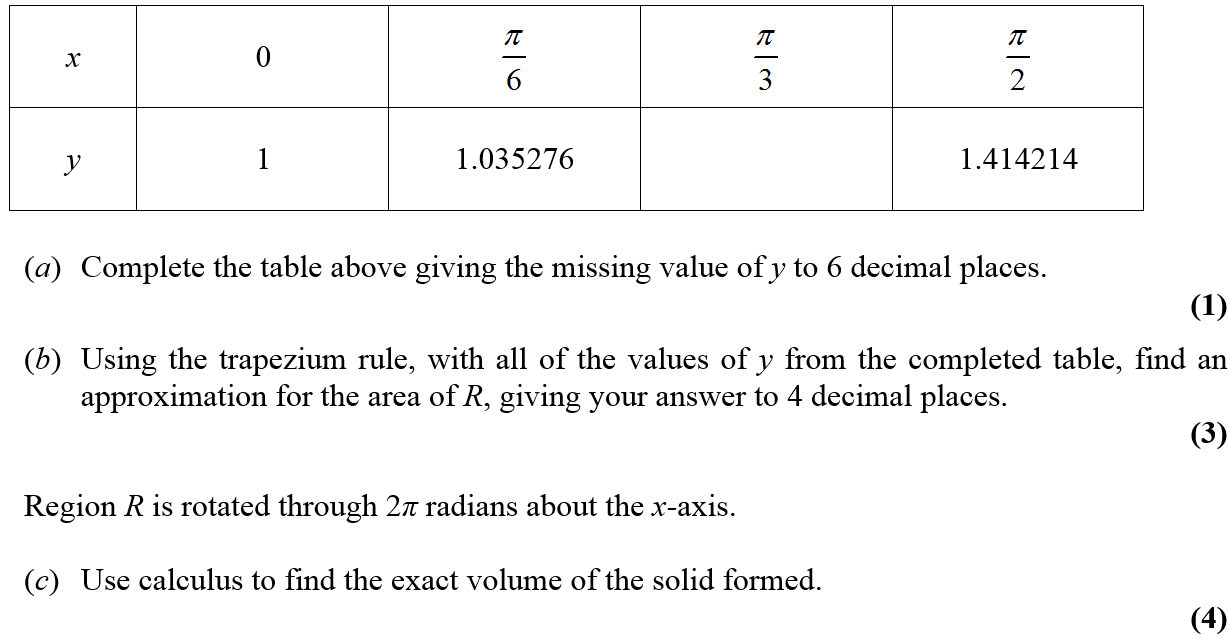 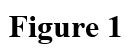 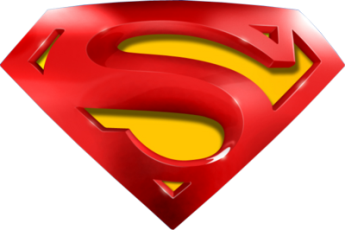 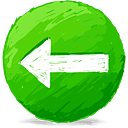 June 2013
A
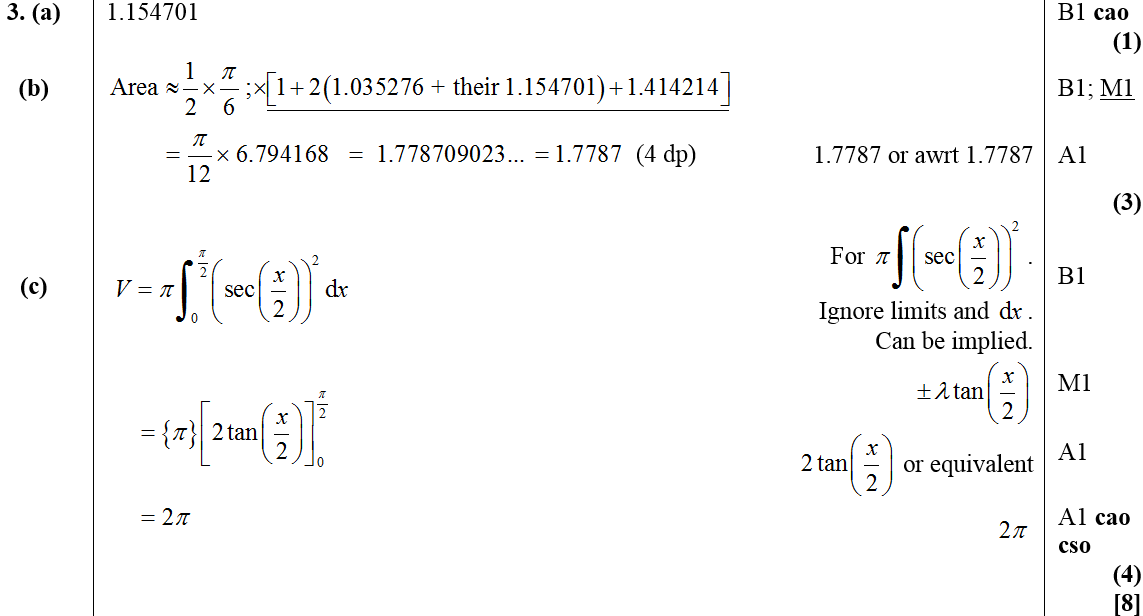 B
C
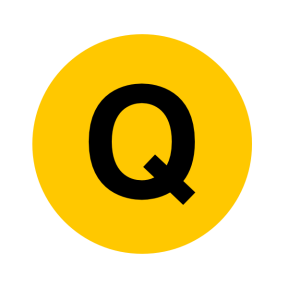 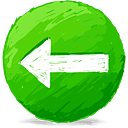 June 2014
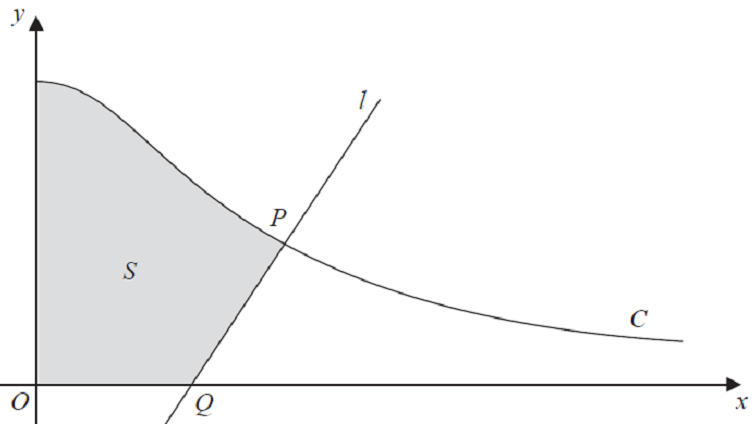 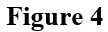 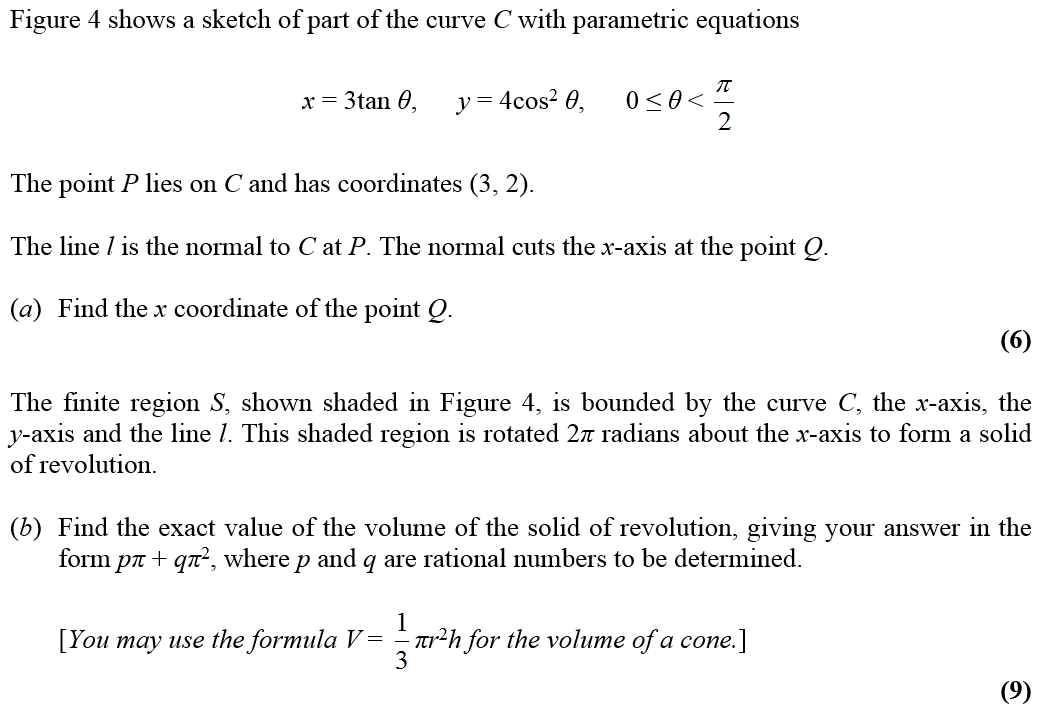 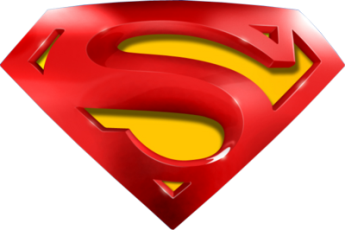 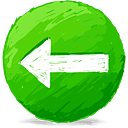 June 2014
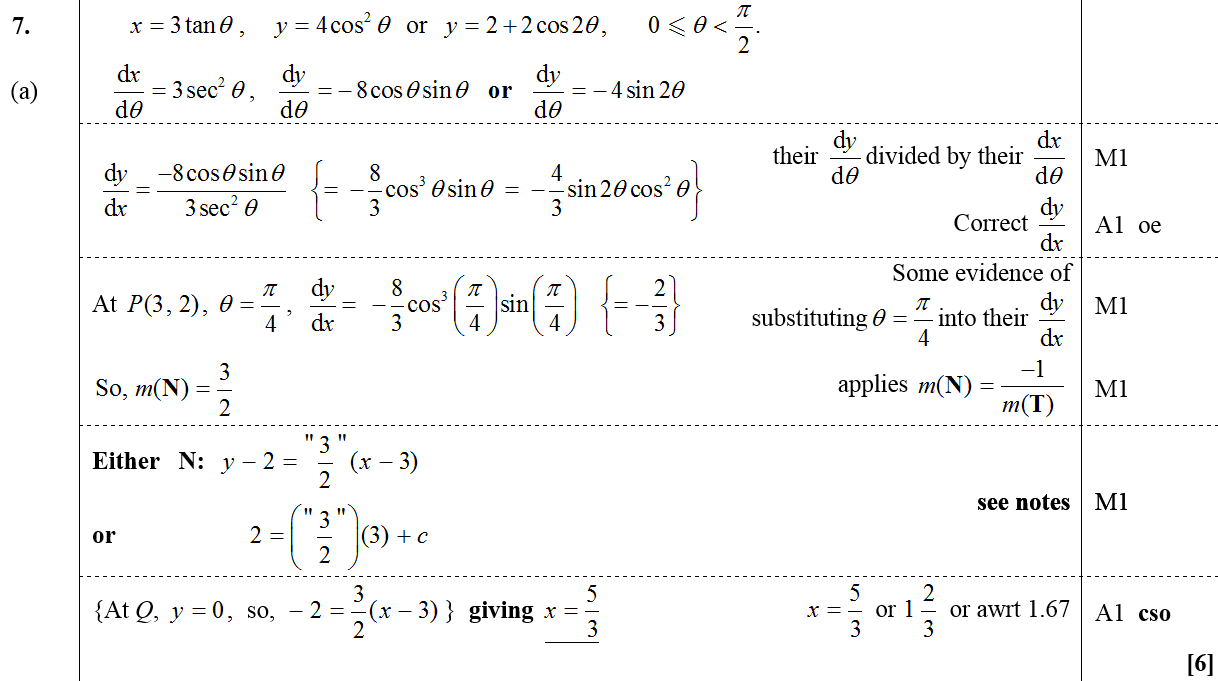 A
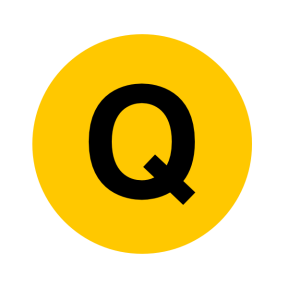 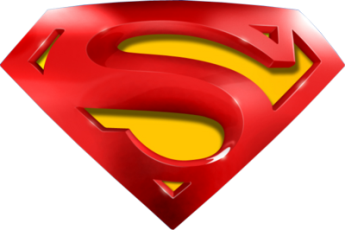 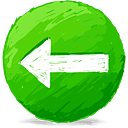 June 2014
B
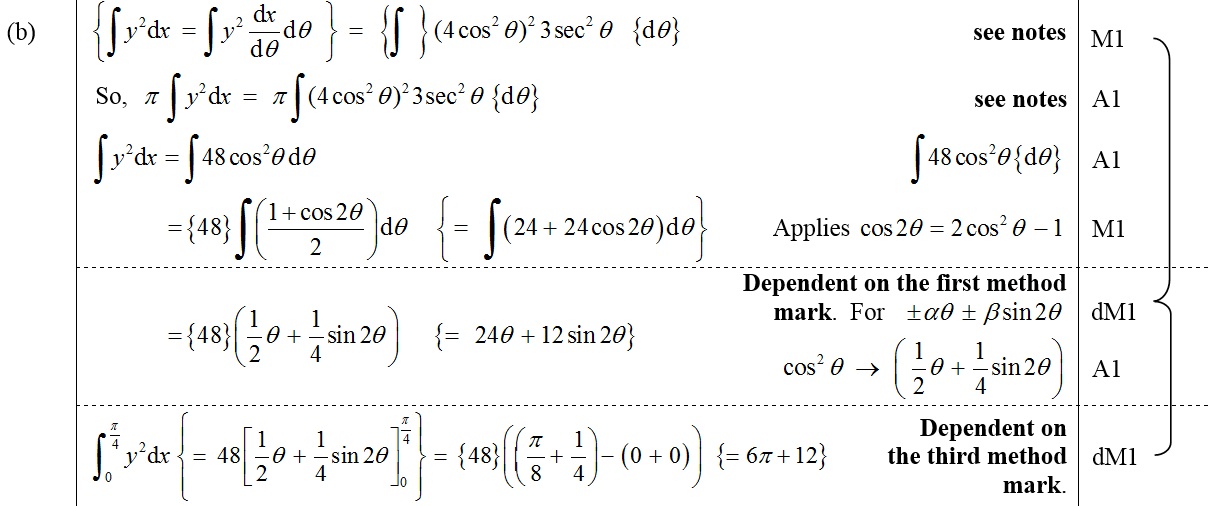 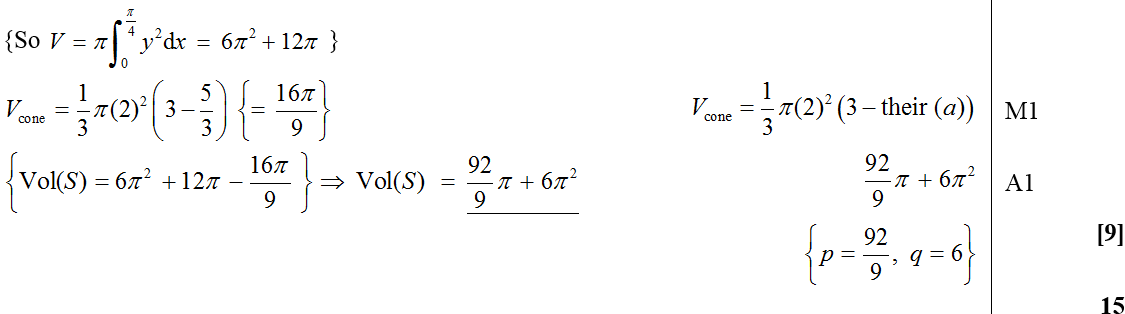 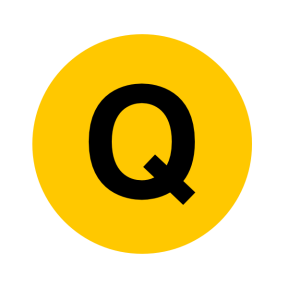 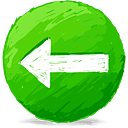 June 2015
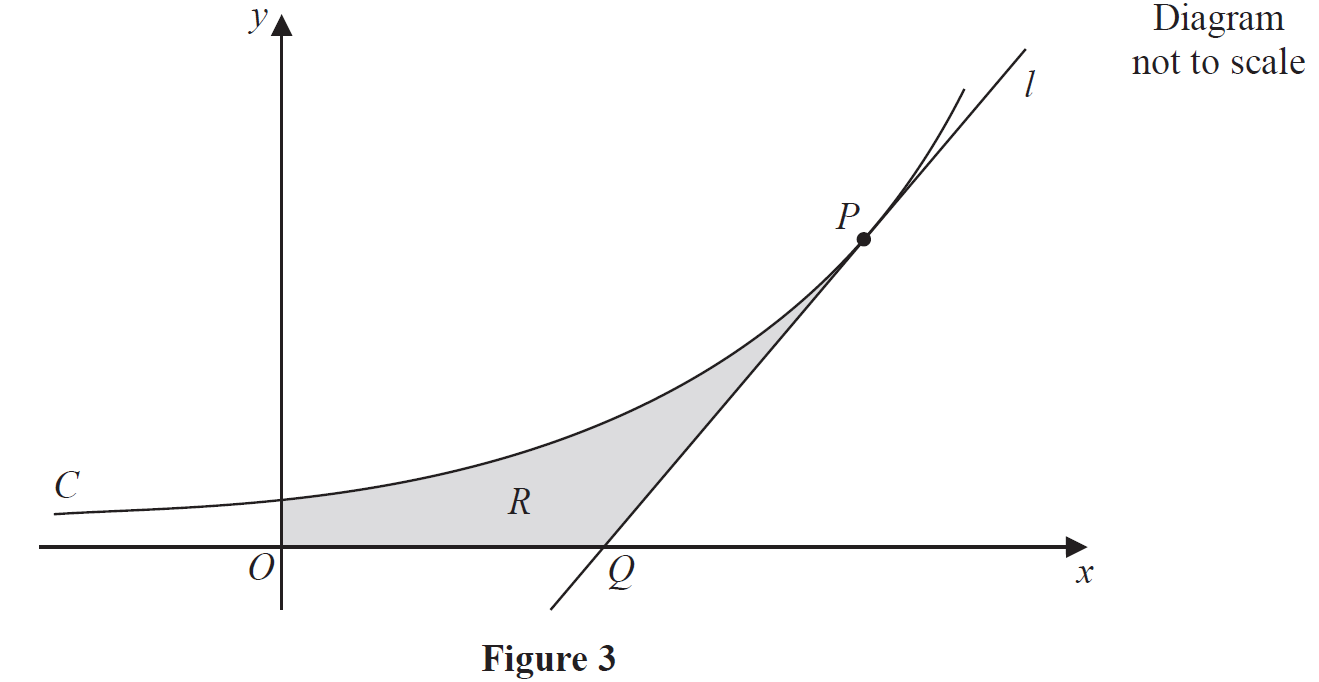 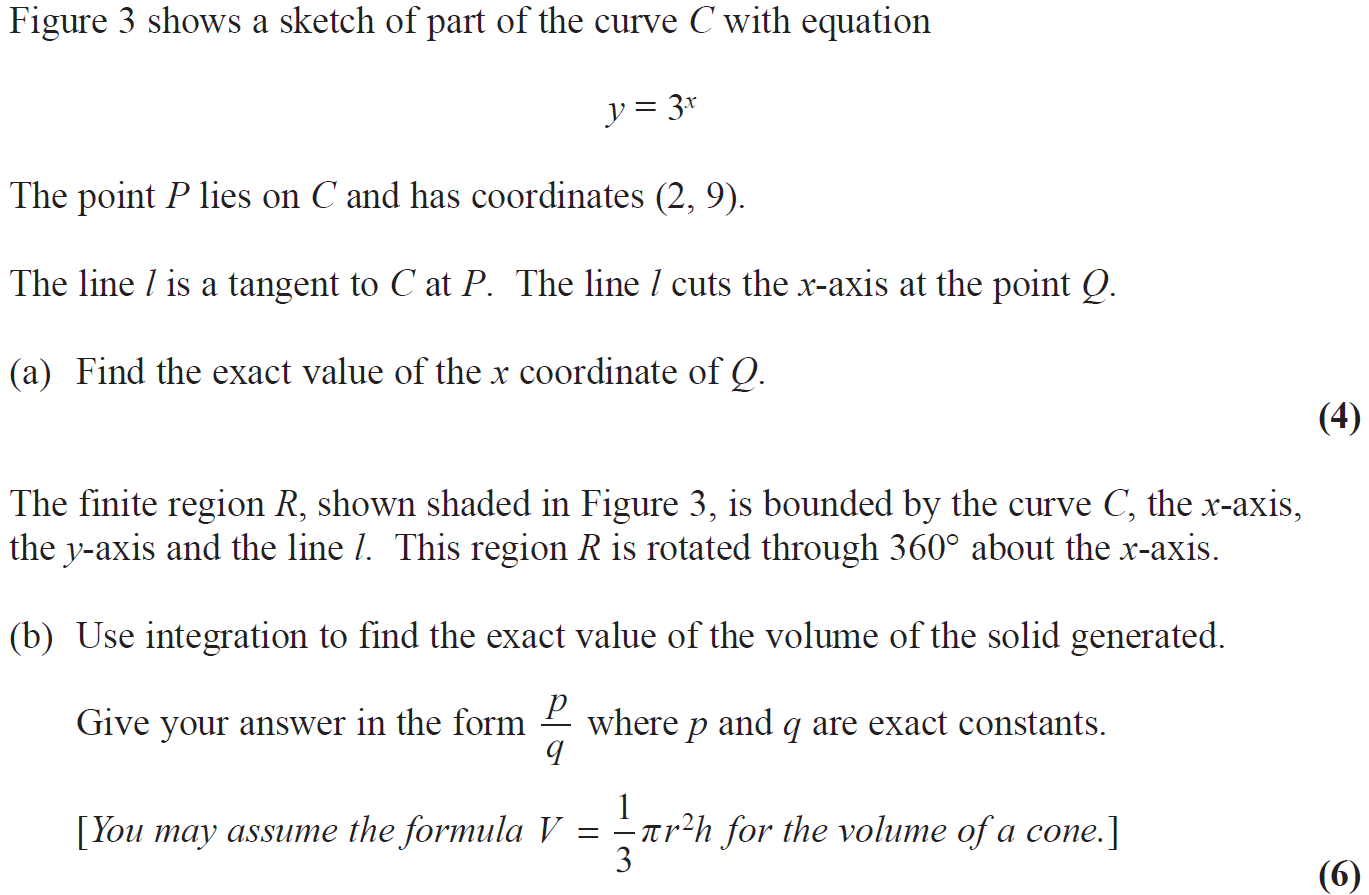 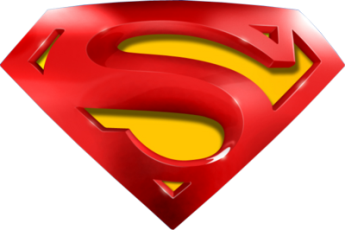 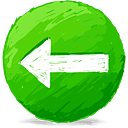 June 2015
A
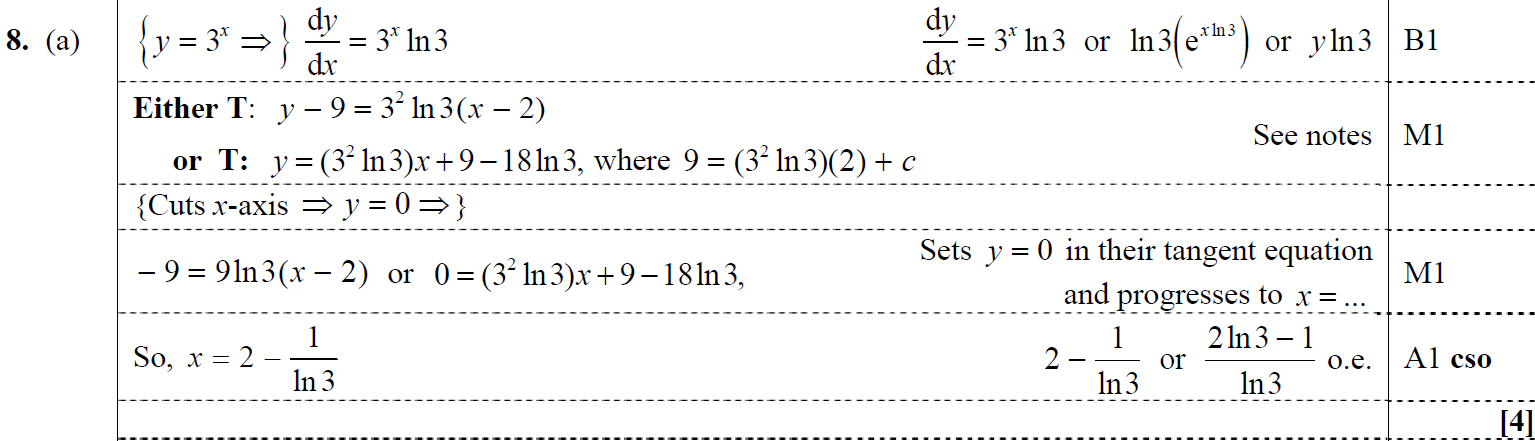 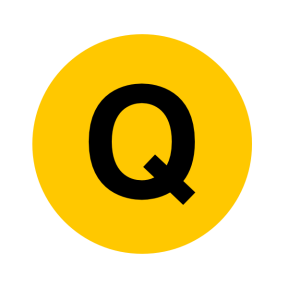 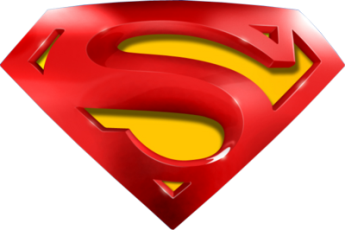 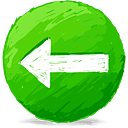 June 2015
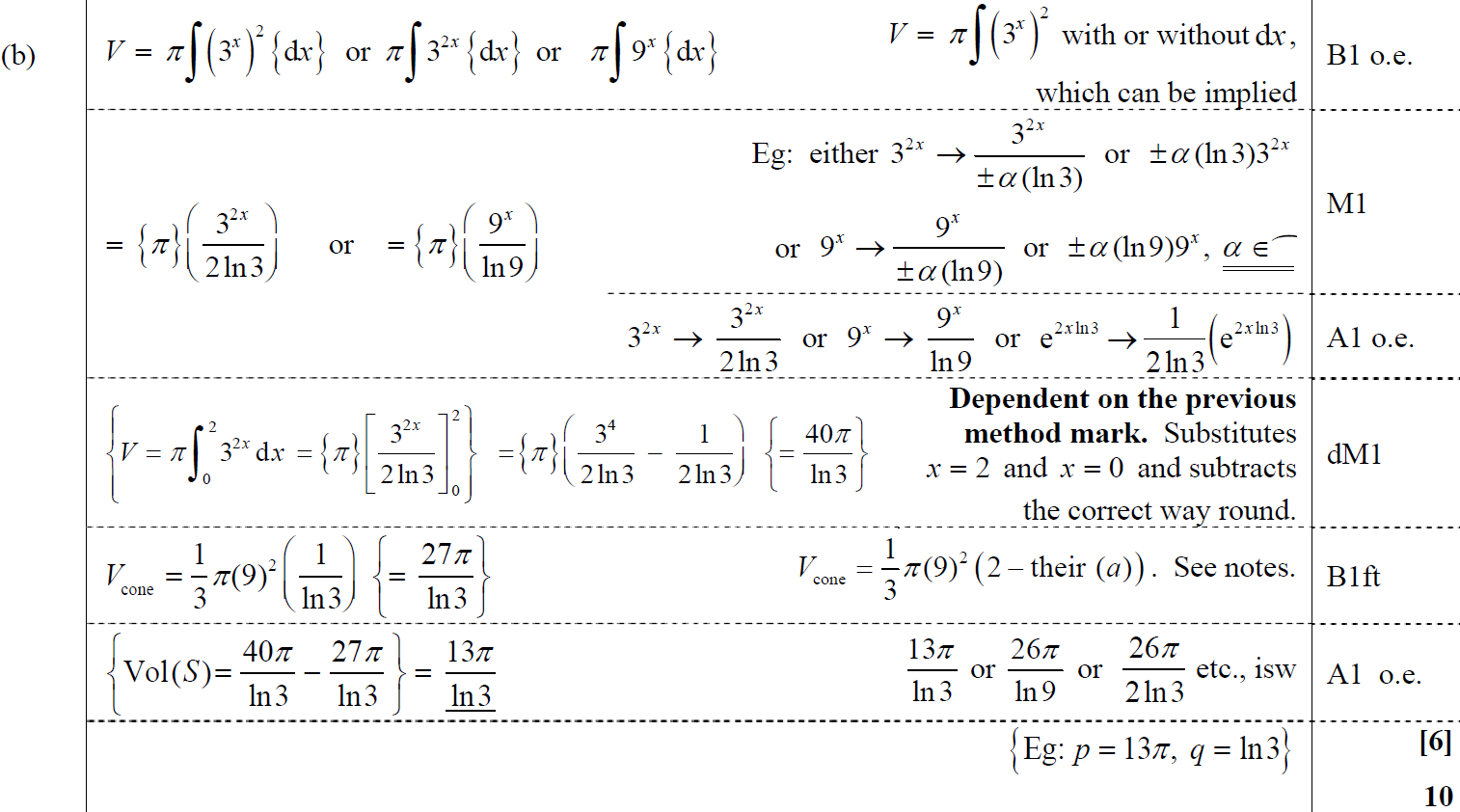 B
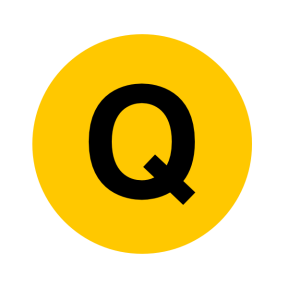 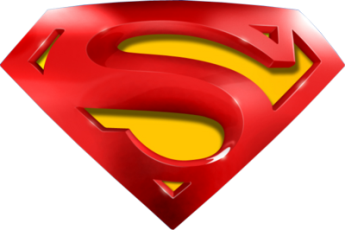 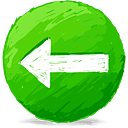 June 2015
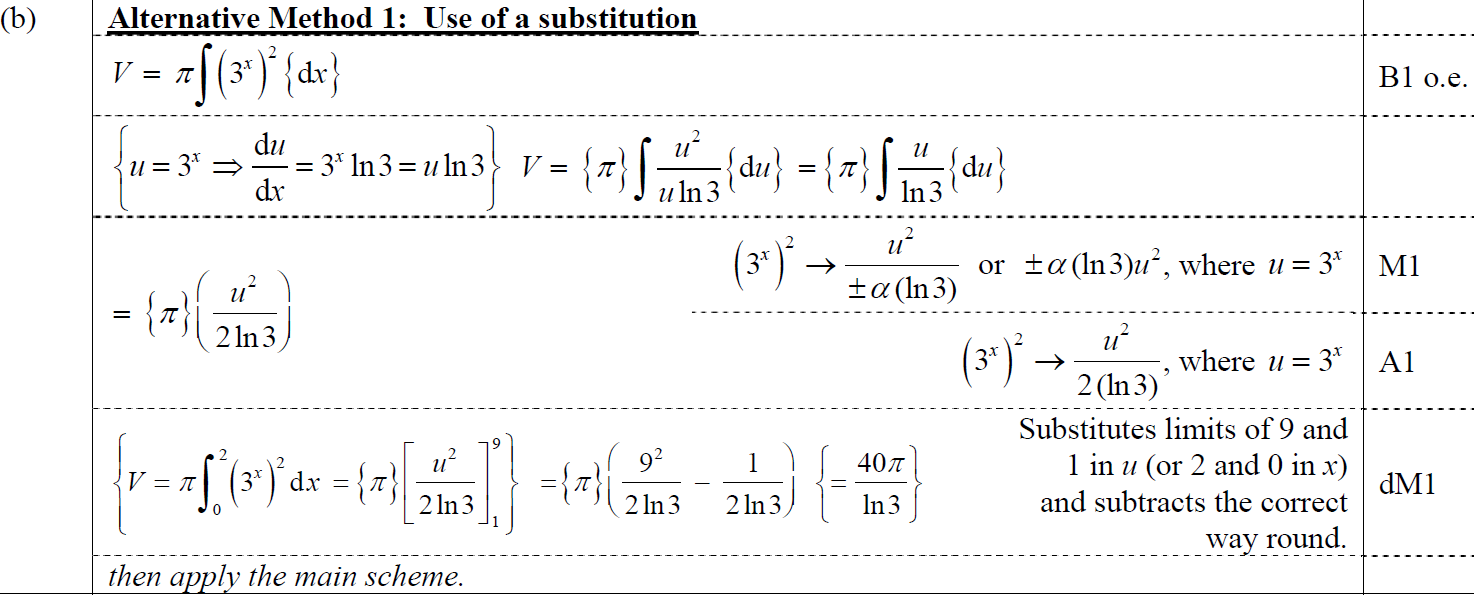 B Alternative
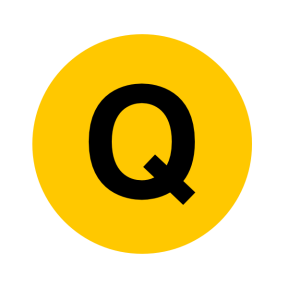 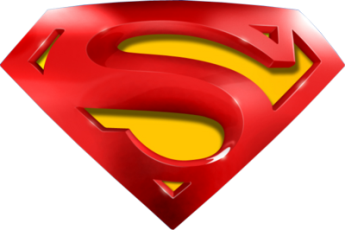 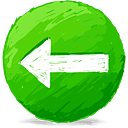 June 2015
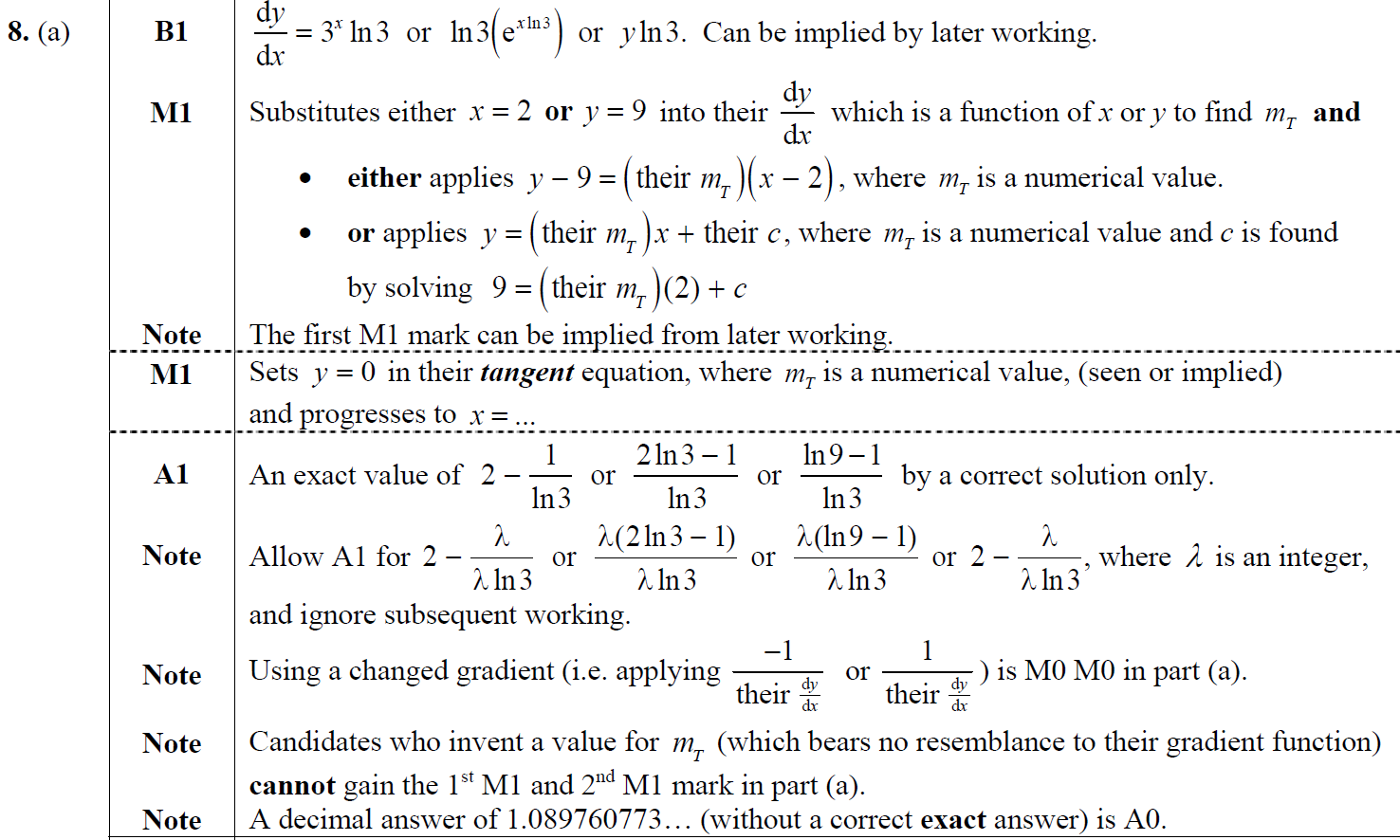 A notes
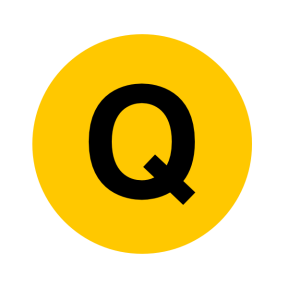 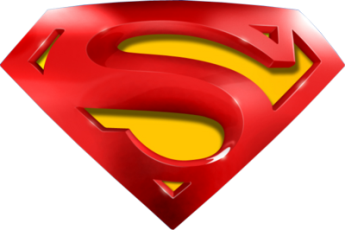 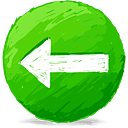 June 2015
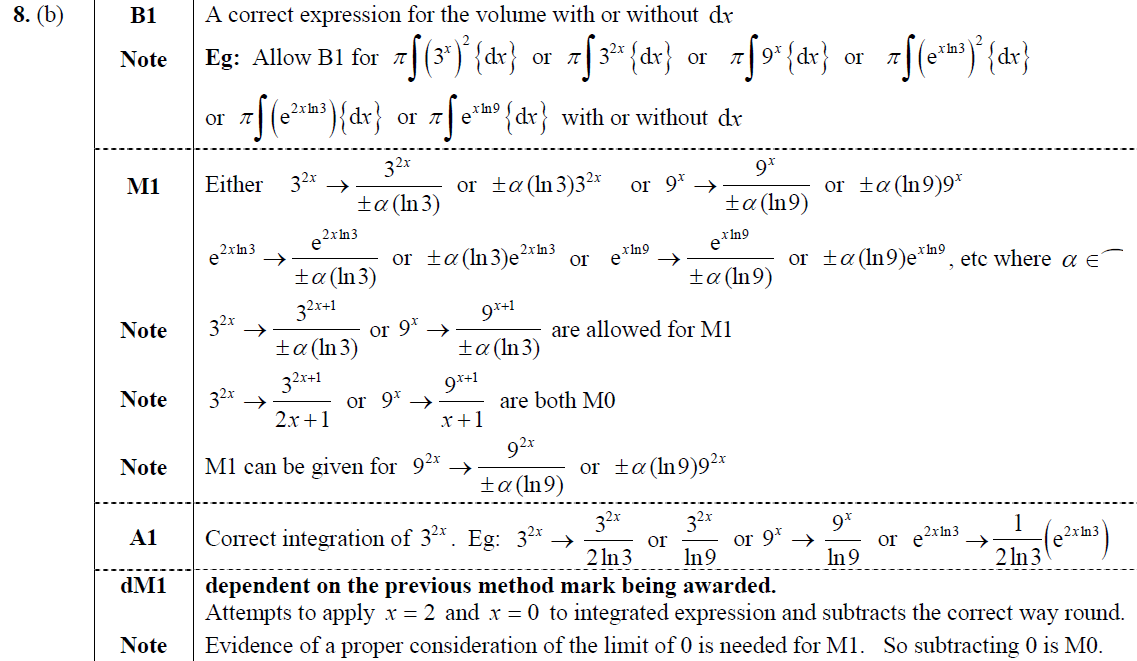 B notes
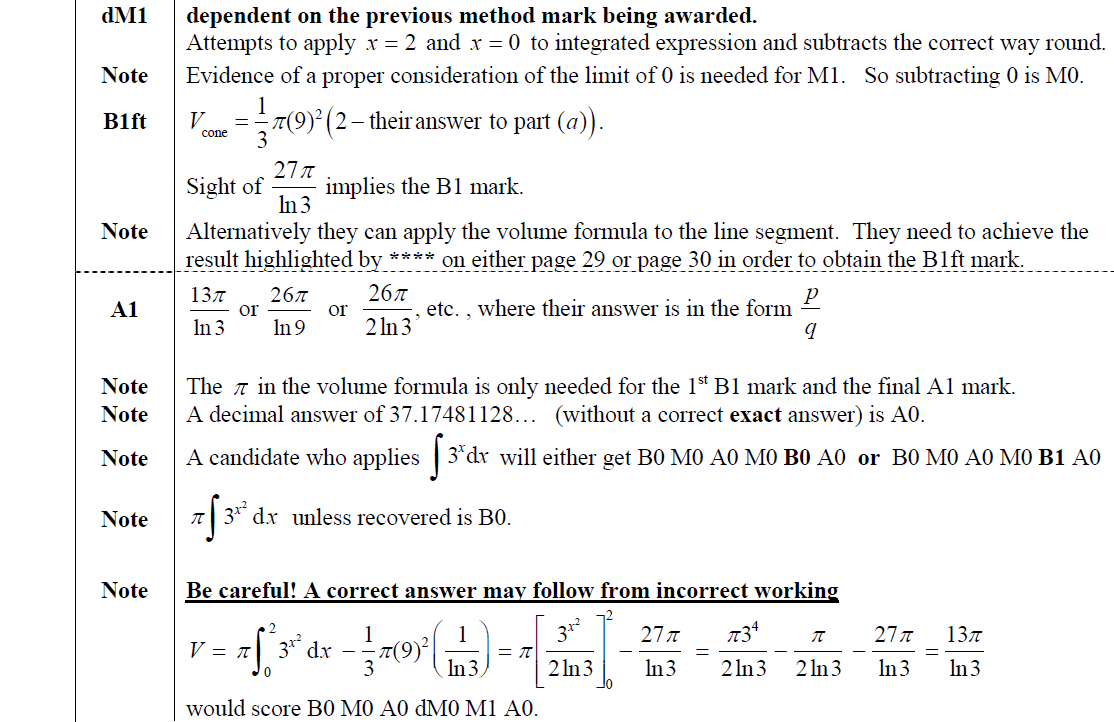 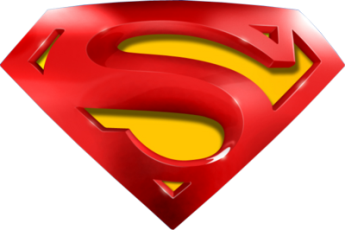 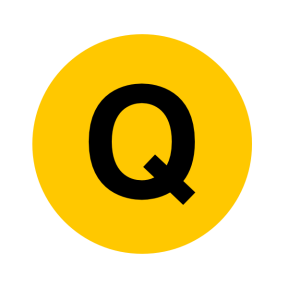 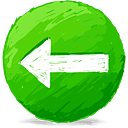 June 2015
B notes on volume of cone
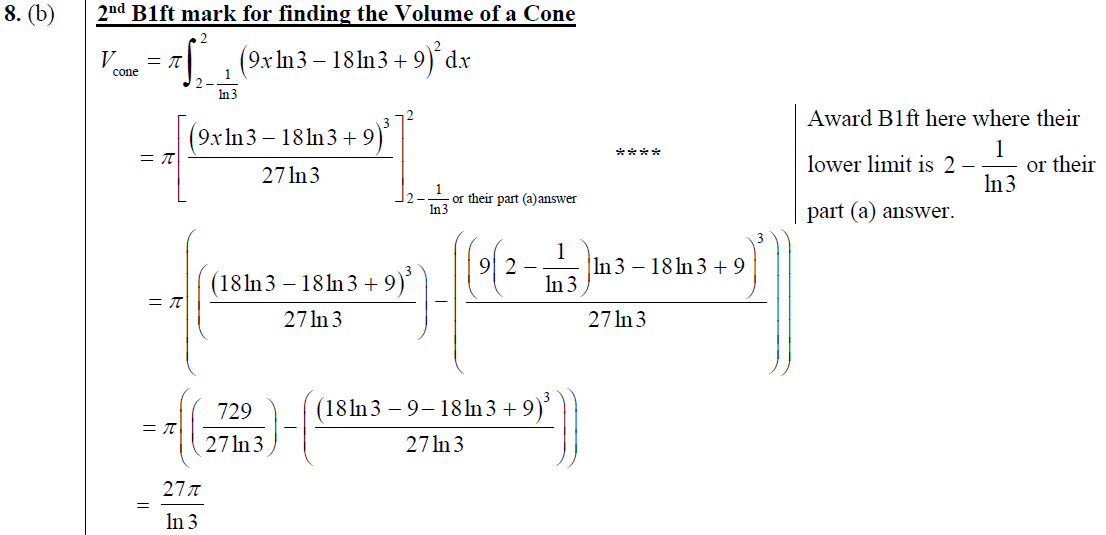 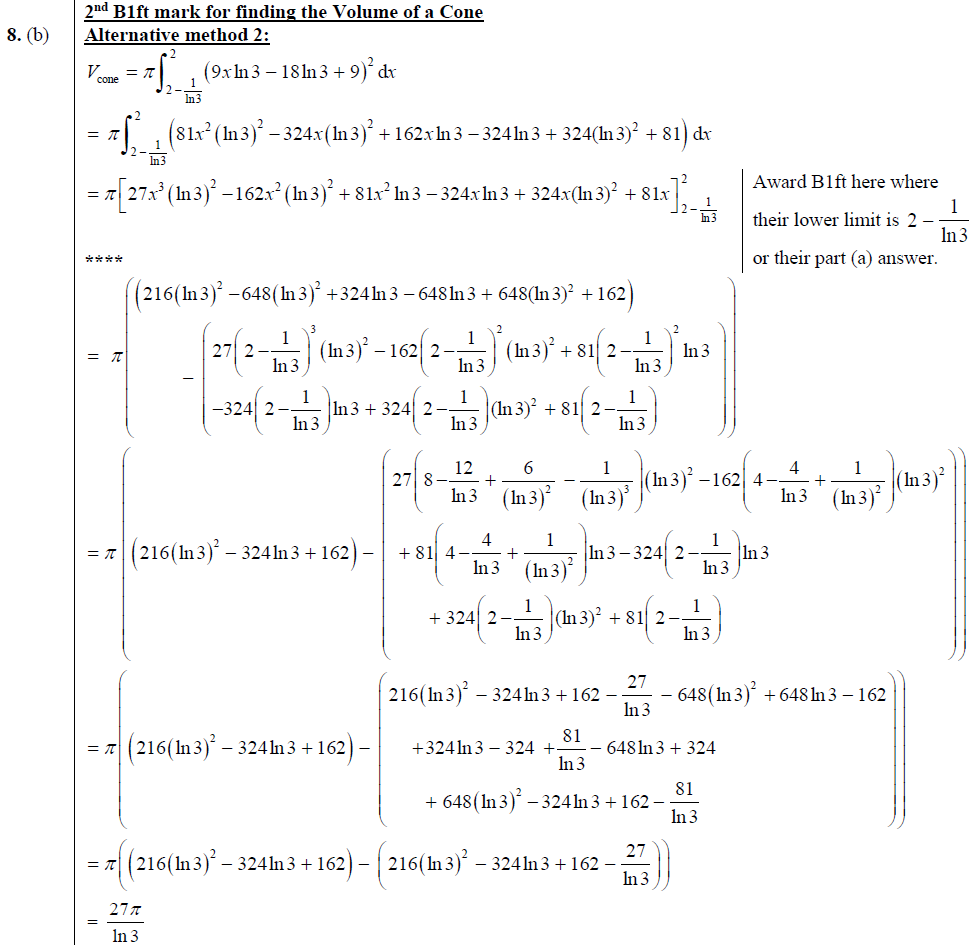 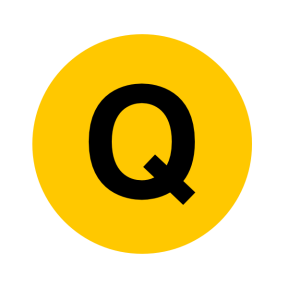 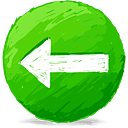 June 2016
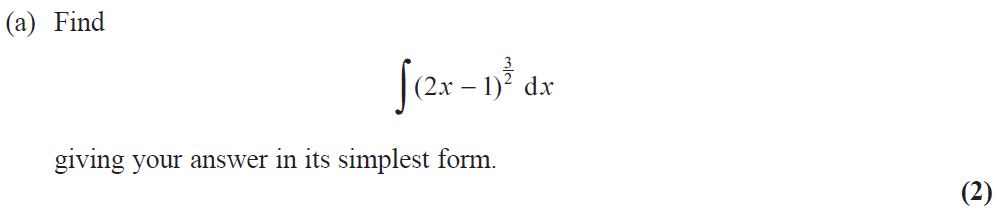 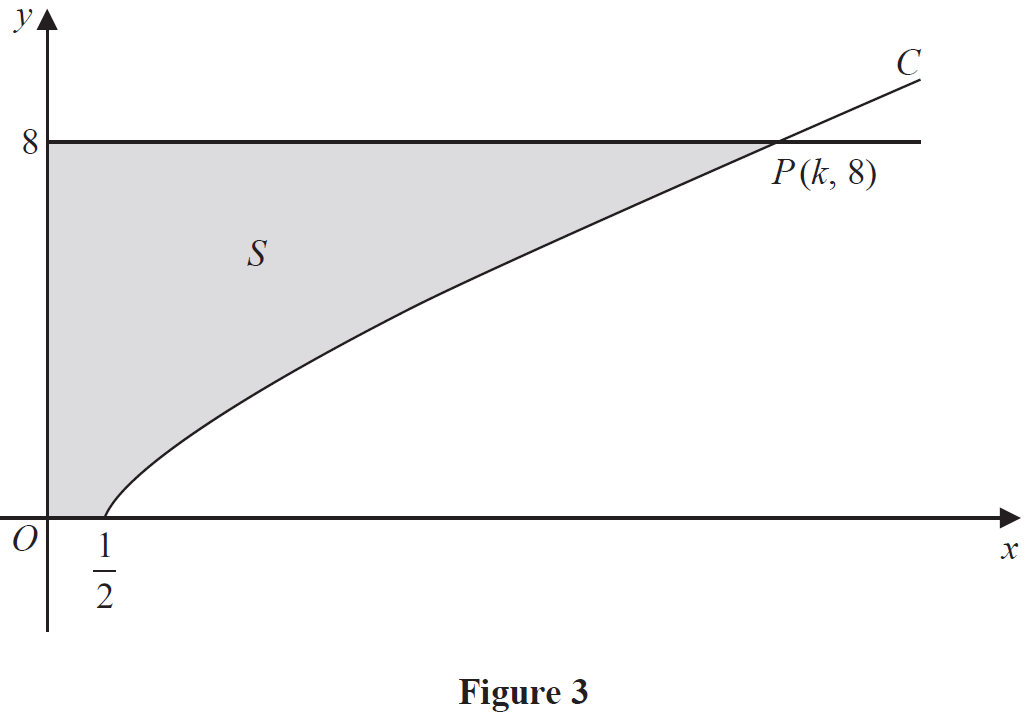 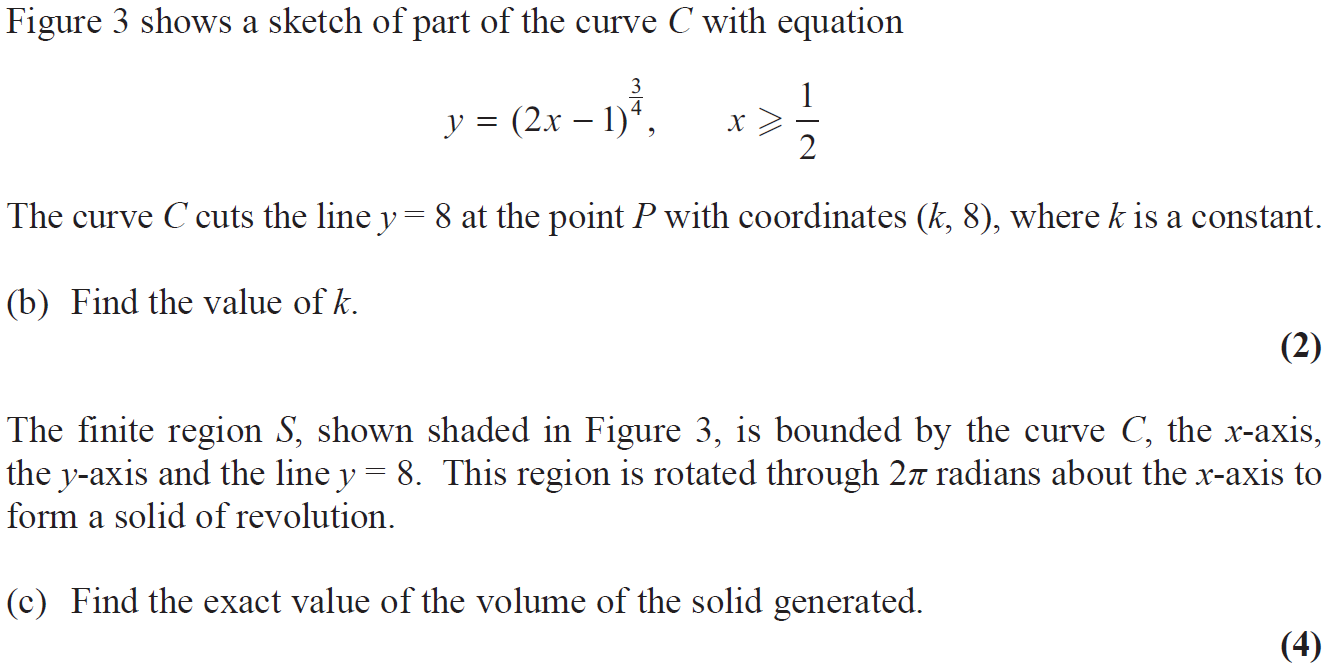 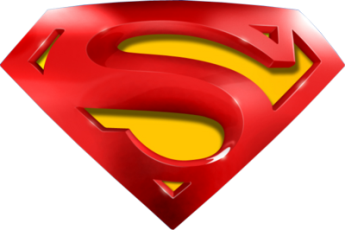 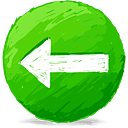 June 2016
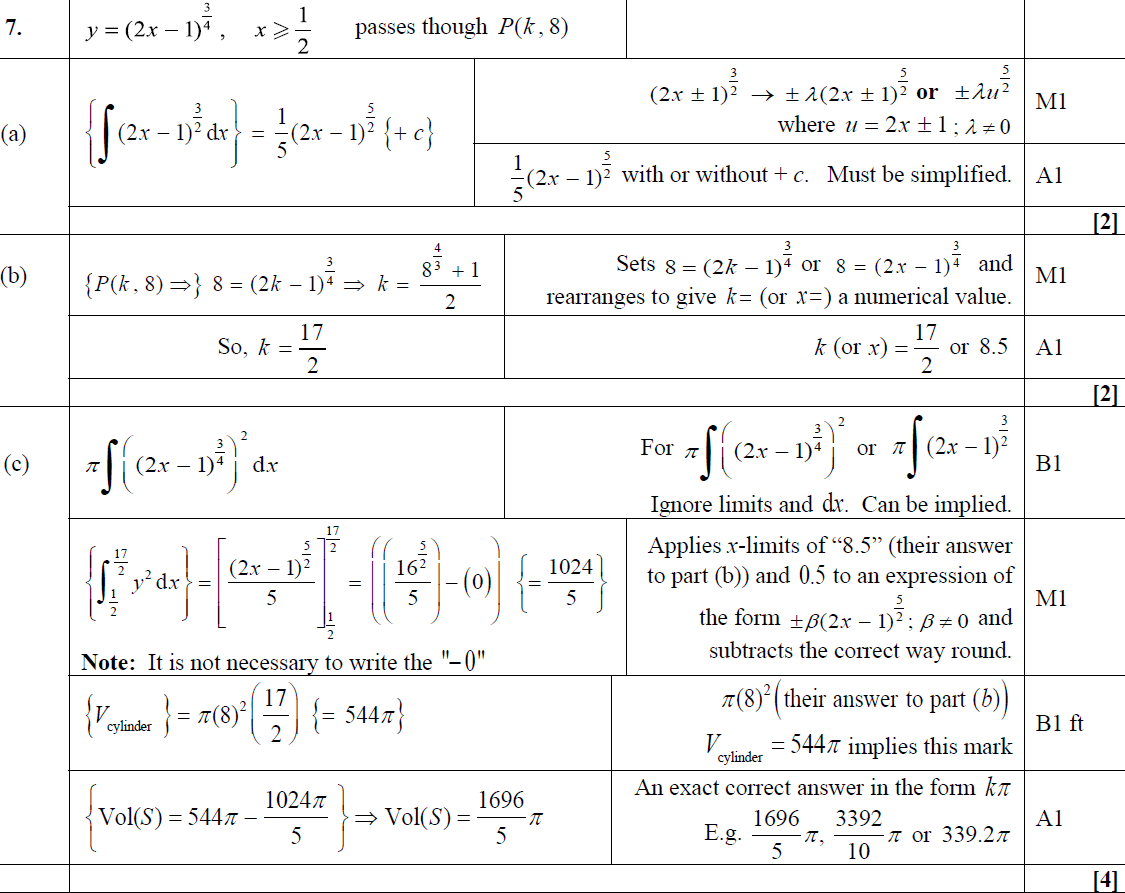 A
B
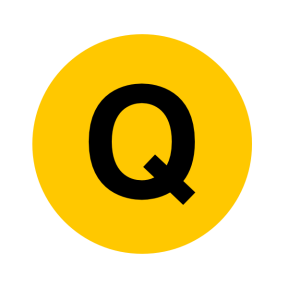 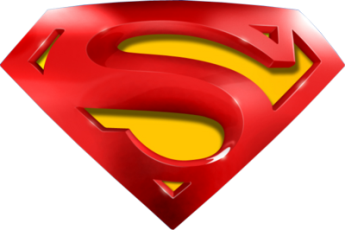 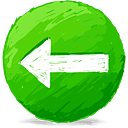 June 2016
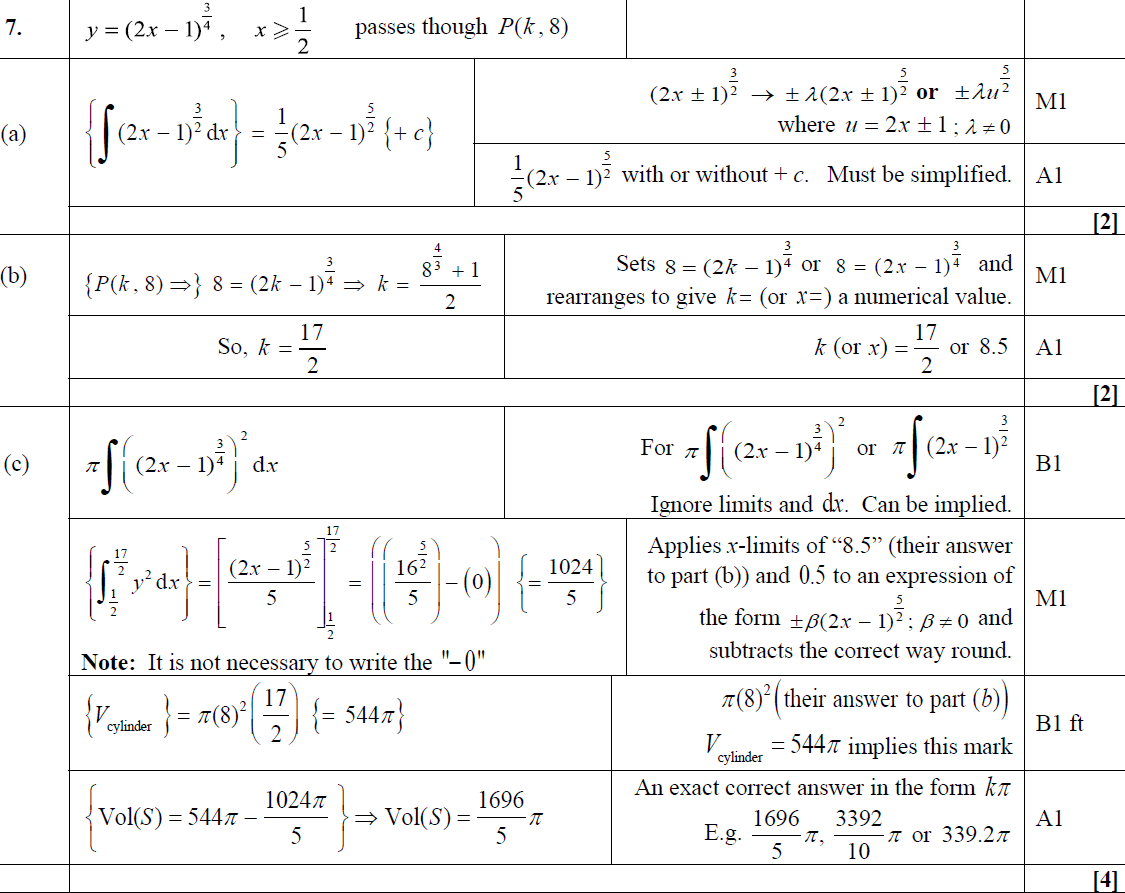 C
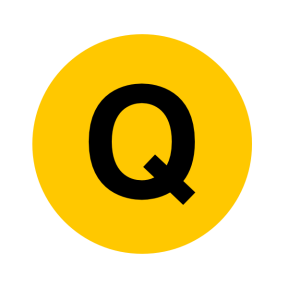 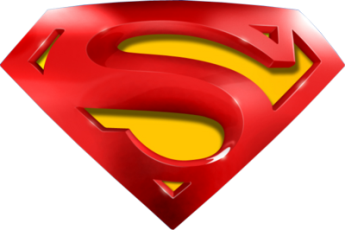 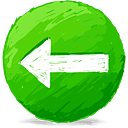 June 2016
C Alternative
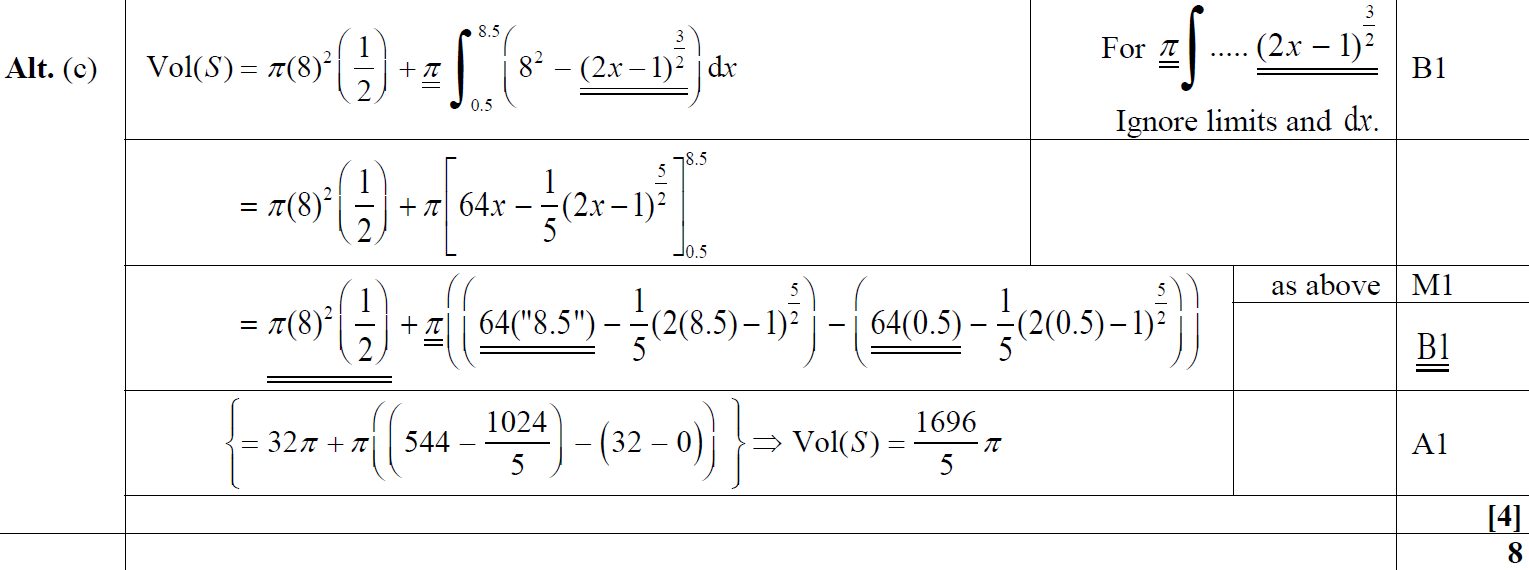 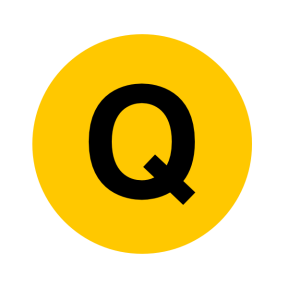 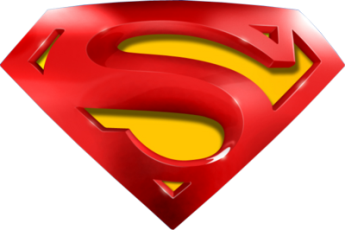 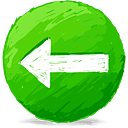 June 2016
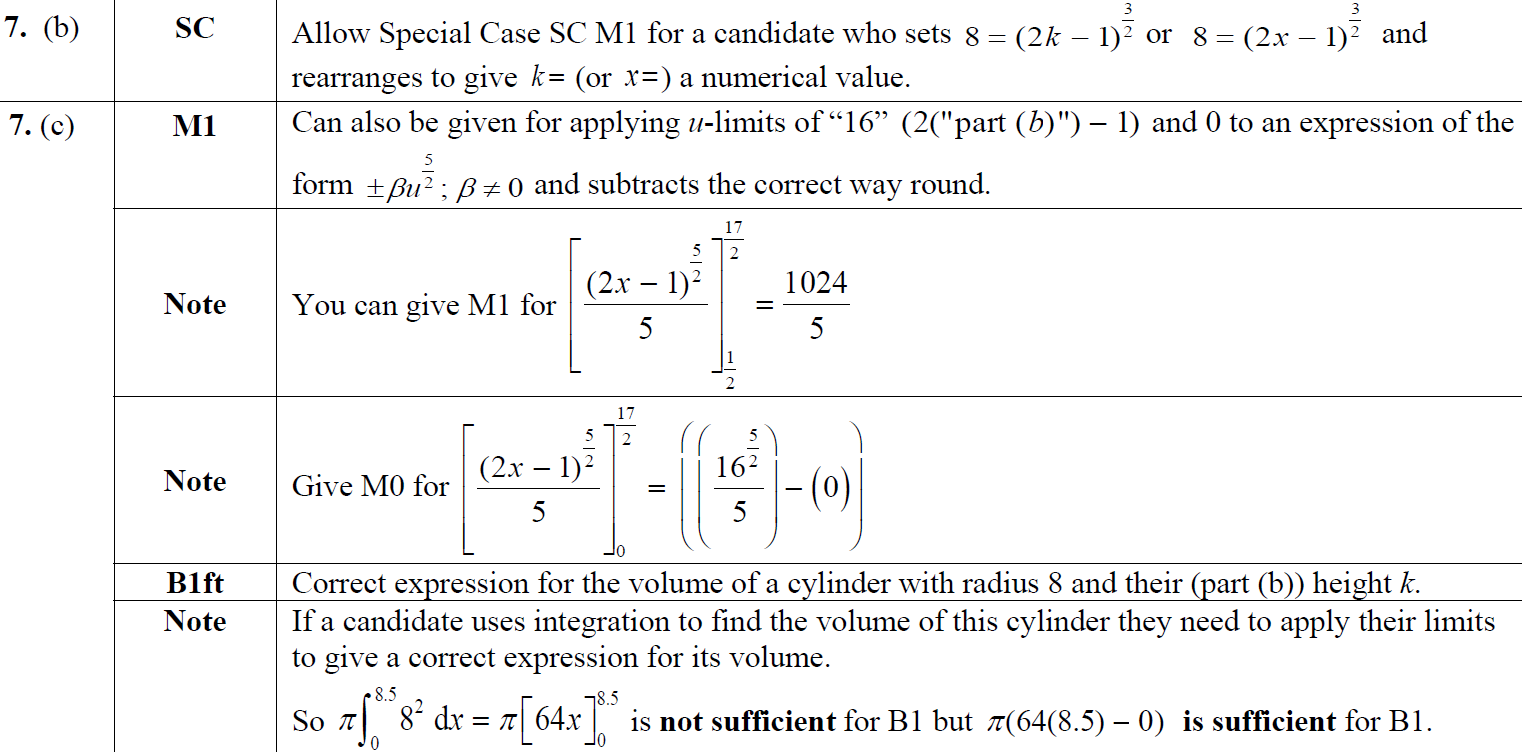 B notes
C notes
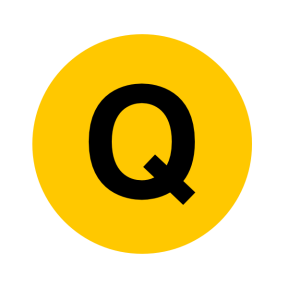 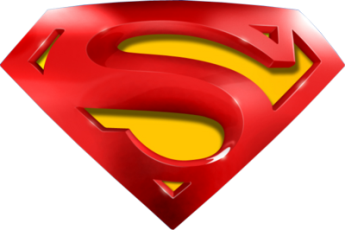 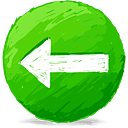 June 2016
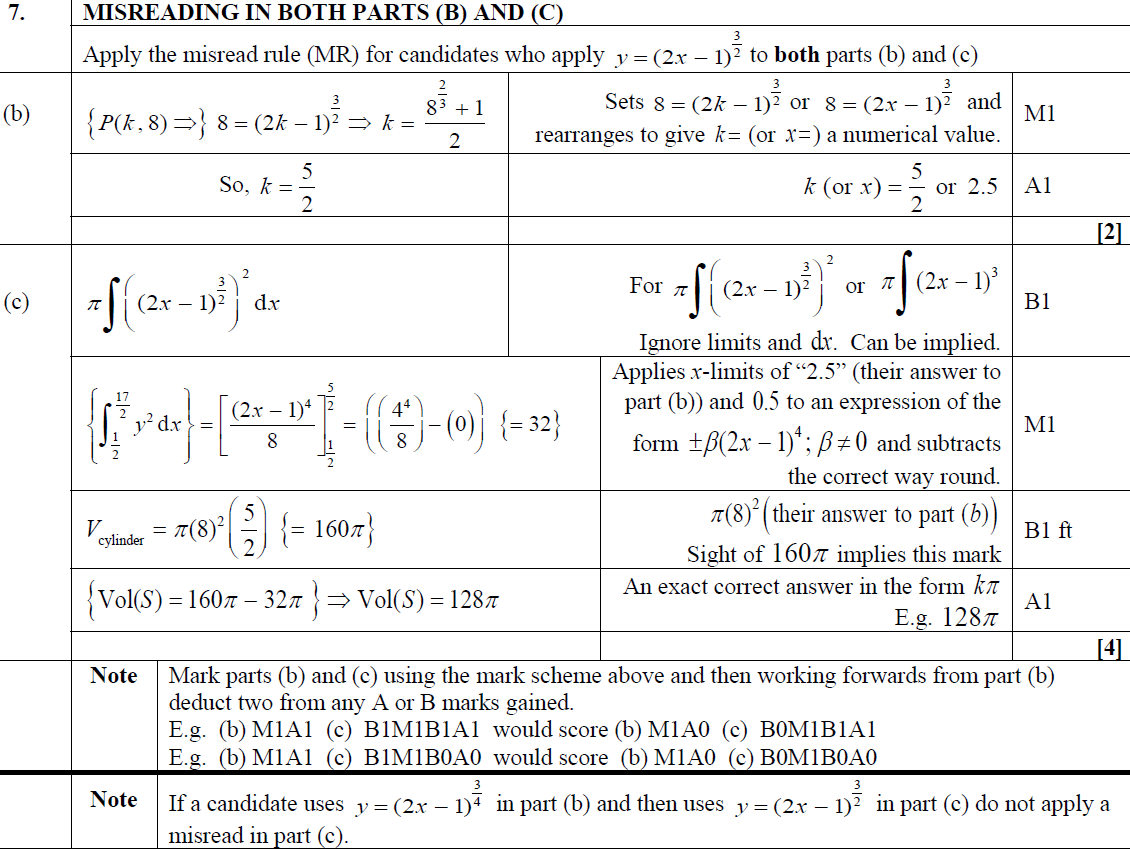 notes on misreading in B and C
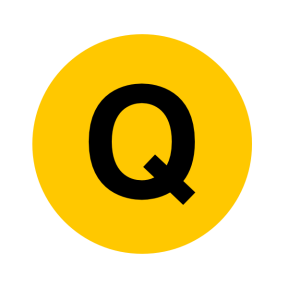 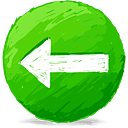 June 2017
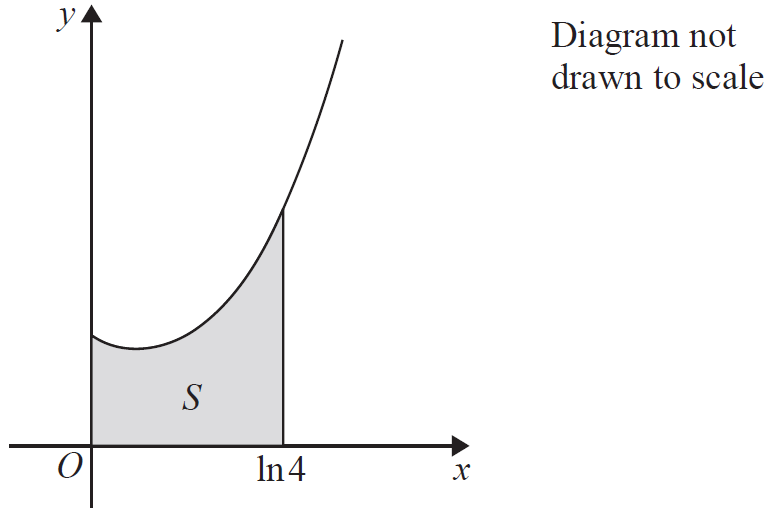 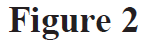 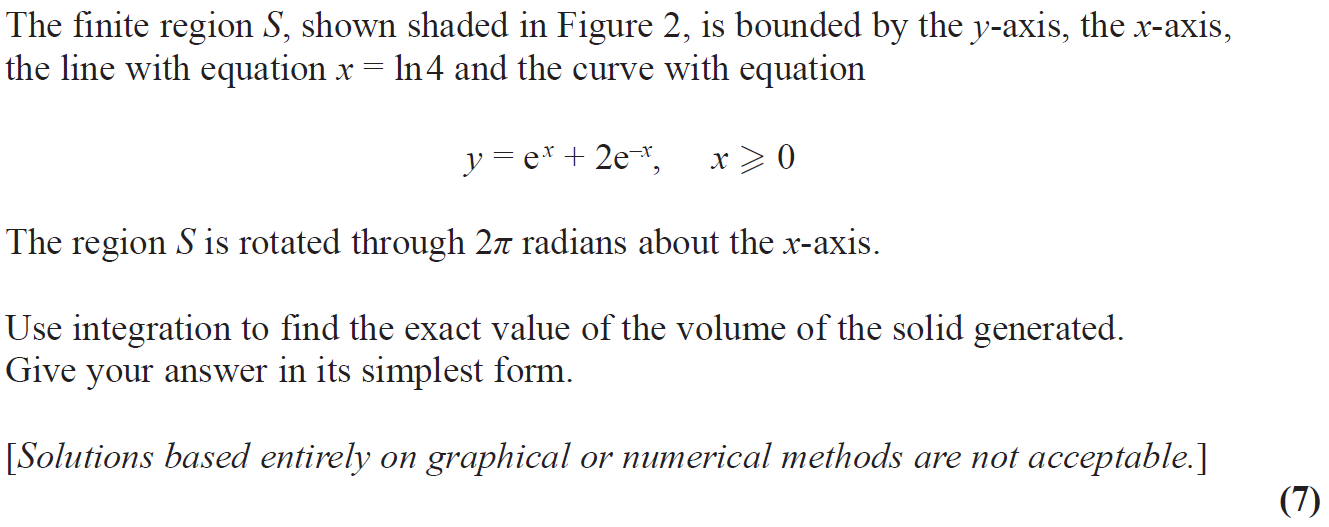 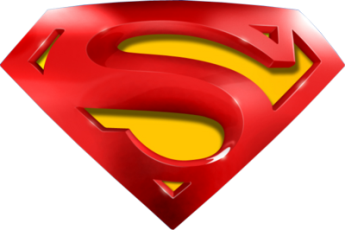 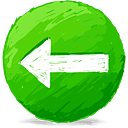 June 2017
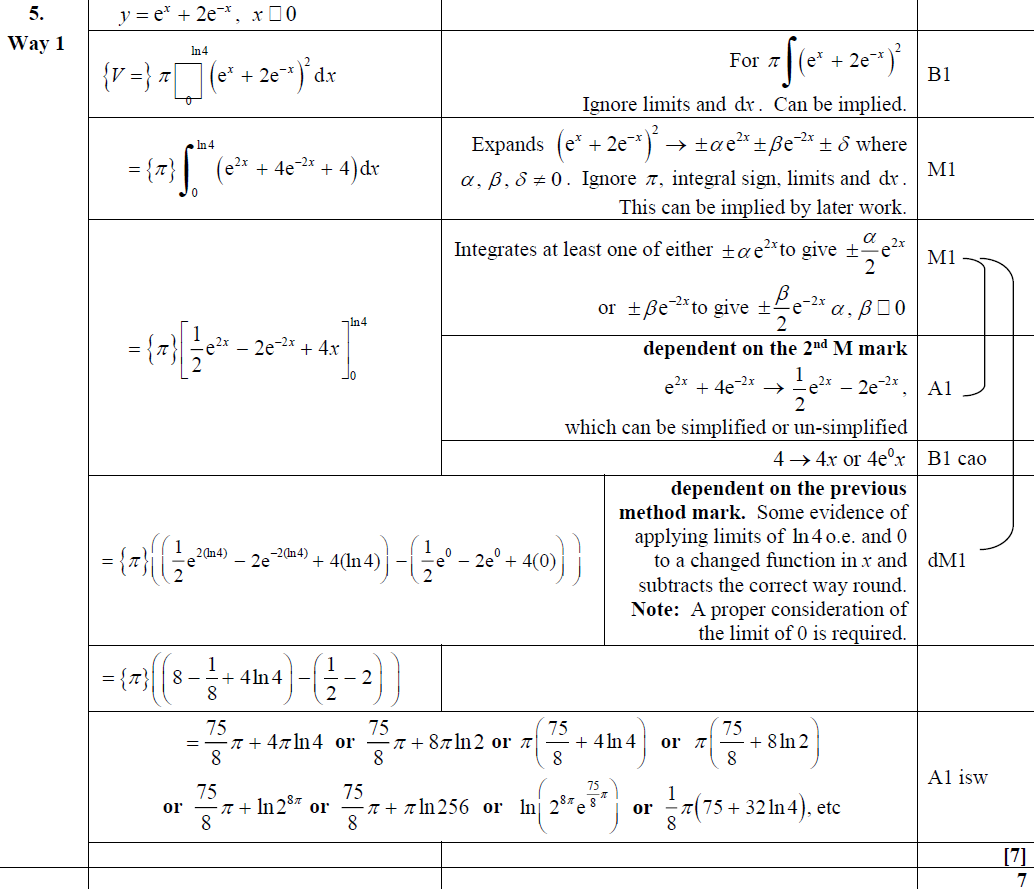 A
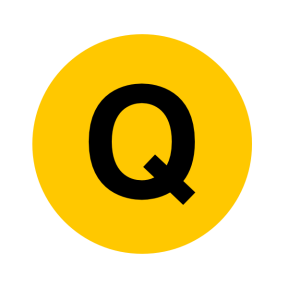 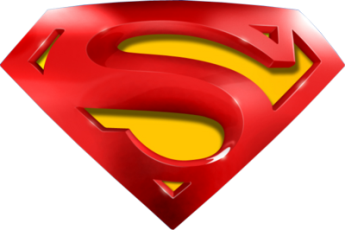 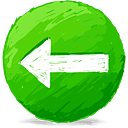 June 2017
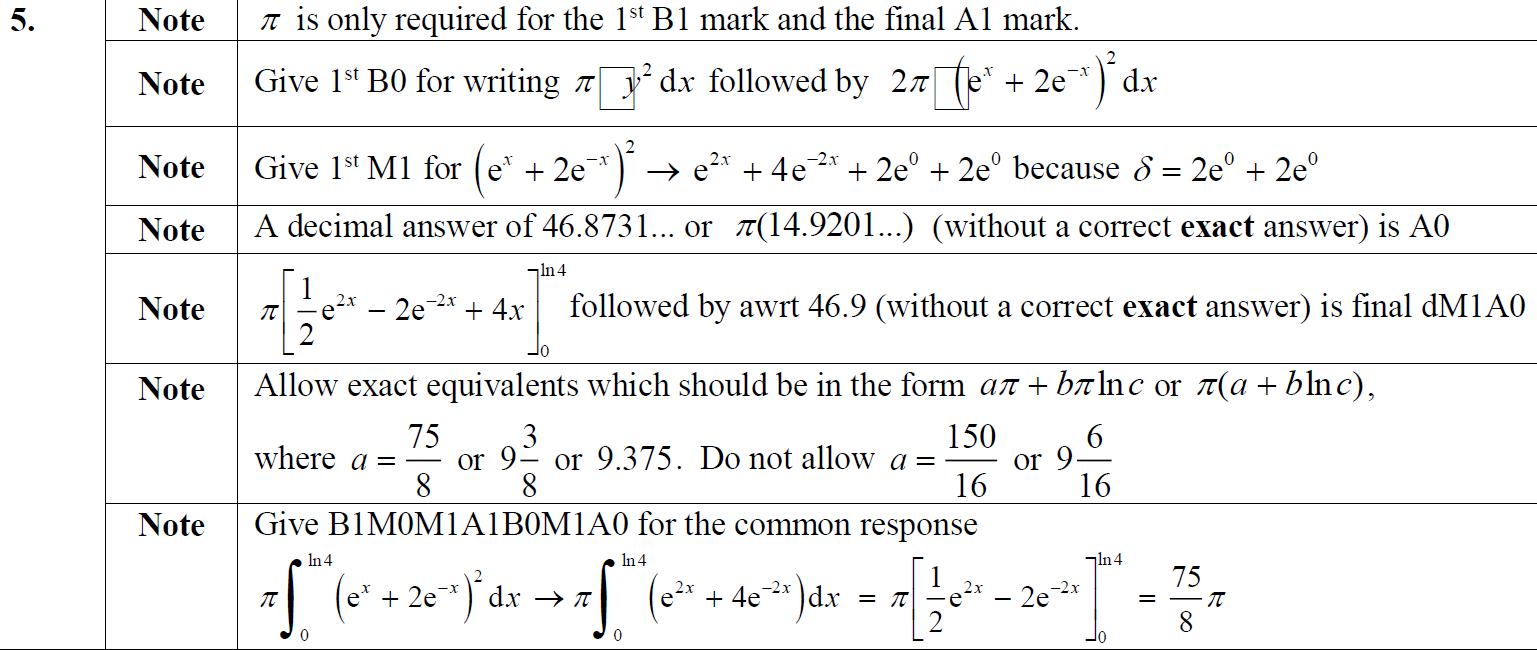 A notes
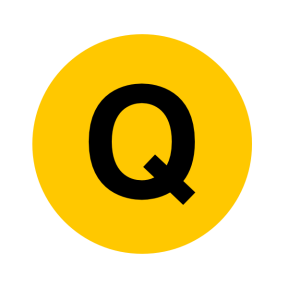 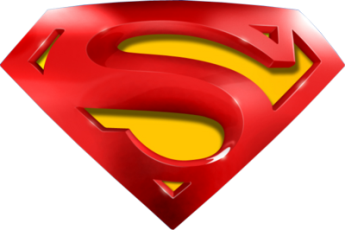 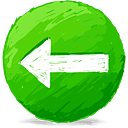 June 2017
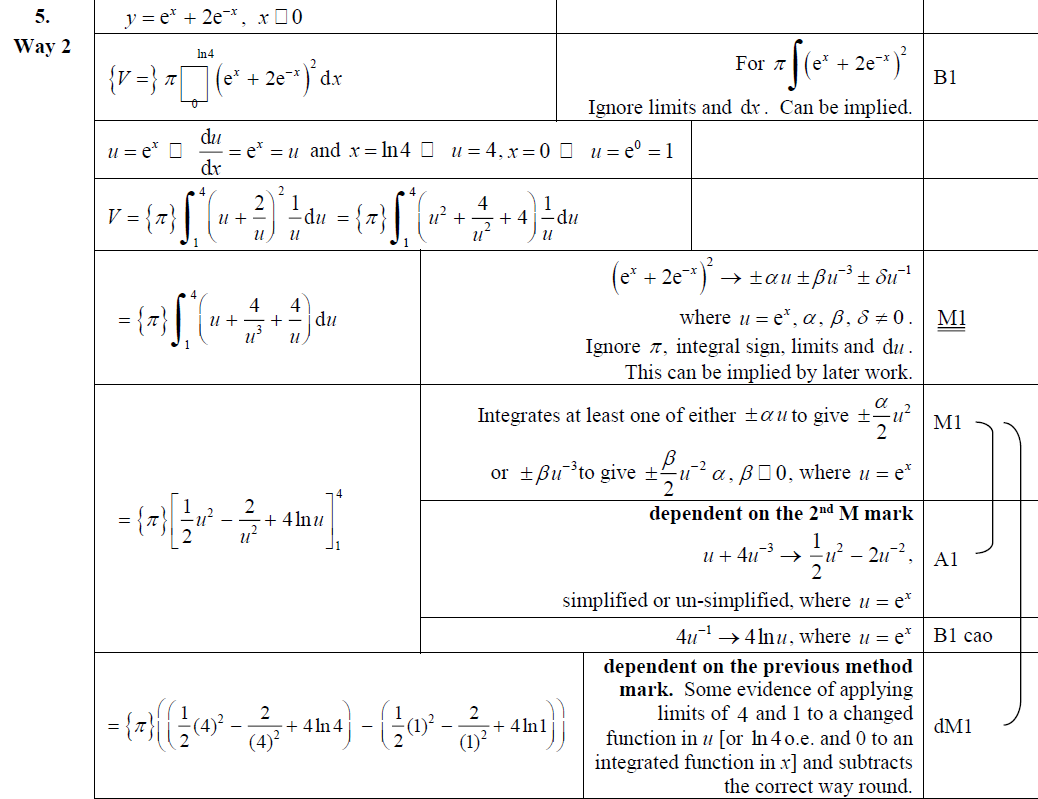 A Alternative
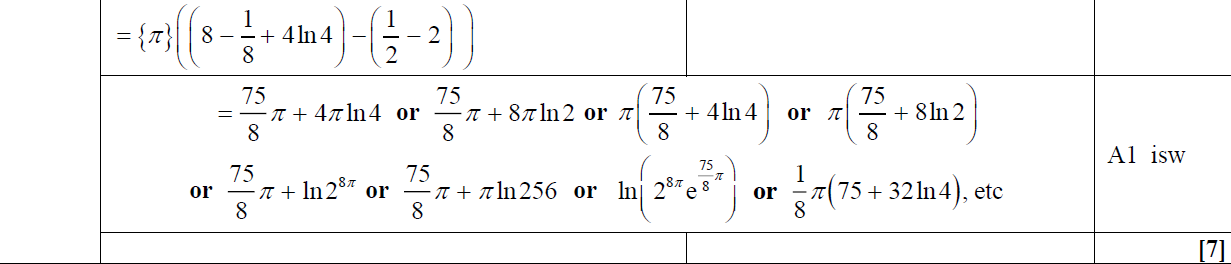 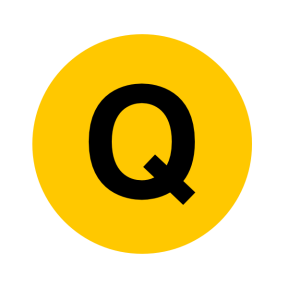 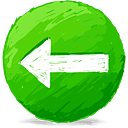 June 2018
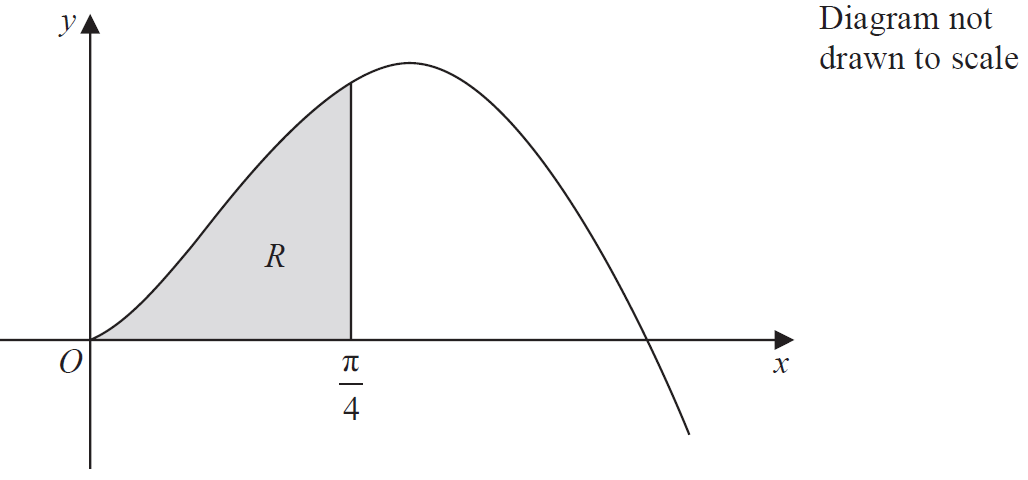 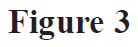 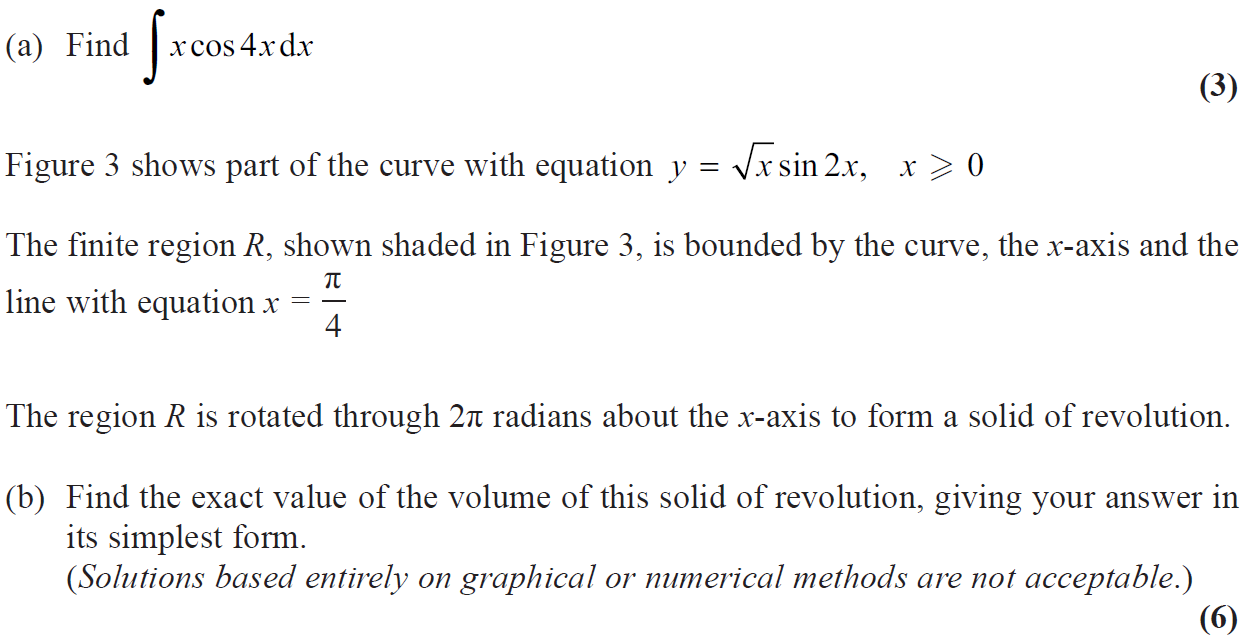 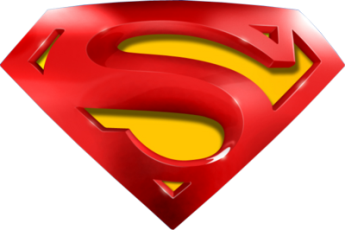 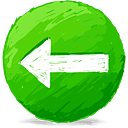 June 2018
A
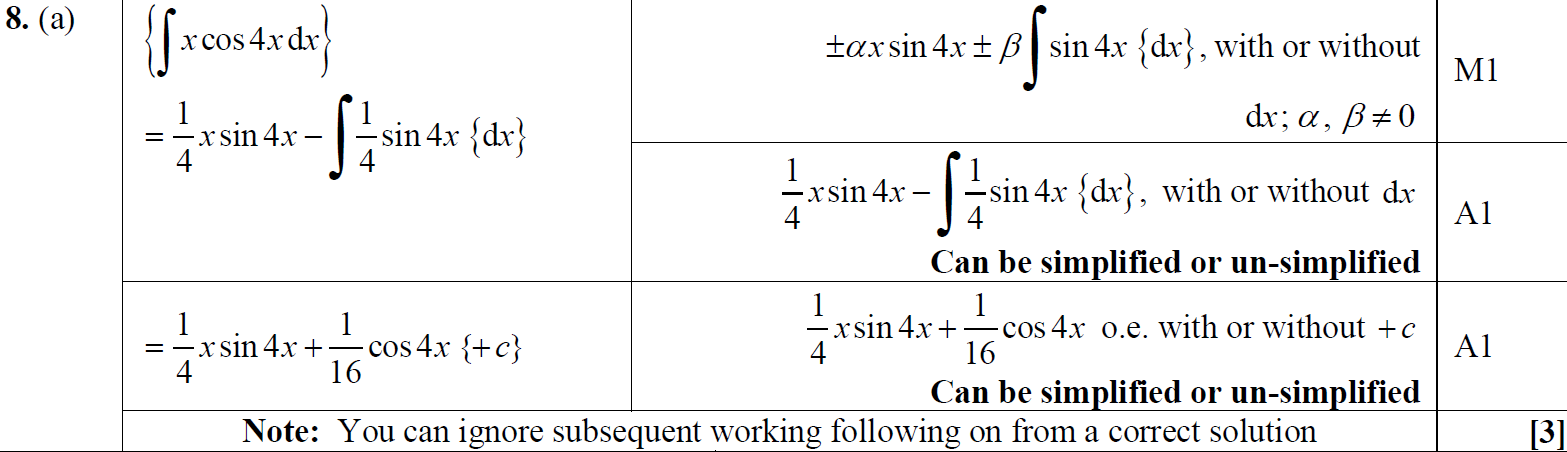 A notes
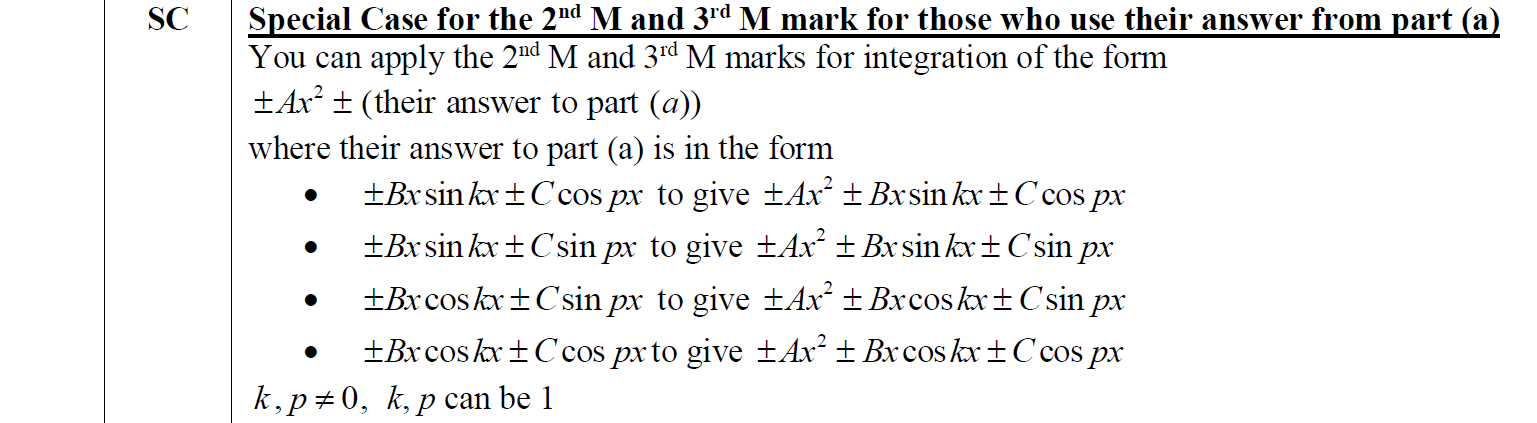 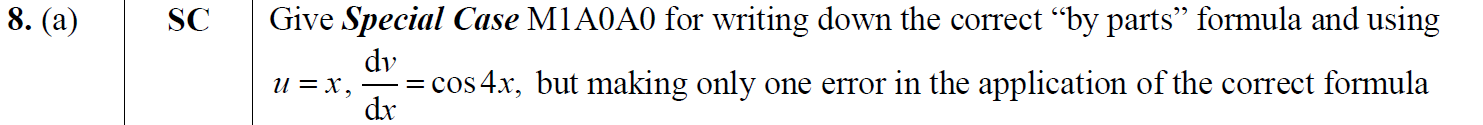 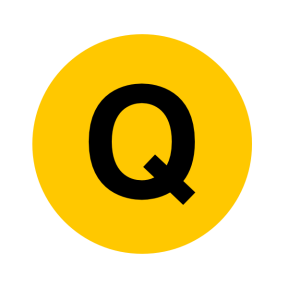 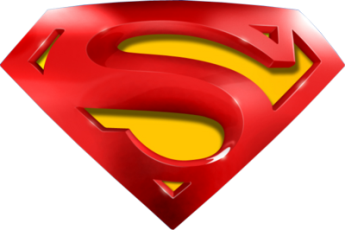 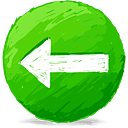 June 2018
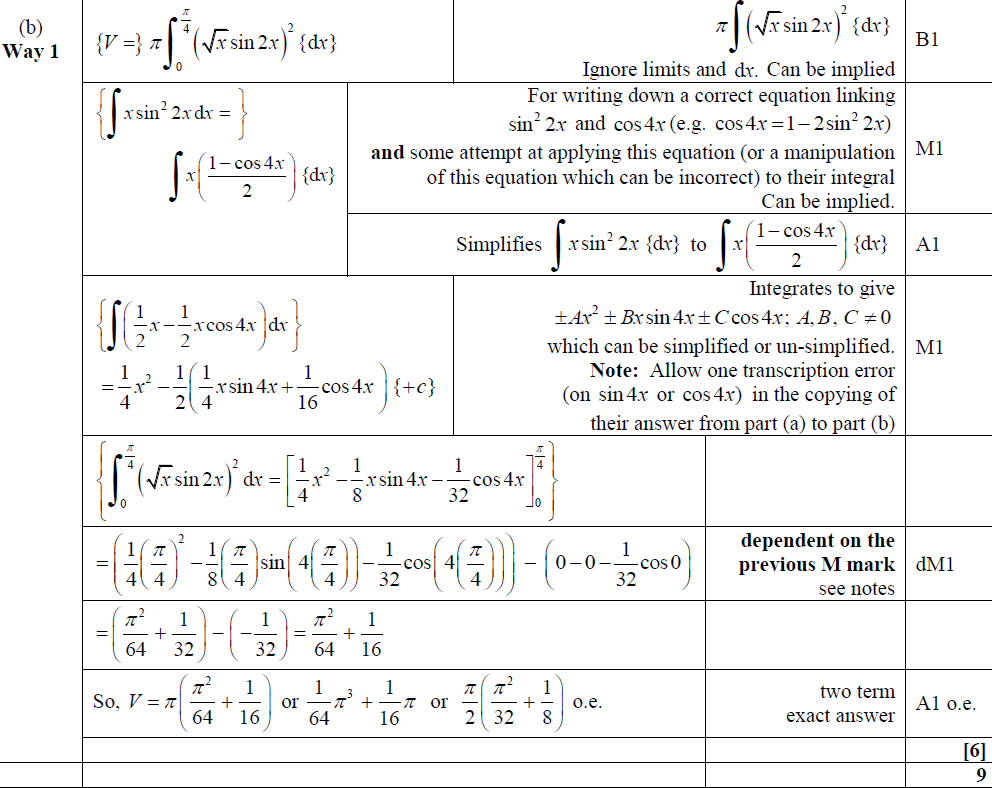 B
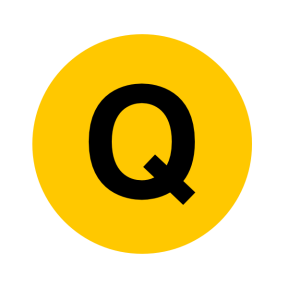 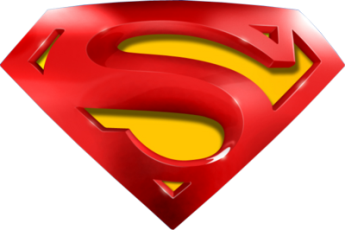 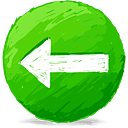 June 2018
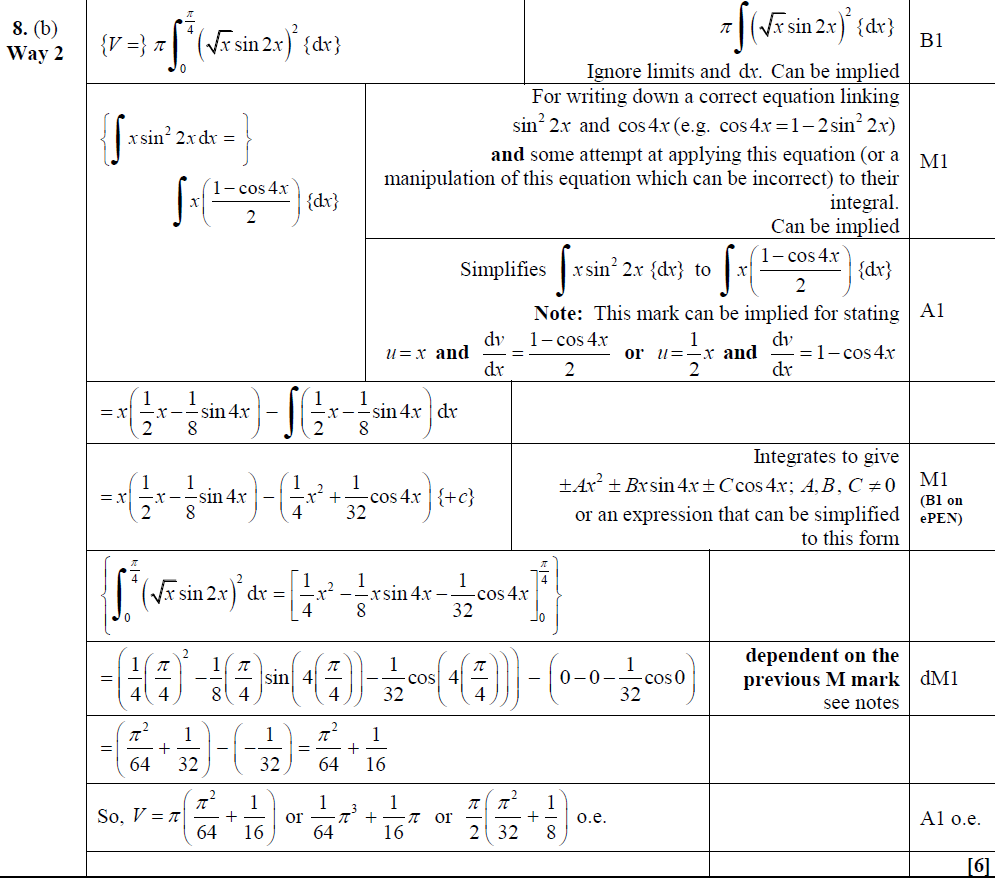 B Alternative
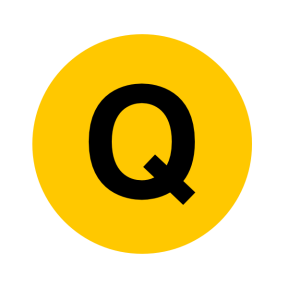 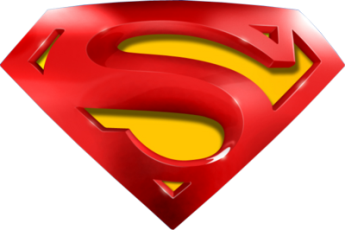 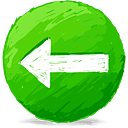 June 2018
B notes
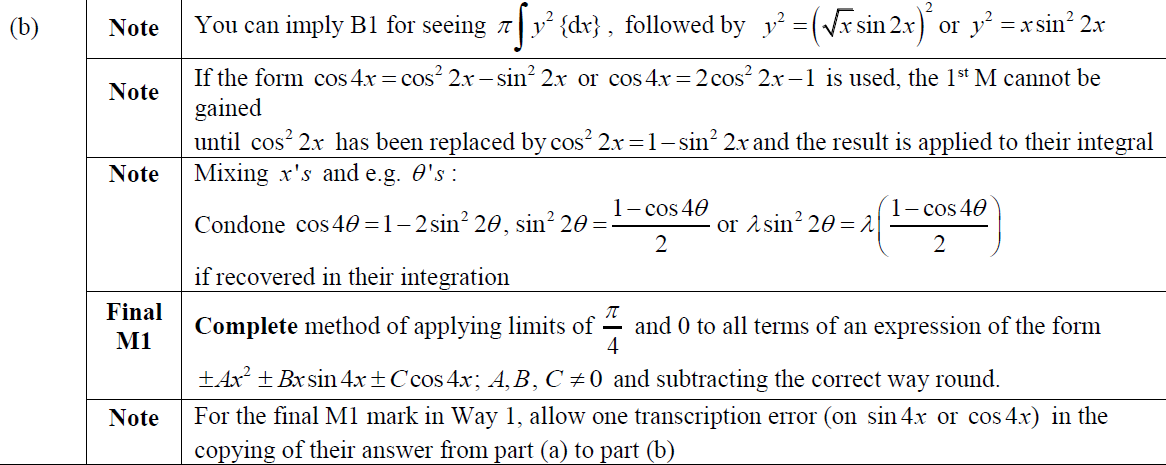 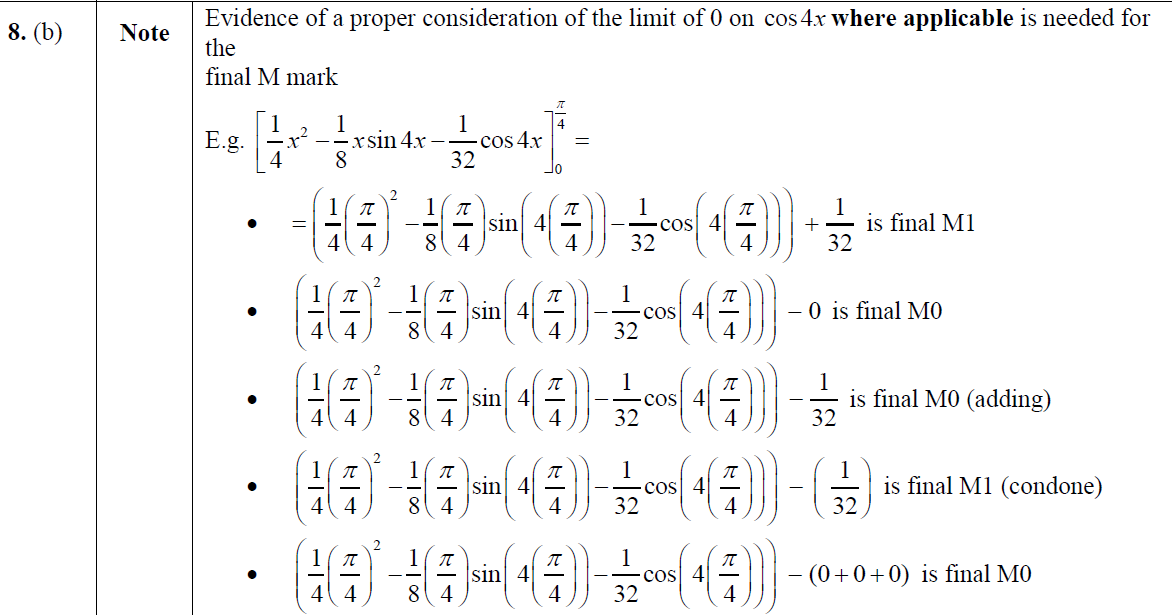 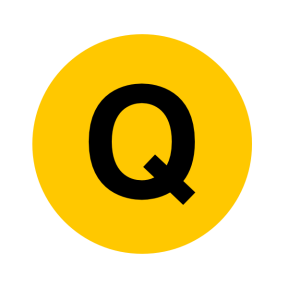 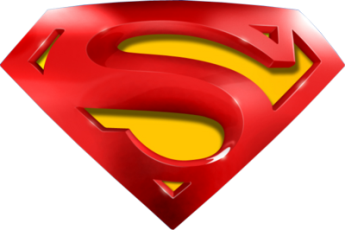 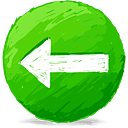 June 2018
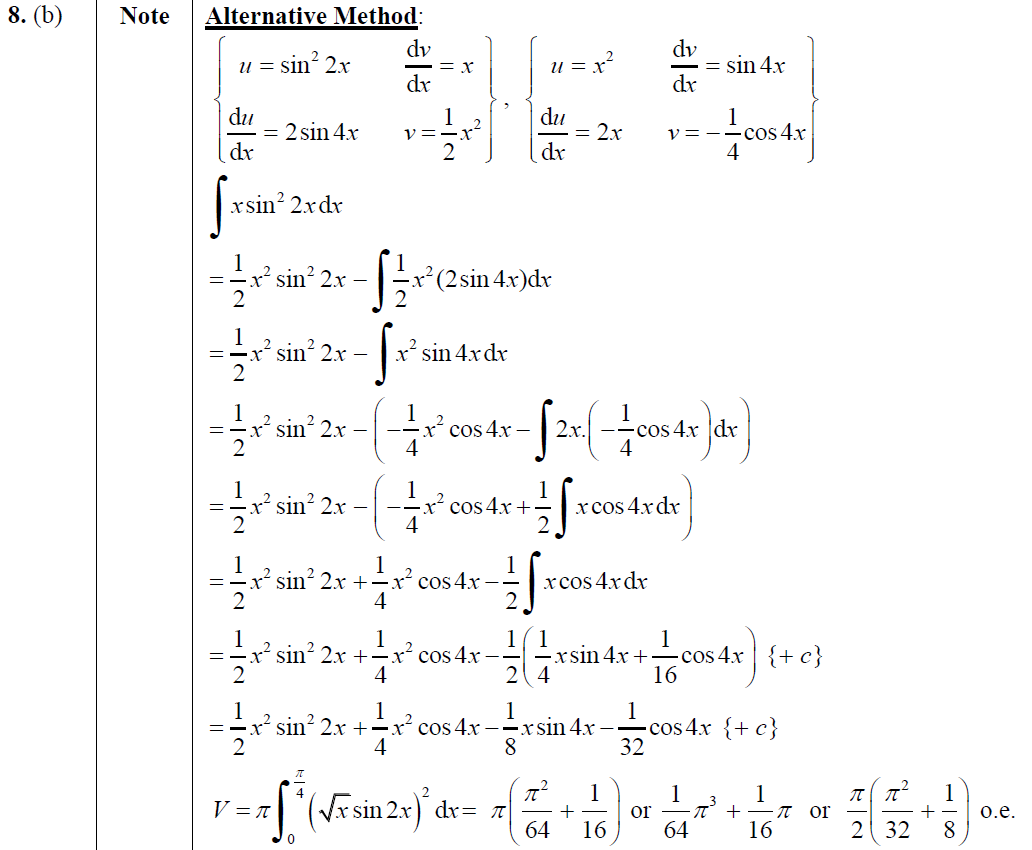 B Alternative notes
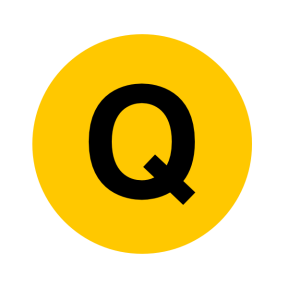 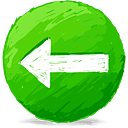 June 2002
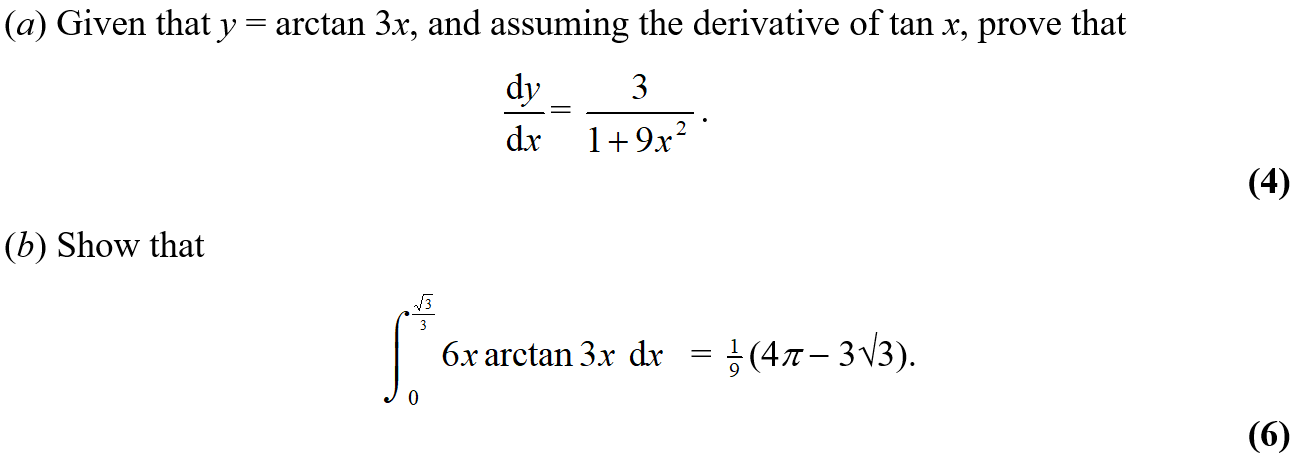 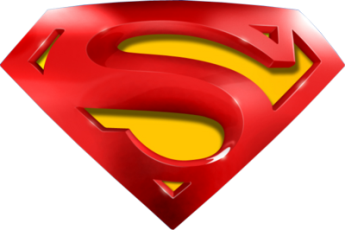 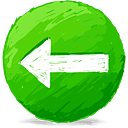 June 2002
A
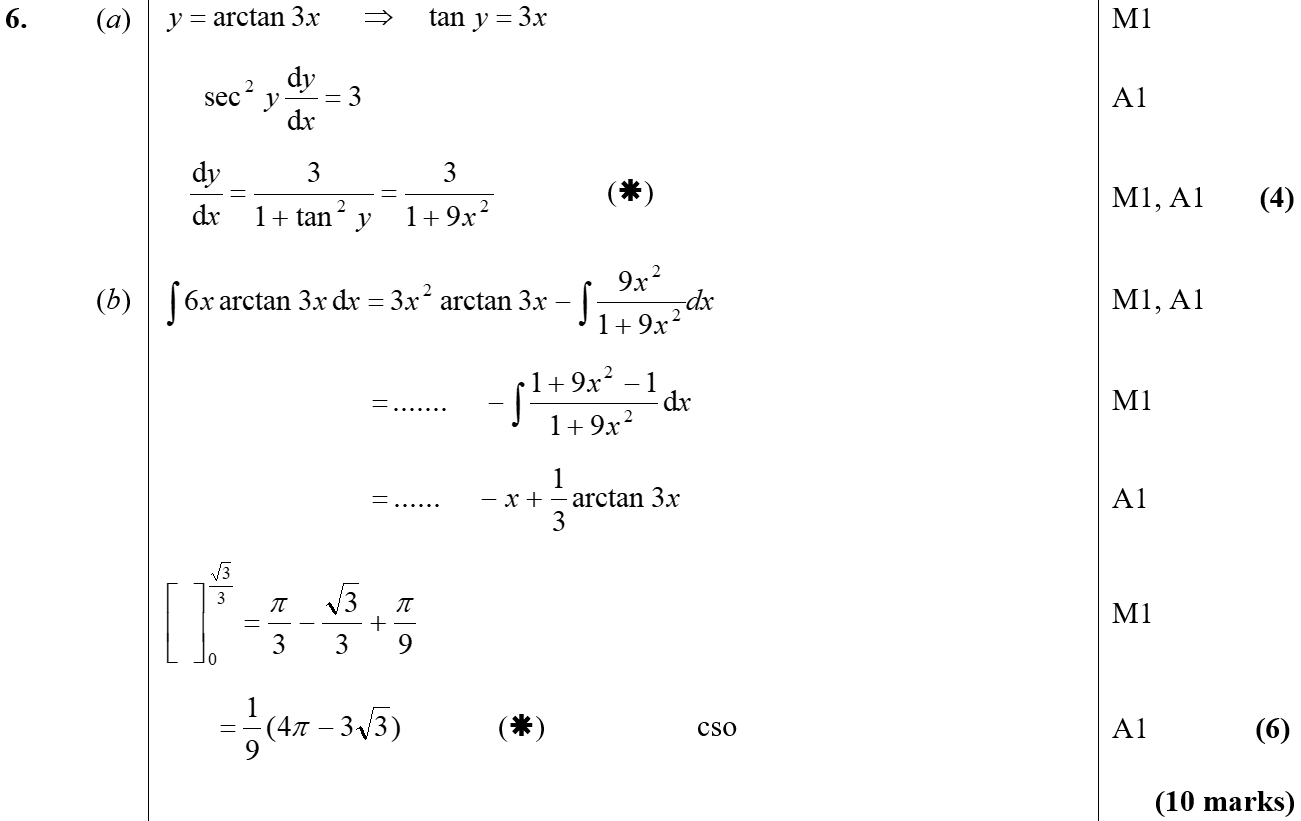 B
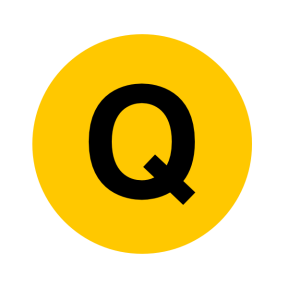 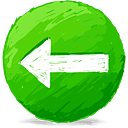 June 2005
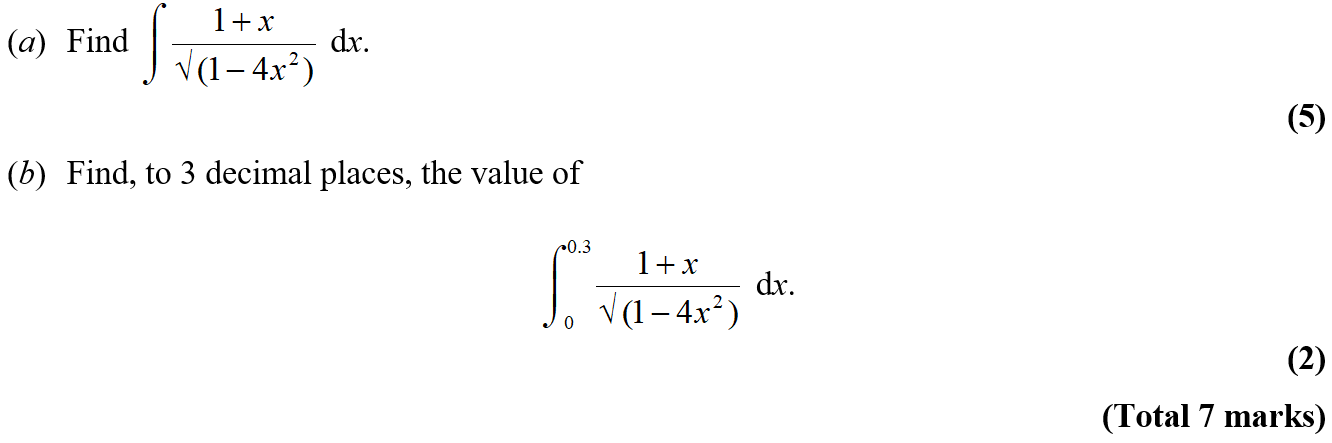 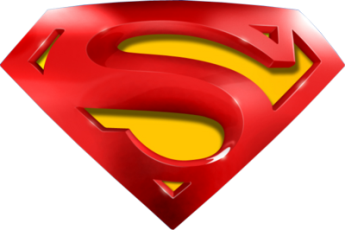 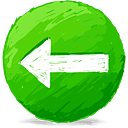 June 2005
A
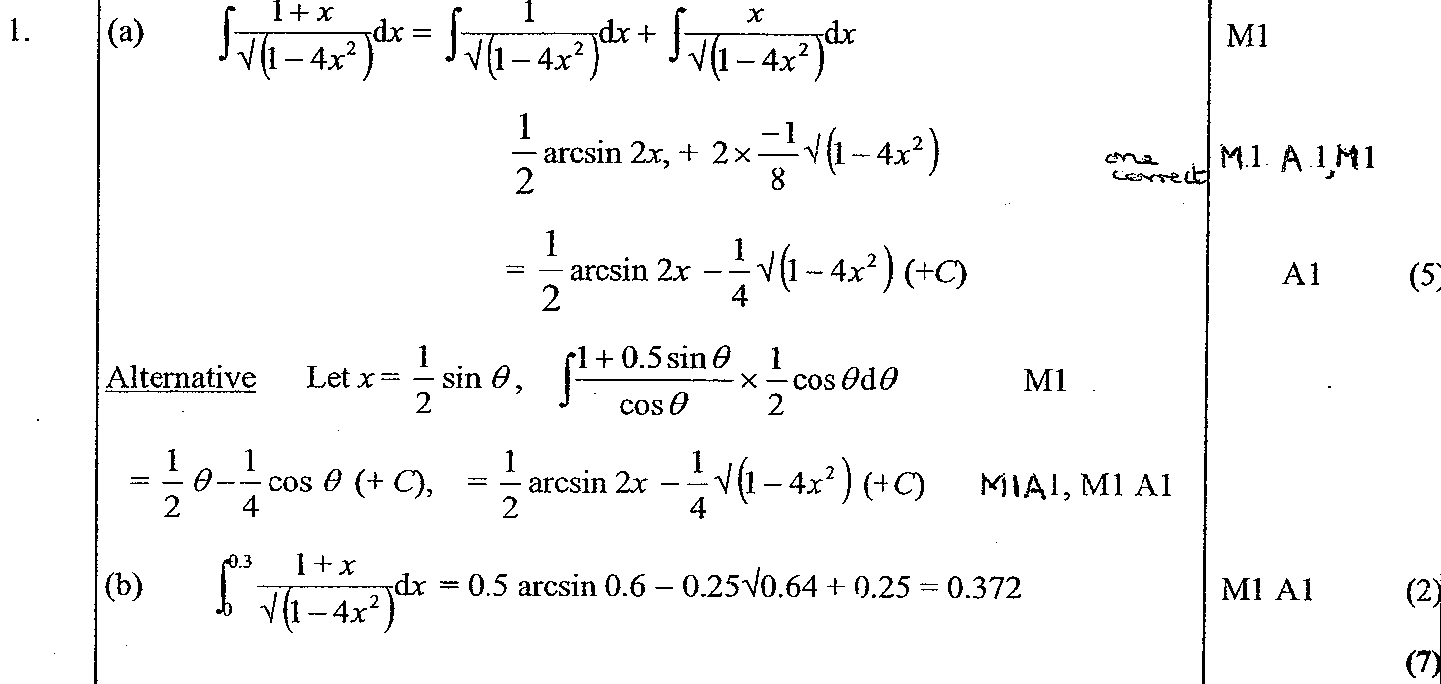 B
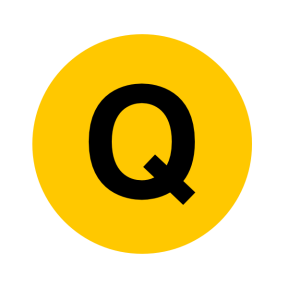 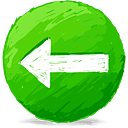 June 2010
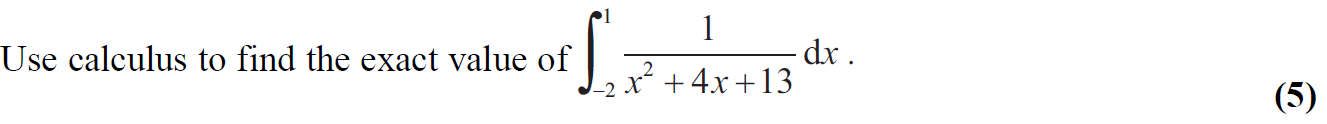 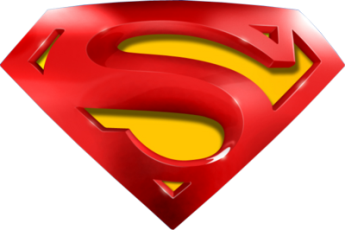 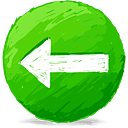 June 2010
A
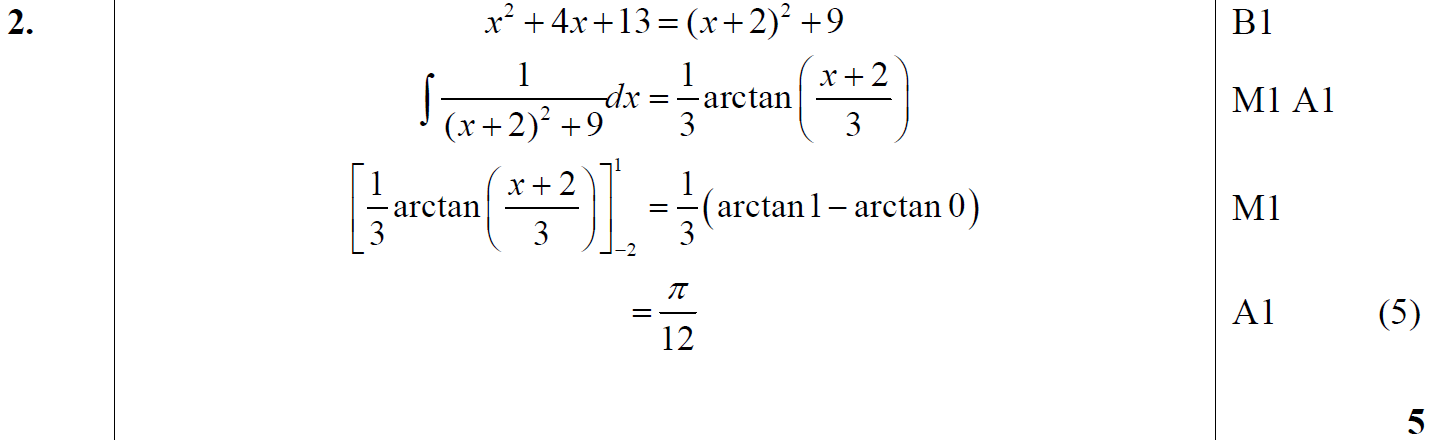 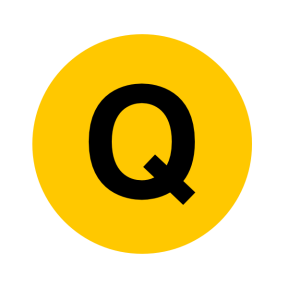 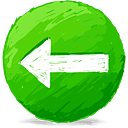 June 2011
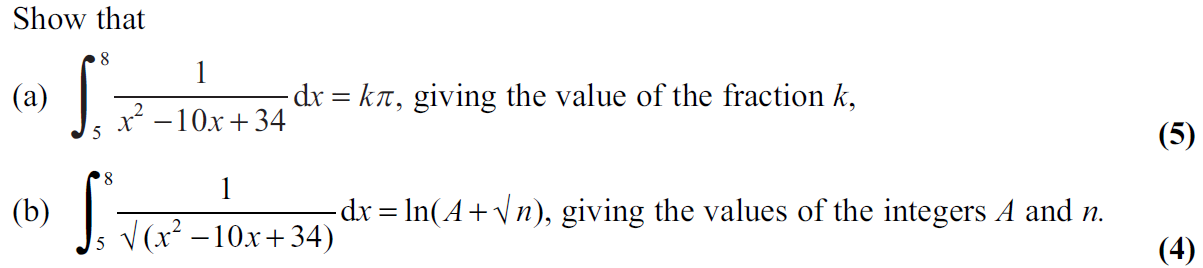 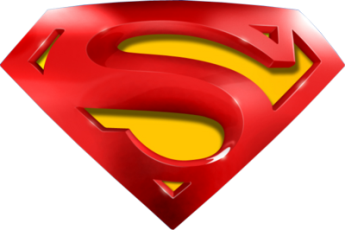 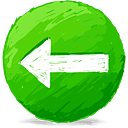 June 2011
A
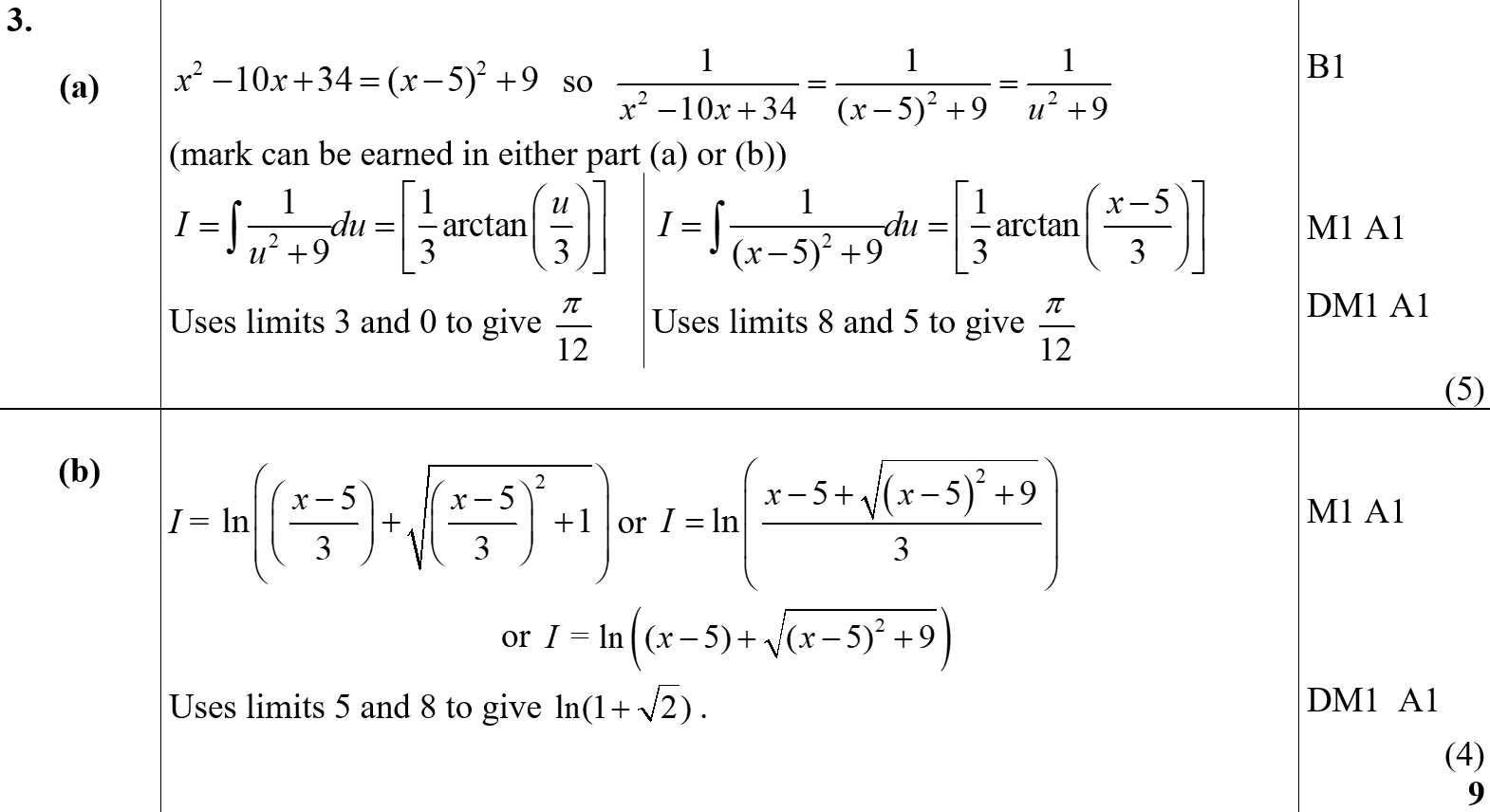 B
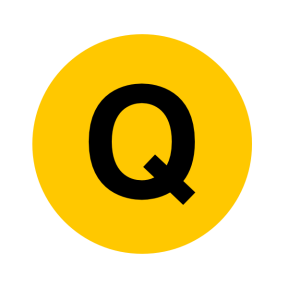 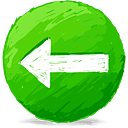 June 2013 Withdrawn
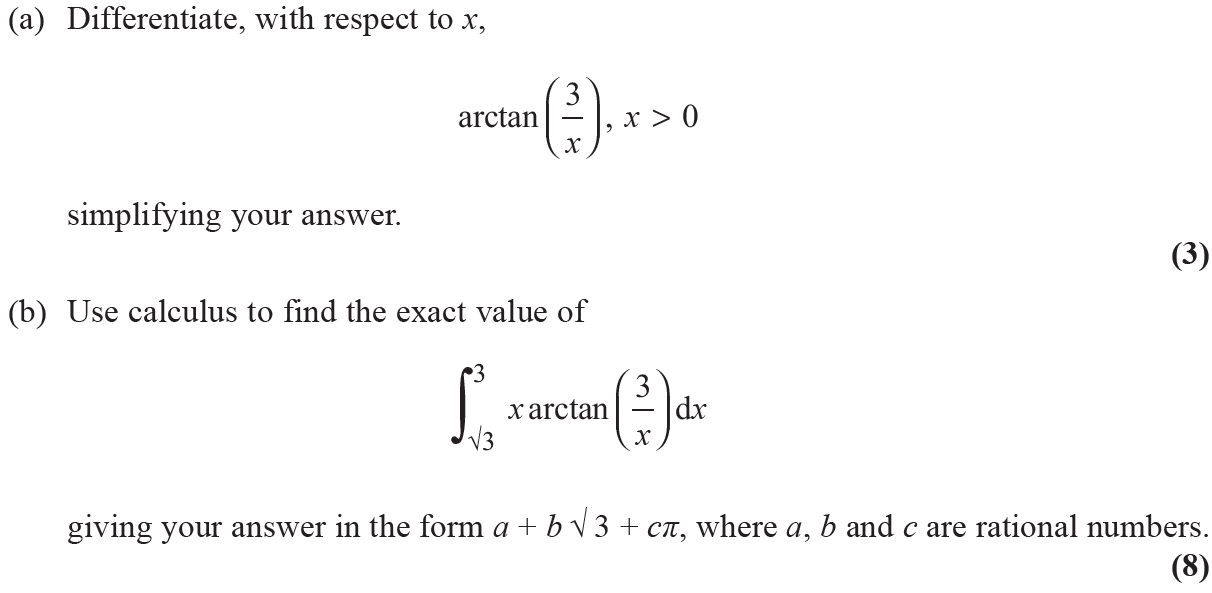 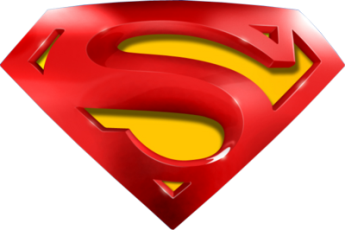 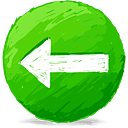 June 2013 Withdrawn
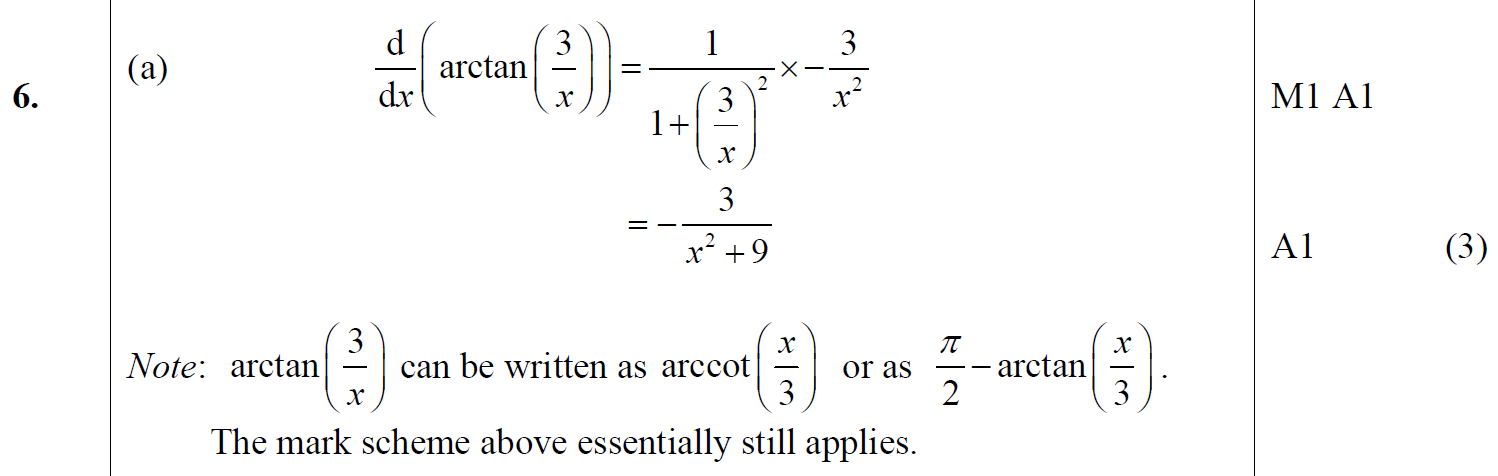 A
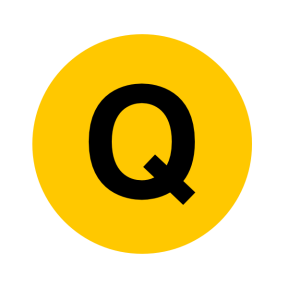 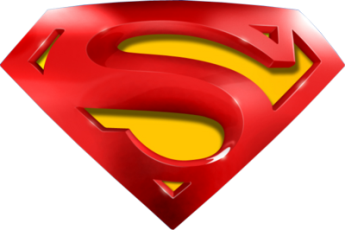 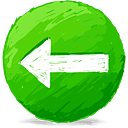 June 2013 Withdrawn
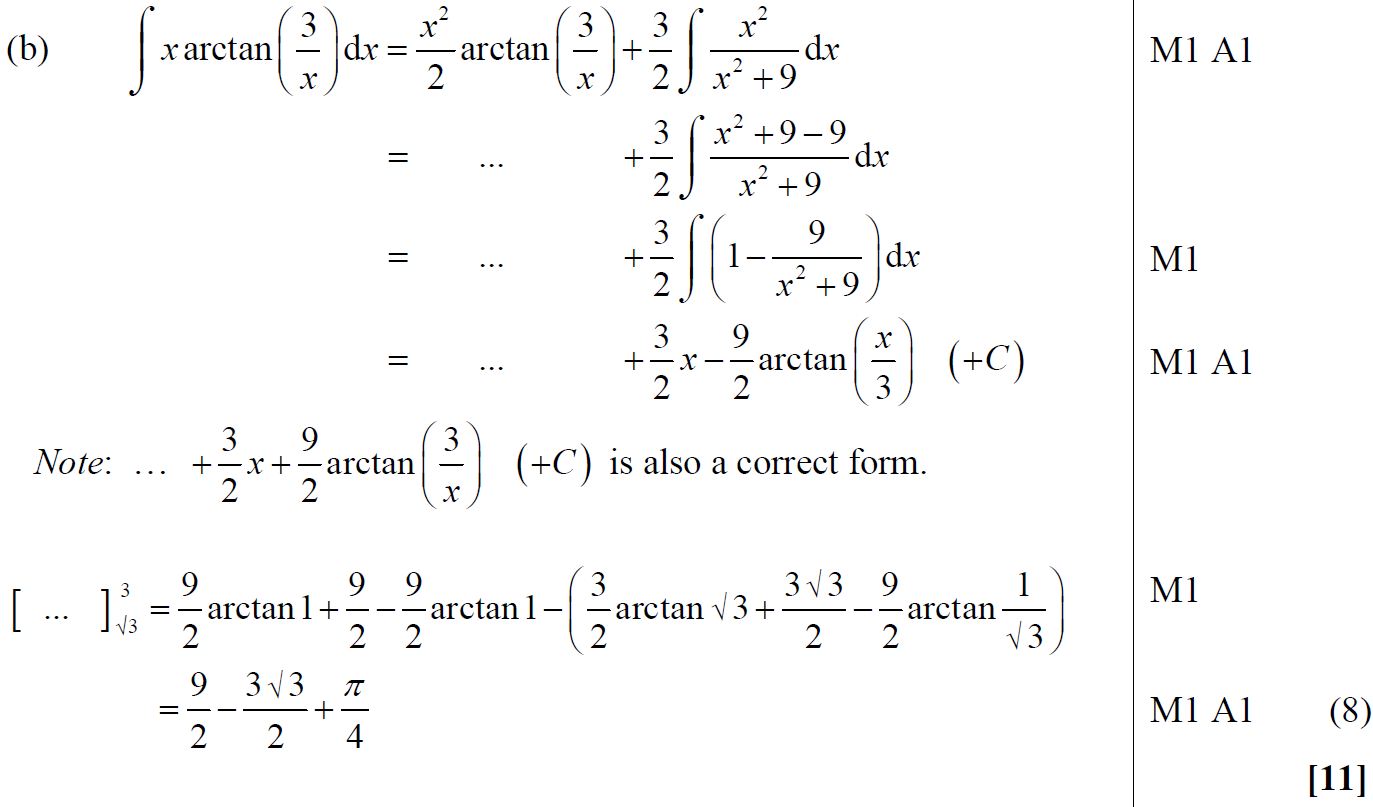 B
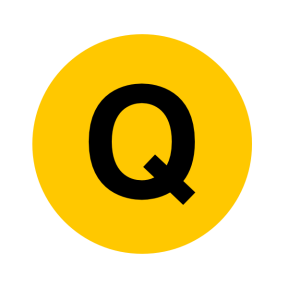 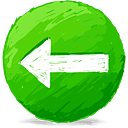 June 2014 Reserve
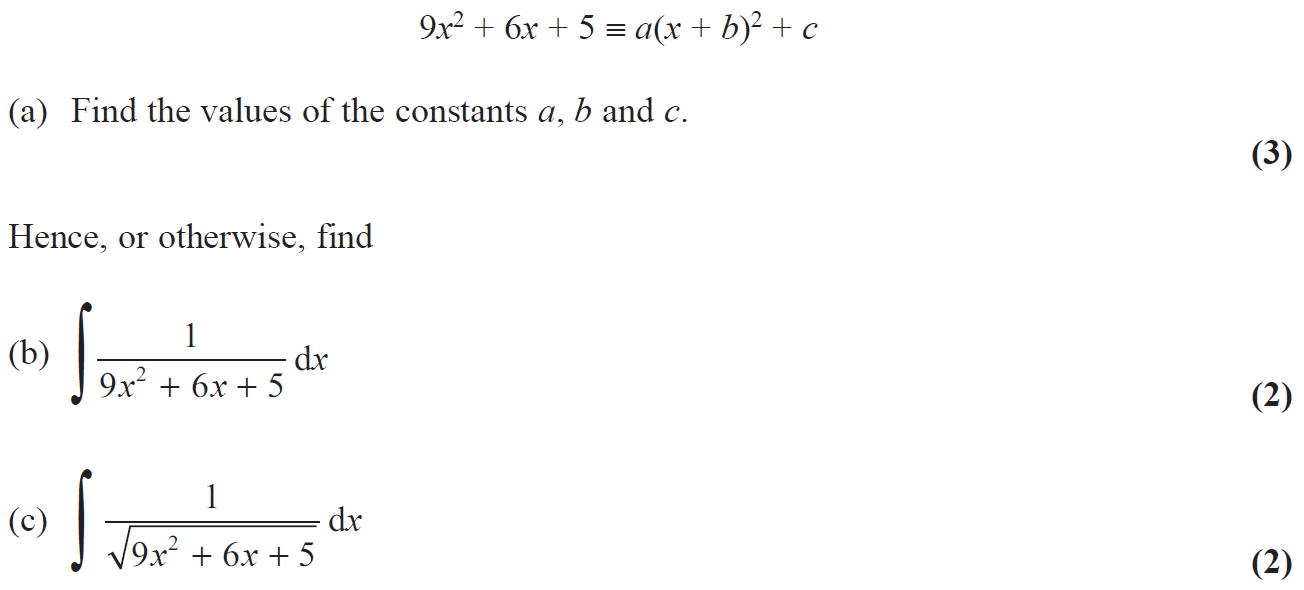 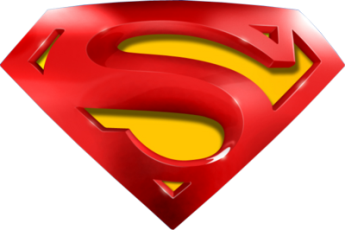 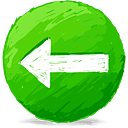 June 2014 Reserve
A
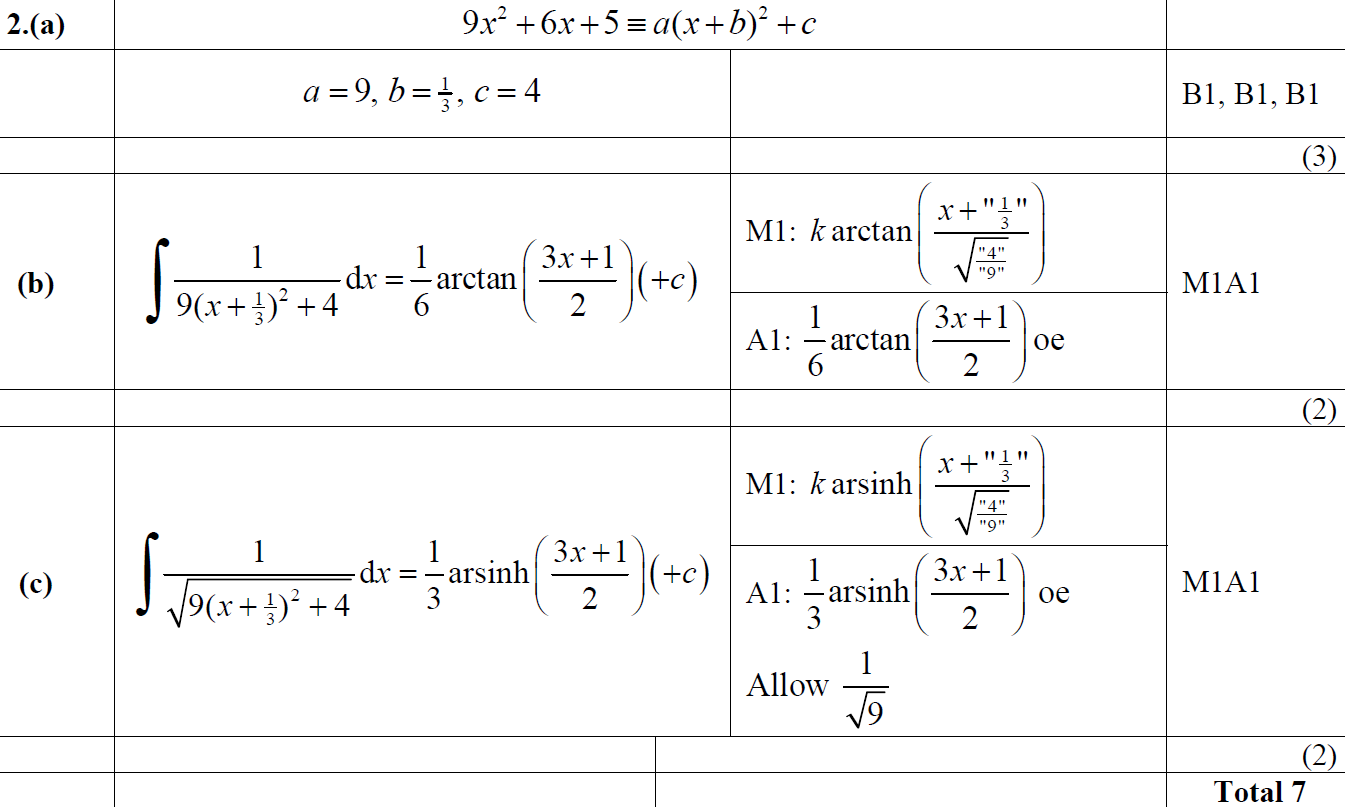 B
C
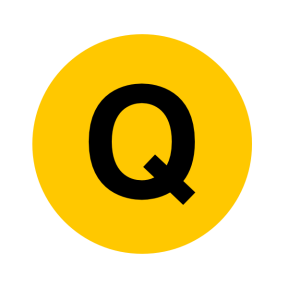 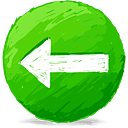 June 2017
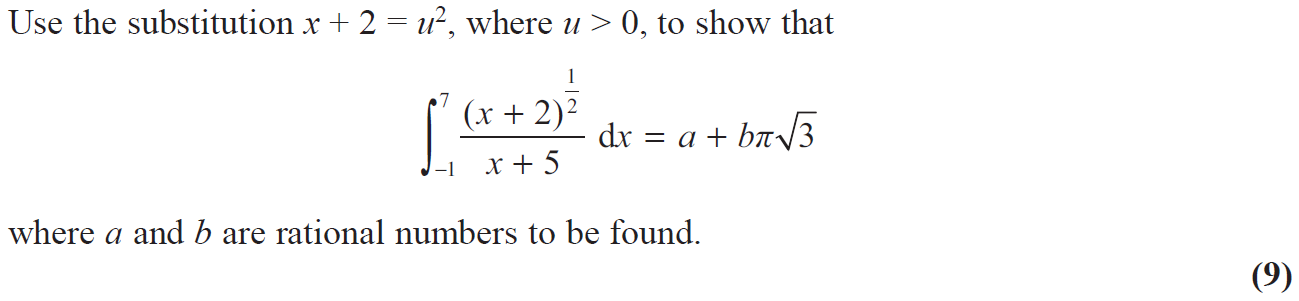 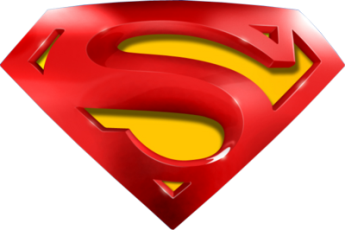 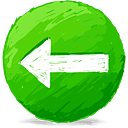 June 2017
A
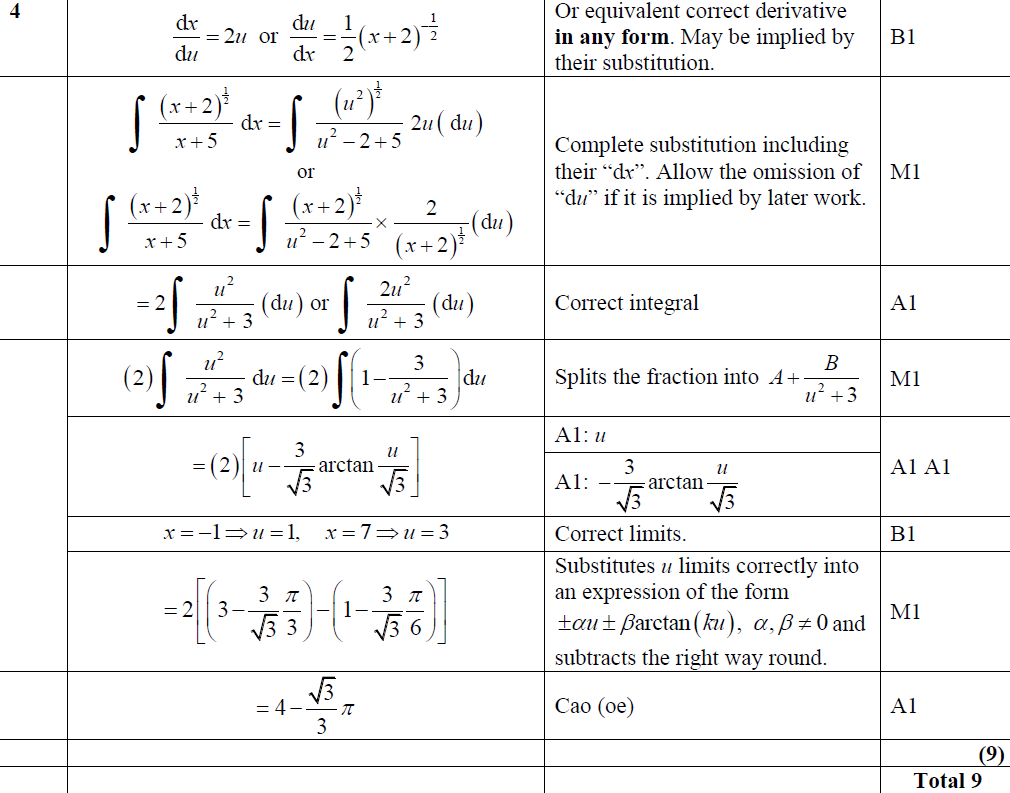 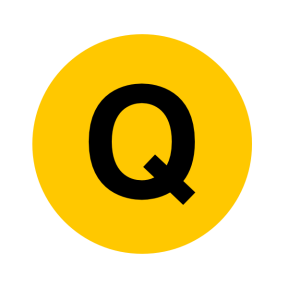 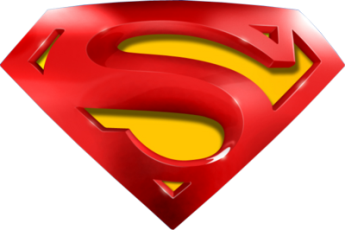 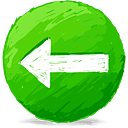 June 2017
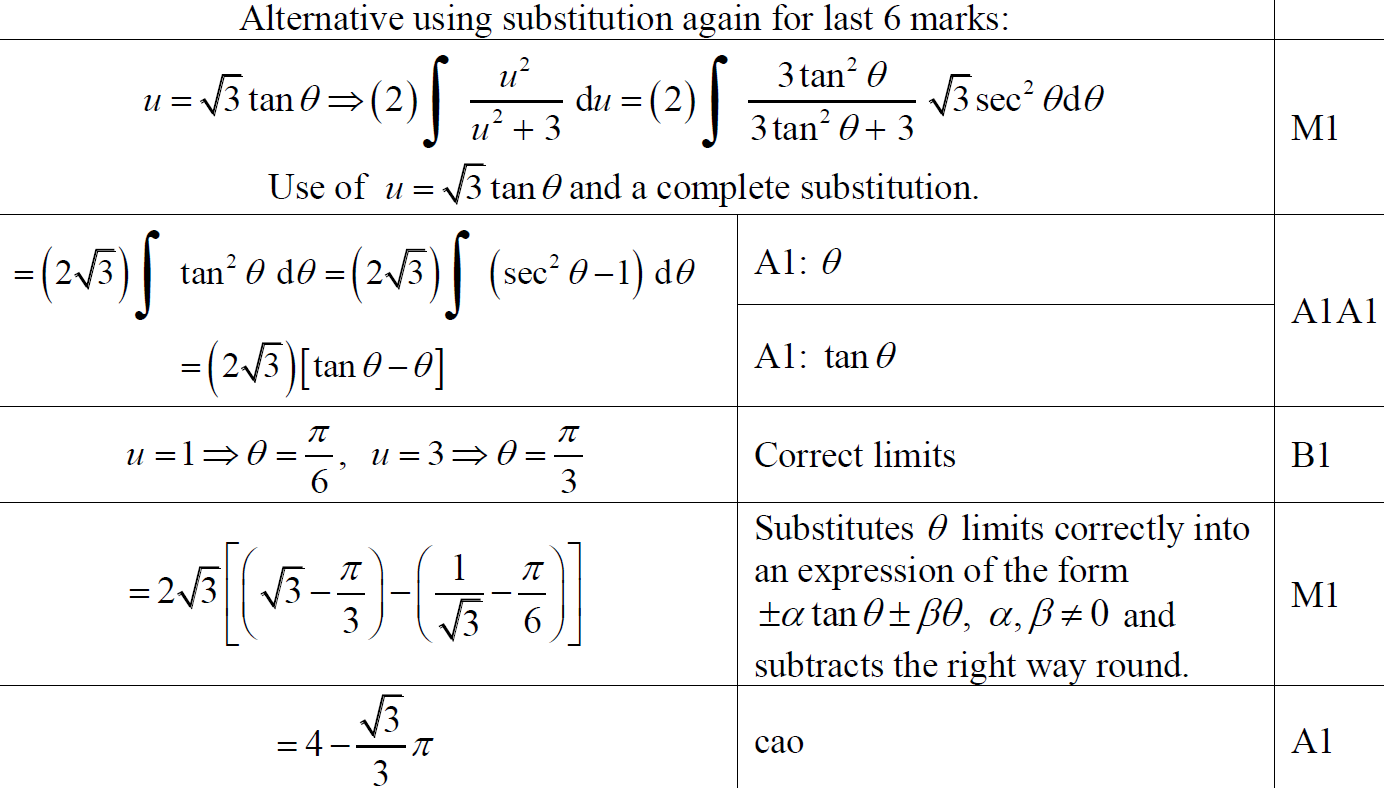 A Alternative
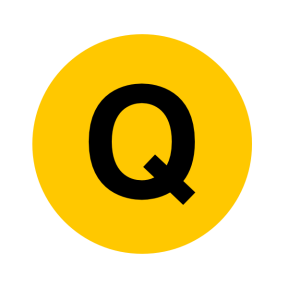 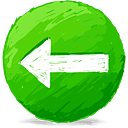 June 2009
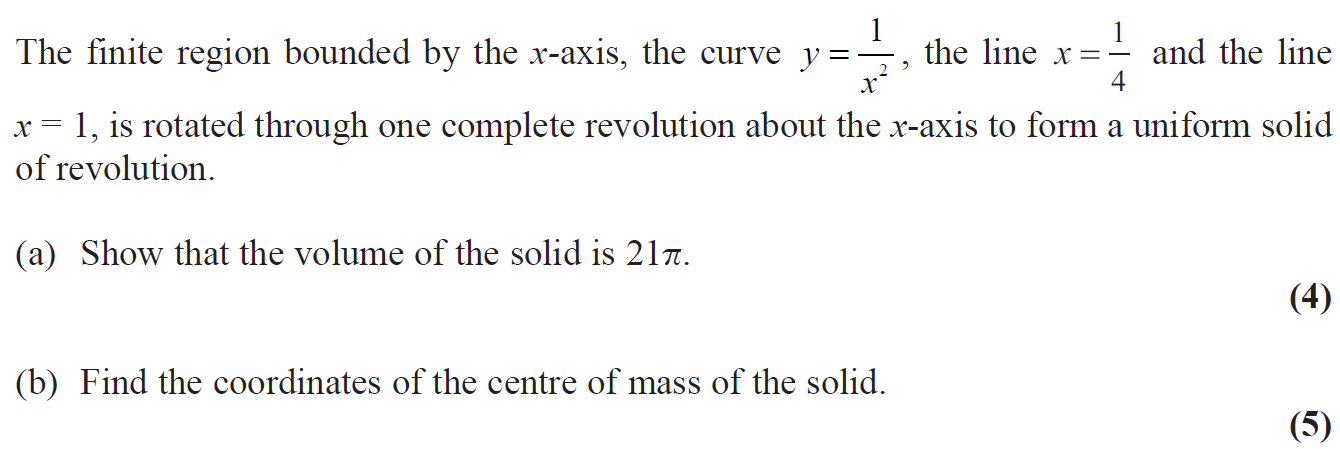 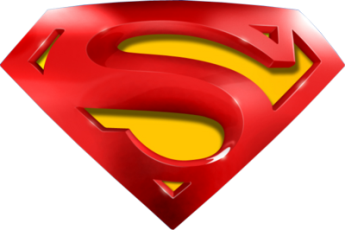 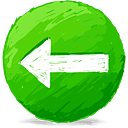 June 2009
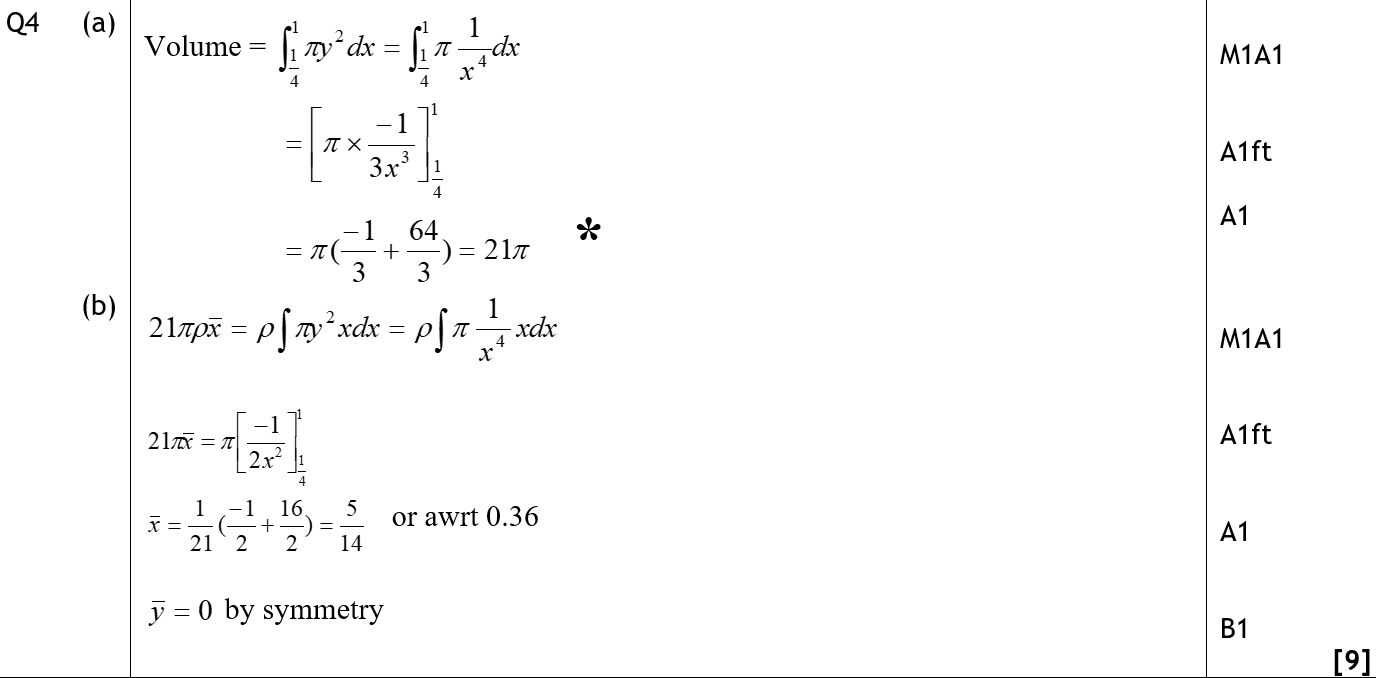 A
B
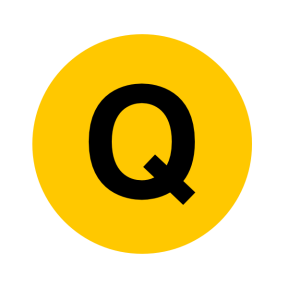 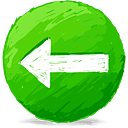 May 2014
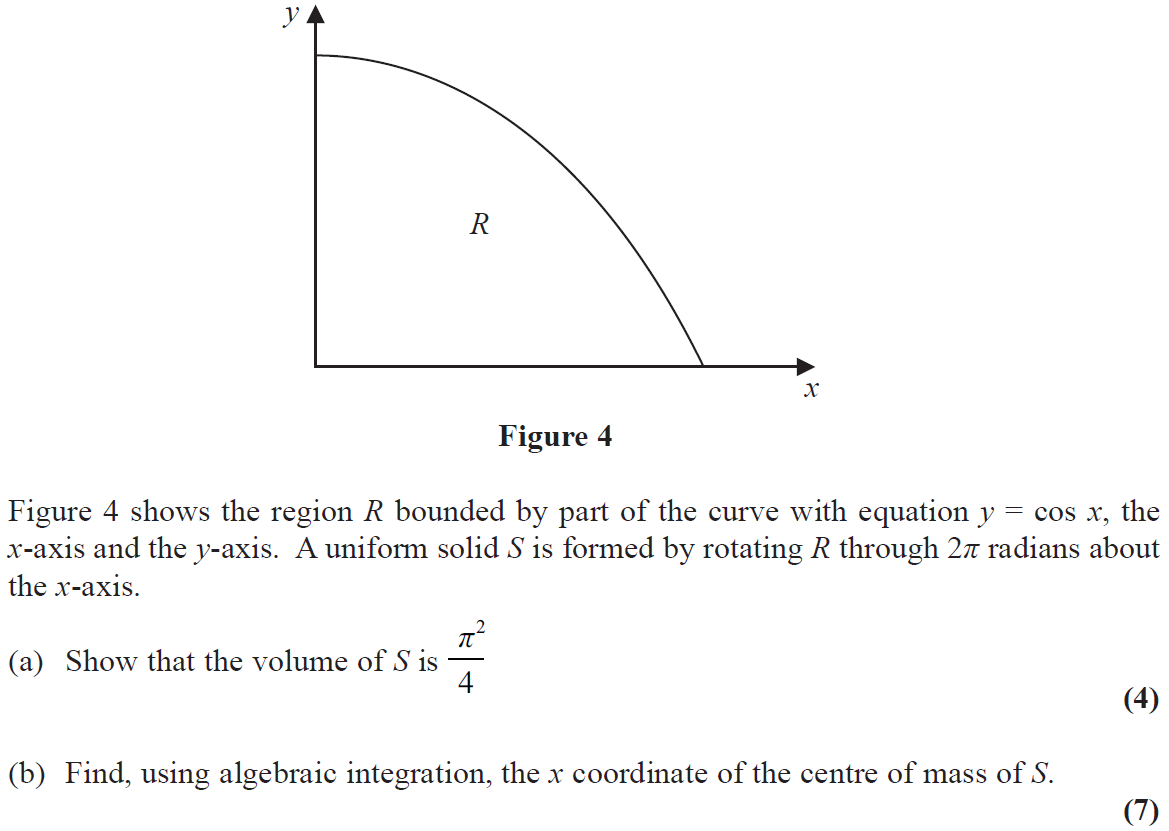 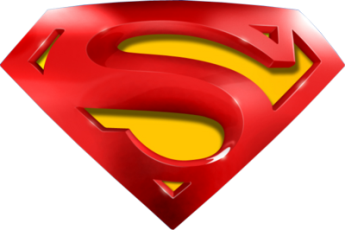 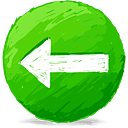 May 2014
A
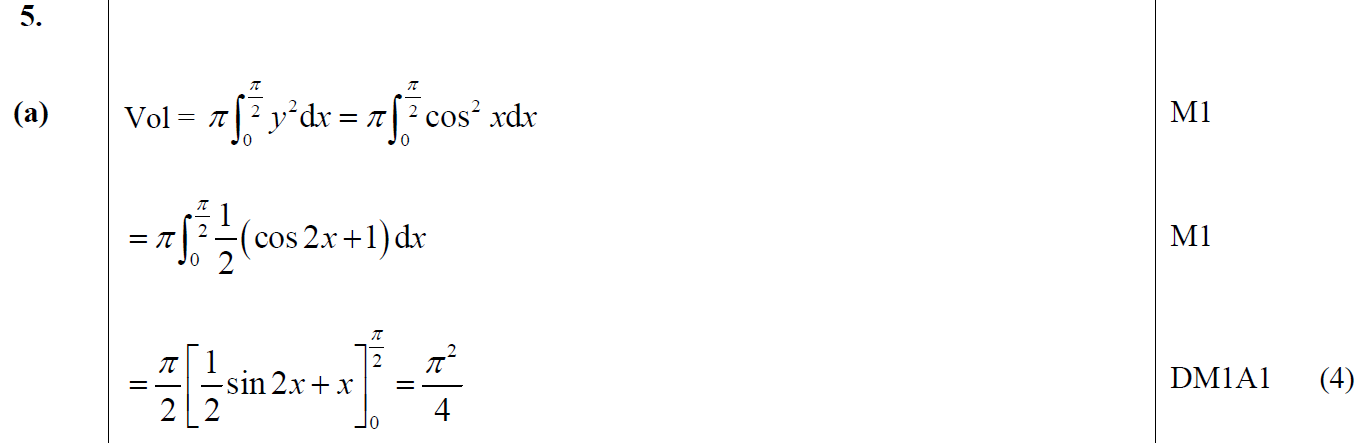 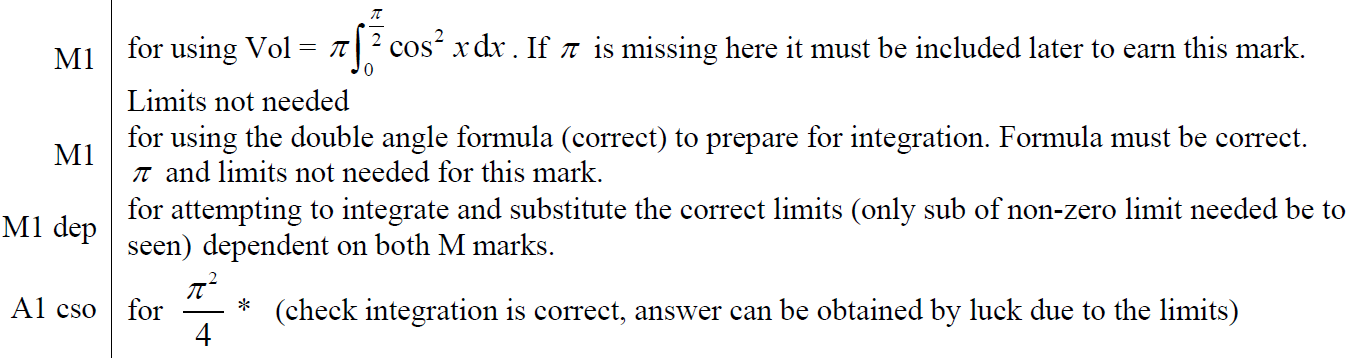 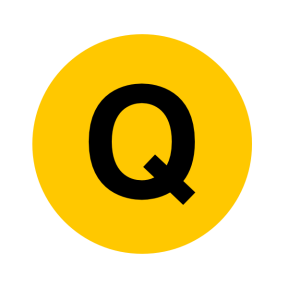 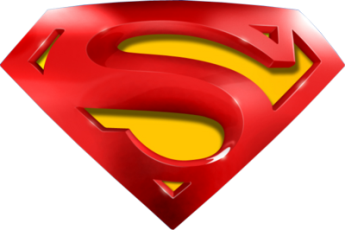 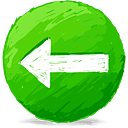 May 2014
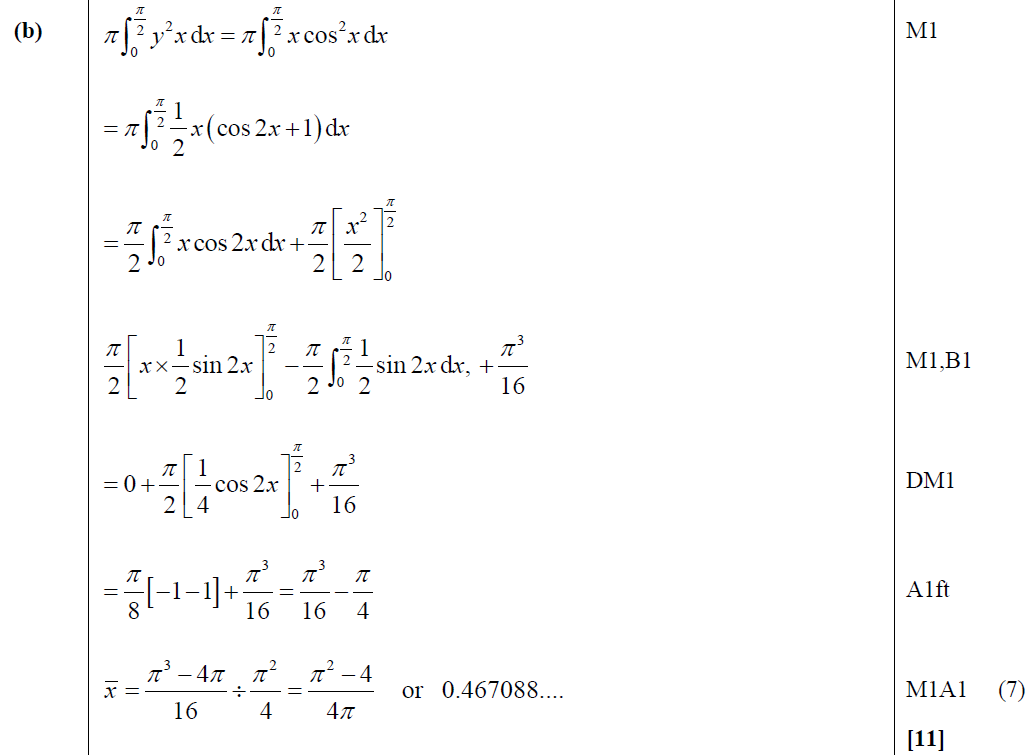 B
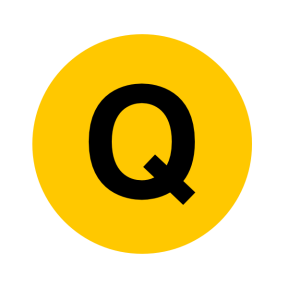 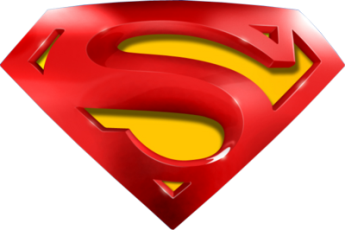 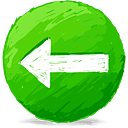 May 2014
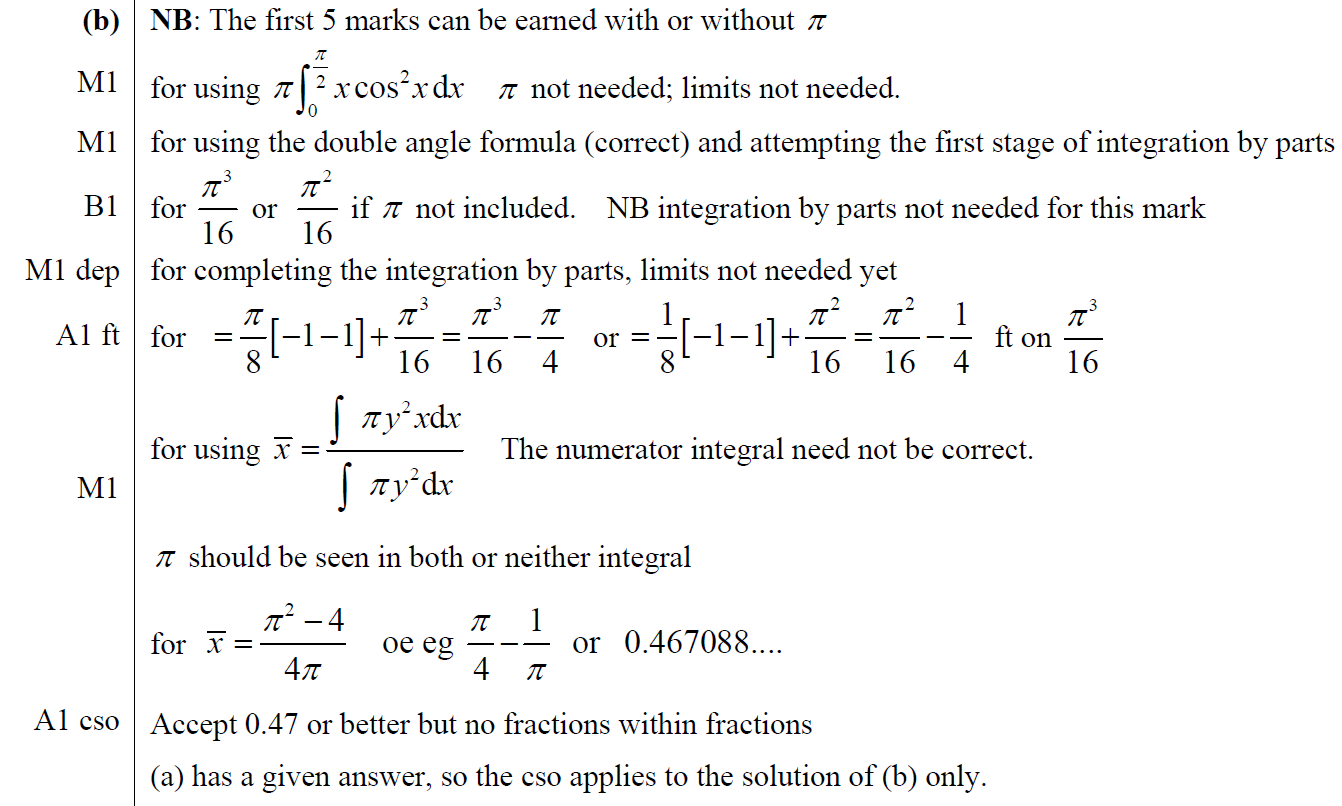 B notes
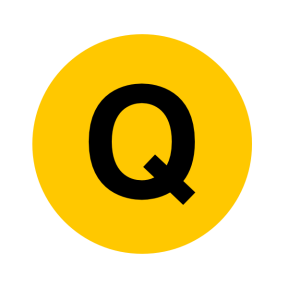 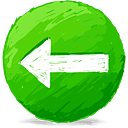 May 2015
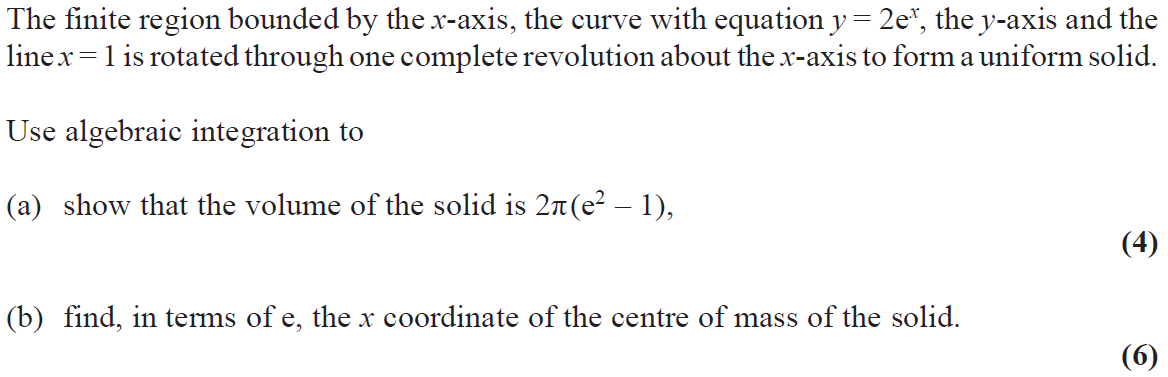 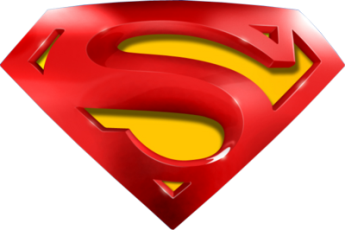 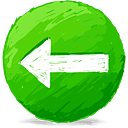 May 2015
A
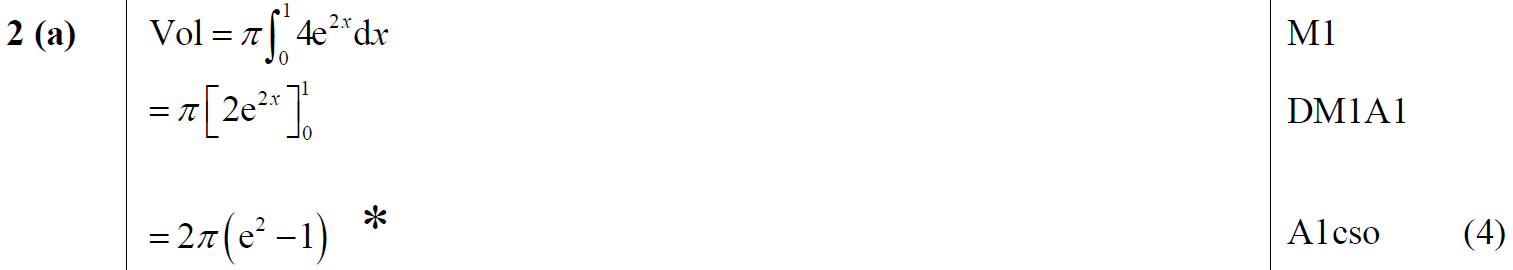 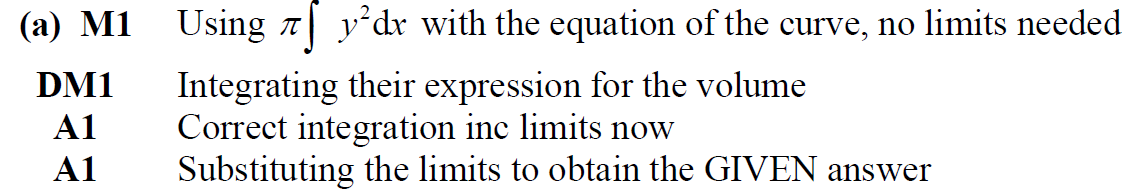 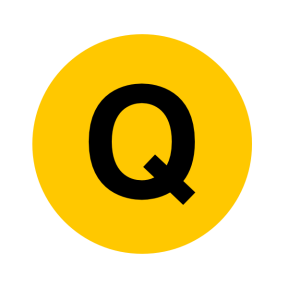 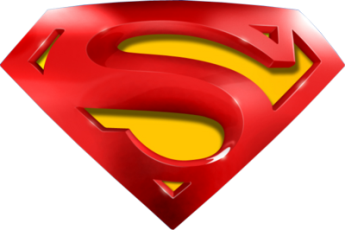 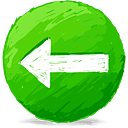 May 2015
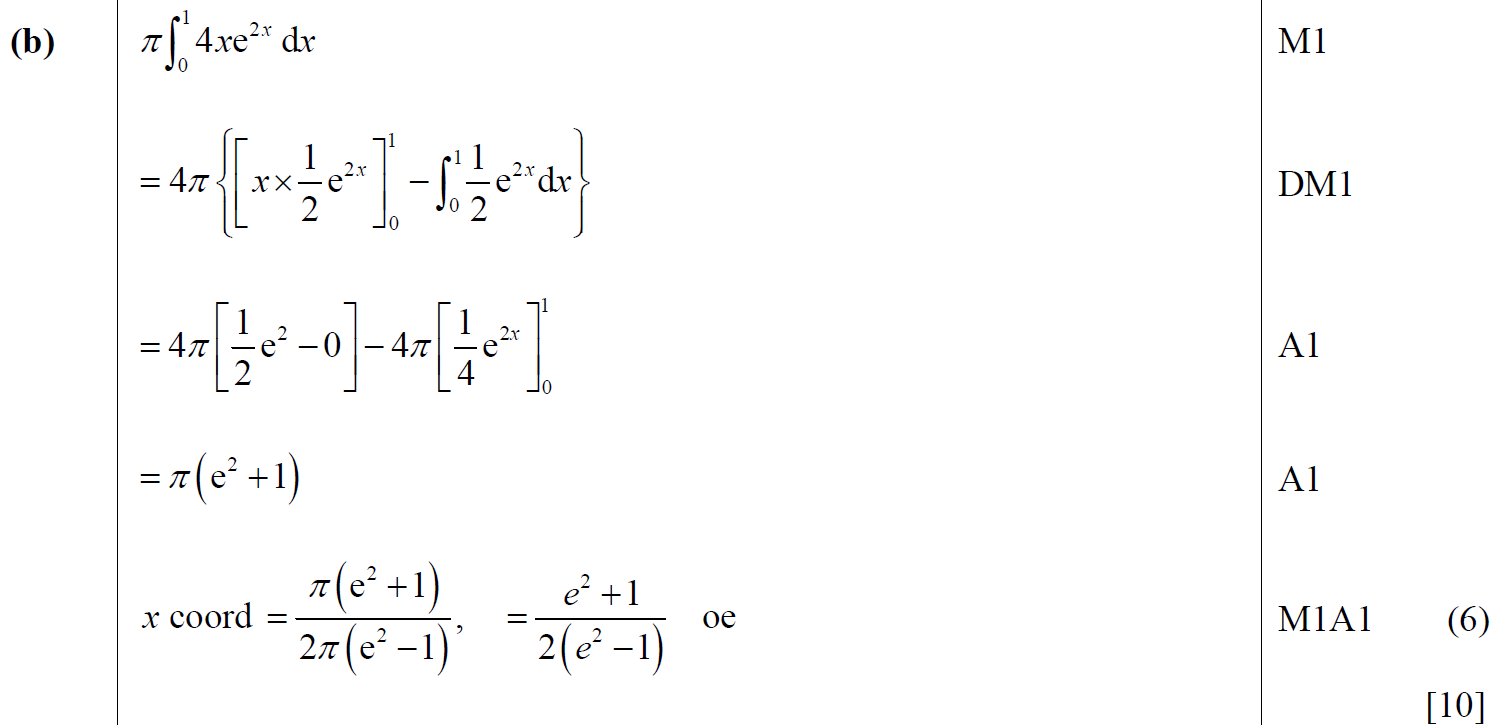 B
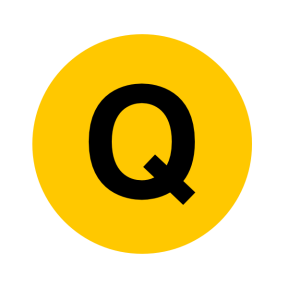 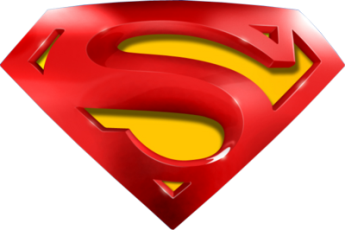 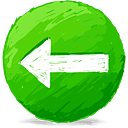 May 2015
B notes
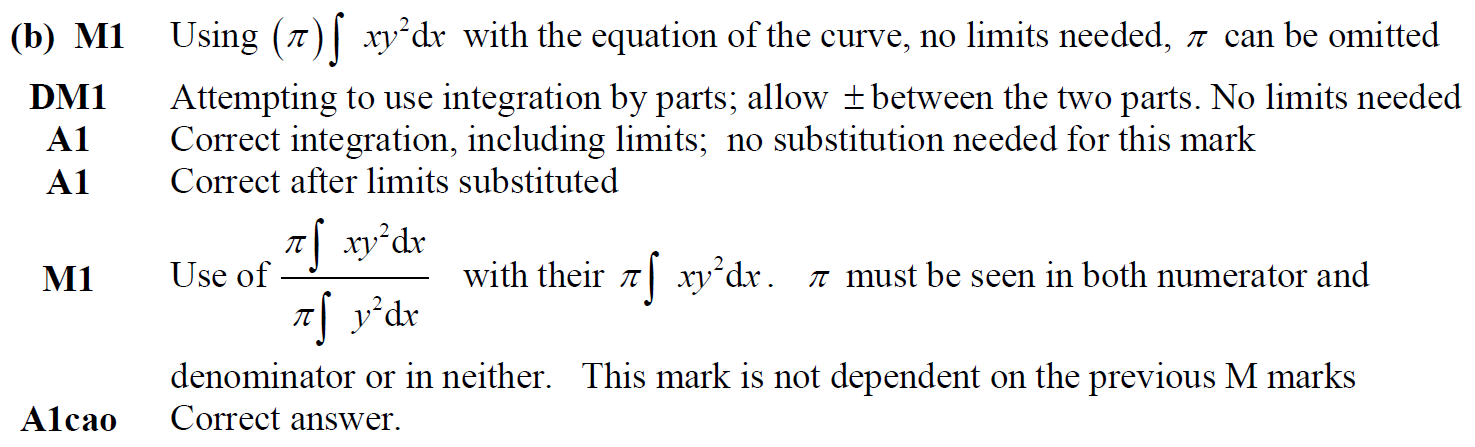 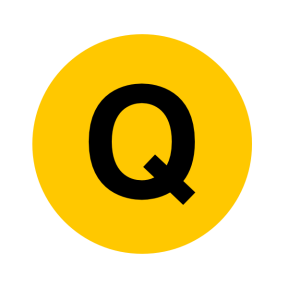 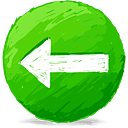